BISHOP CHADWICK CATHOLIC EDUCATION TRUST

CALCULATION POLICY
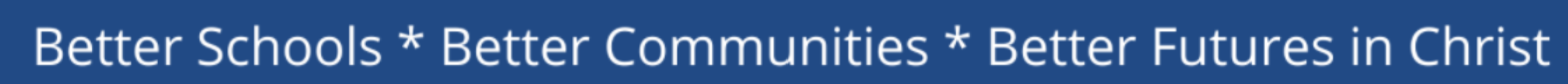 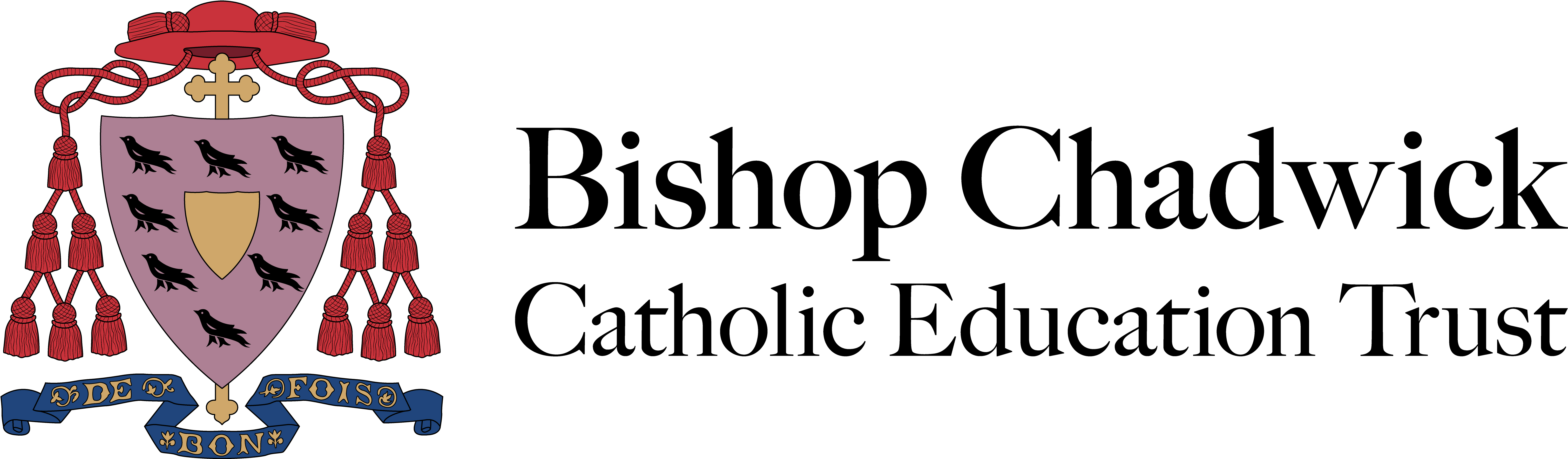 INDEX
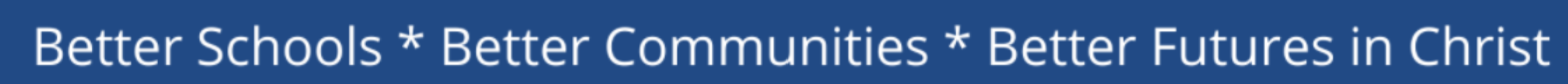 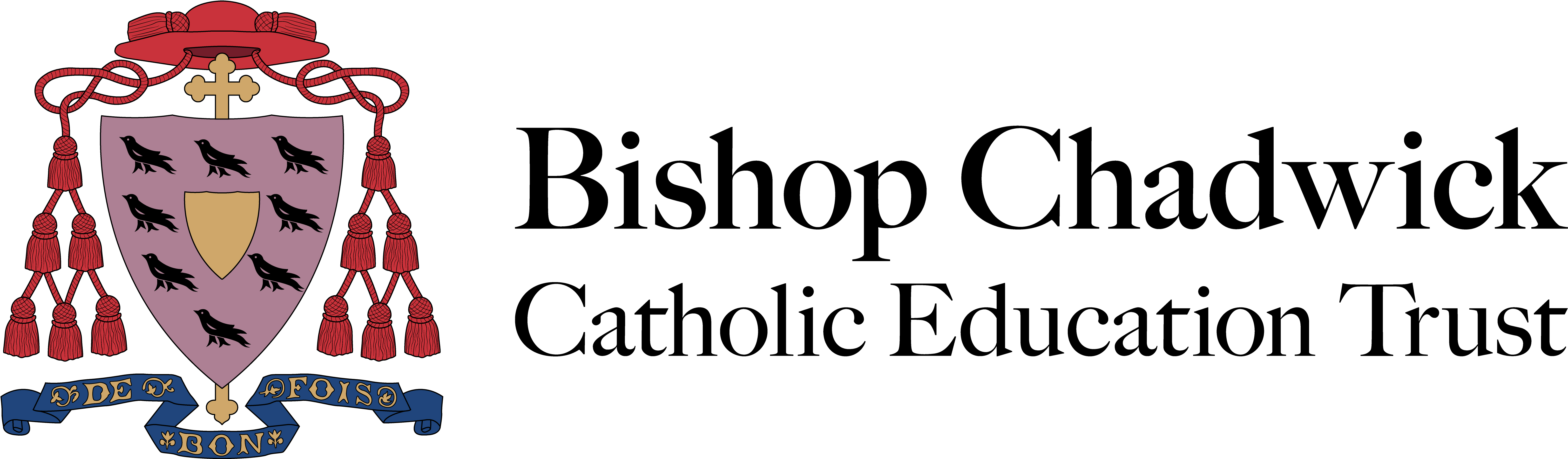 INDEX
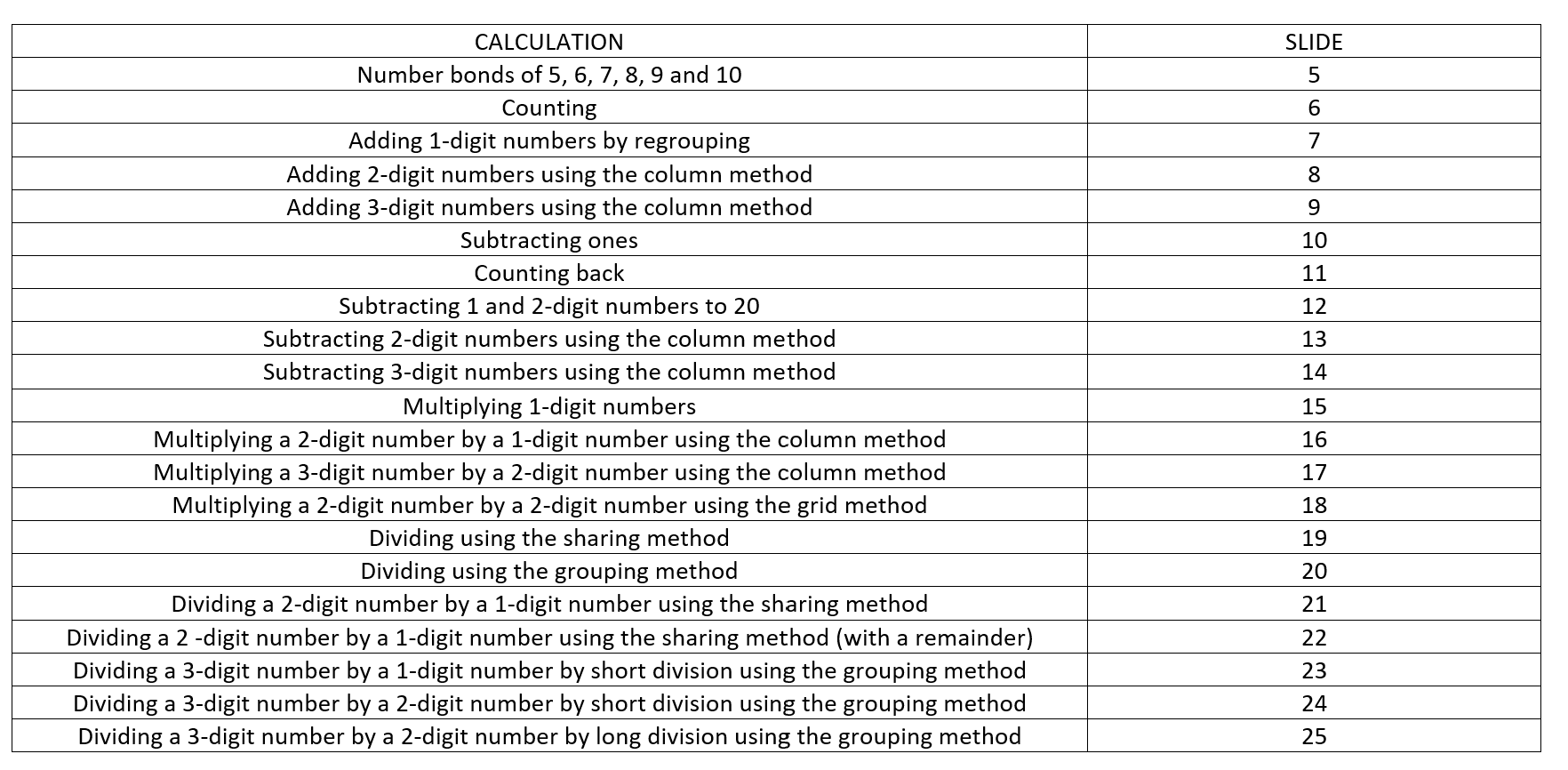 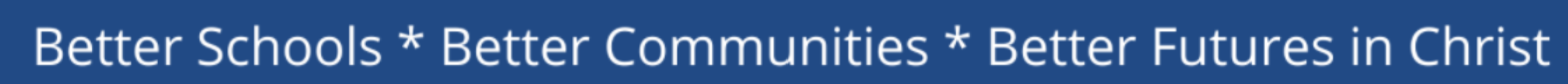 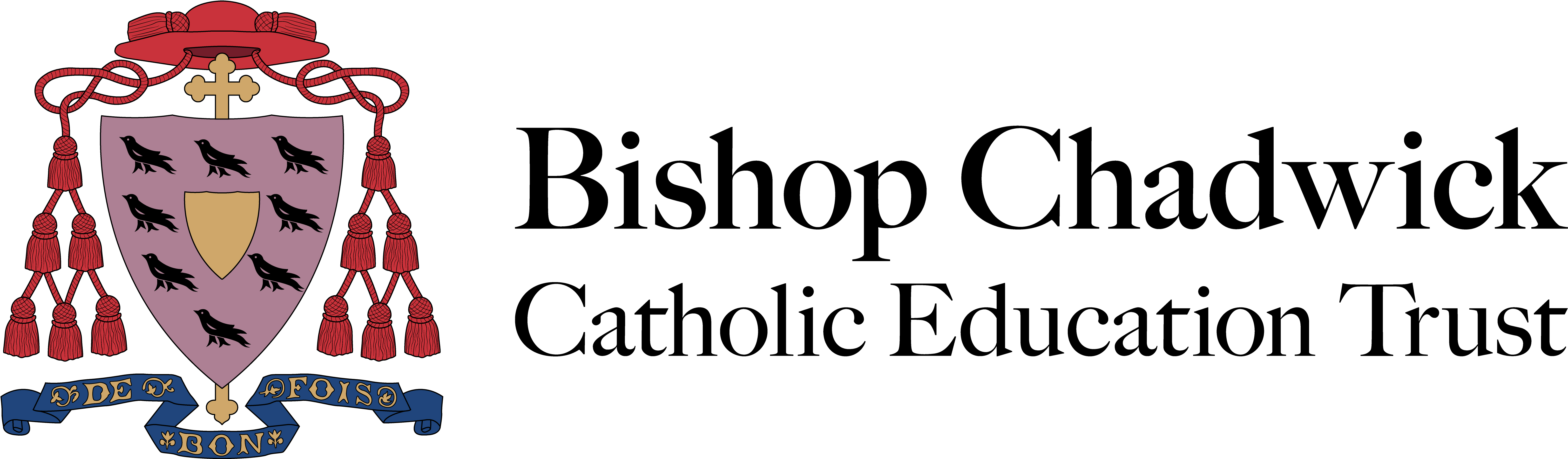 INDEX
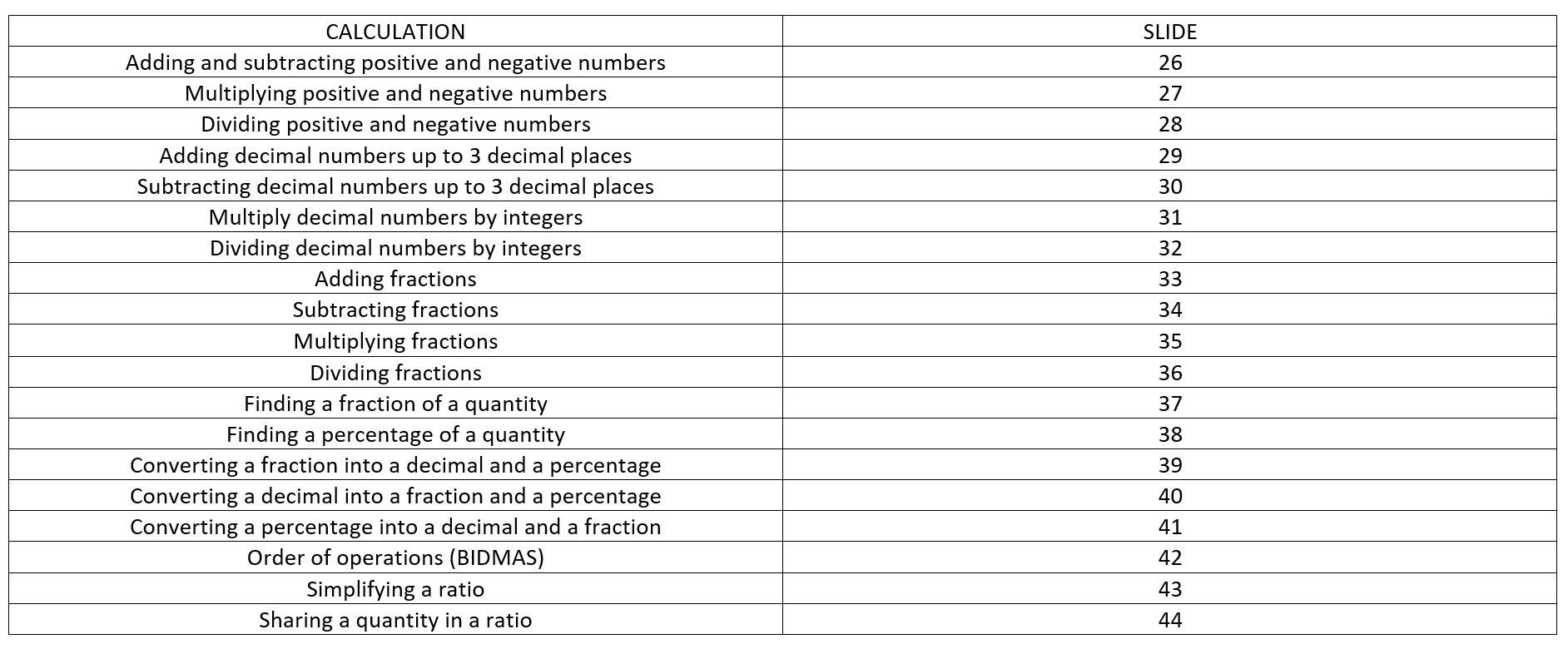 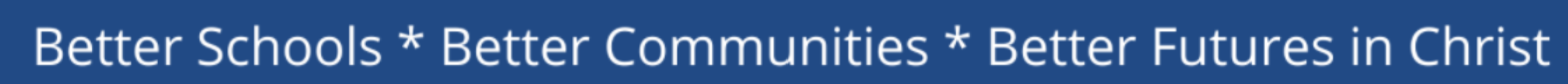 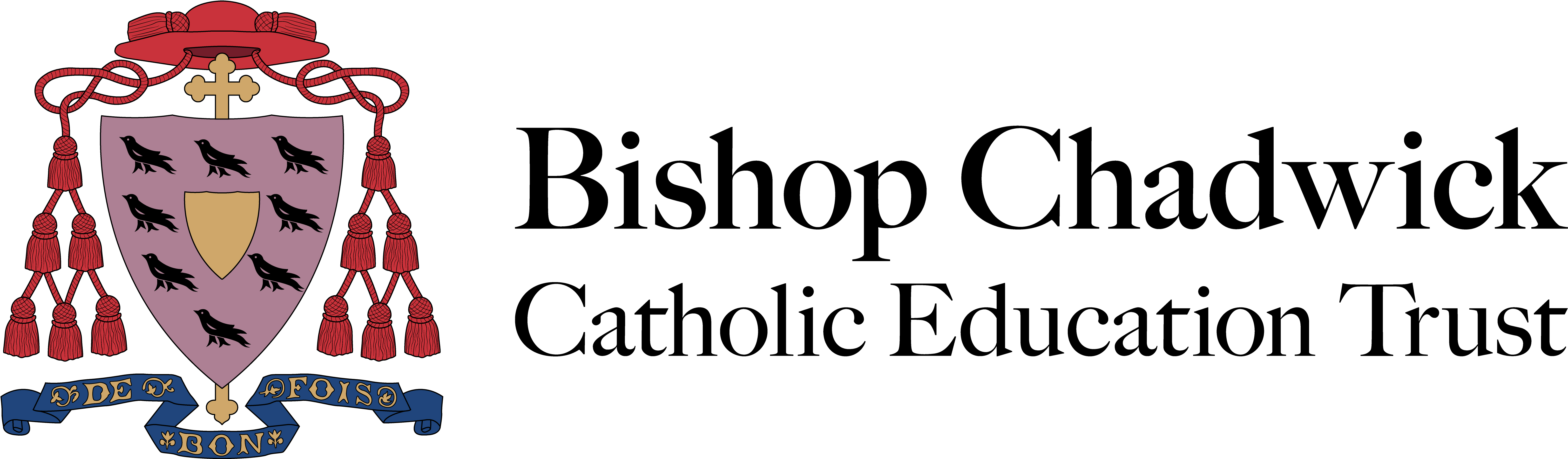 Number bonds of 5, 6, 7, 8, 9 and 10
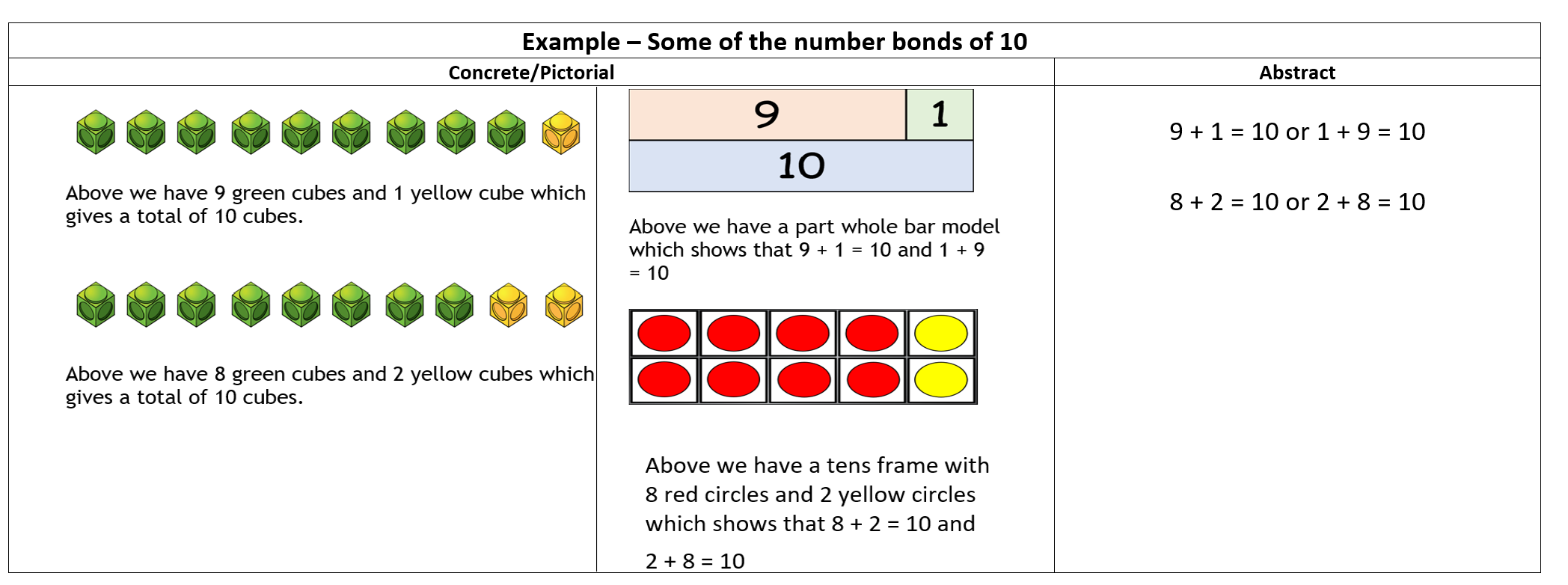 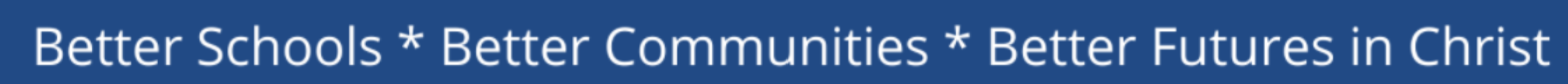 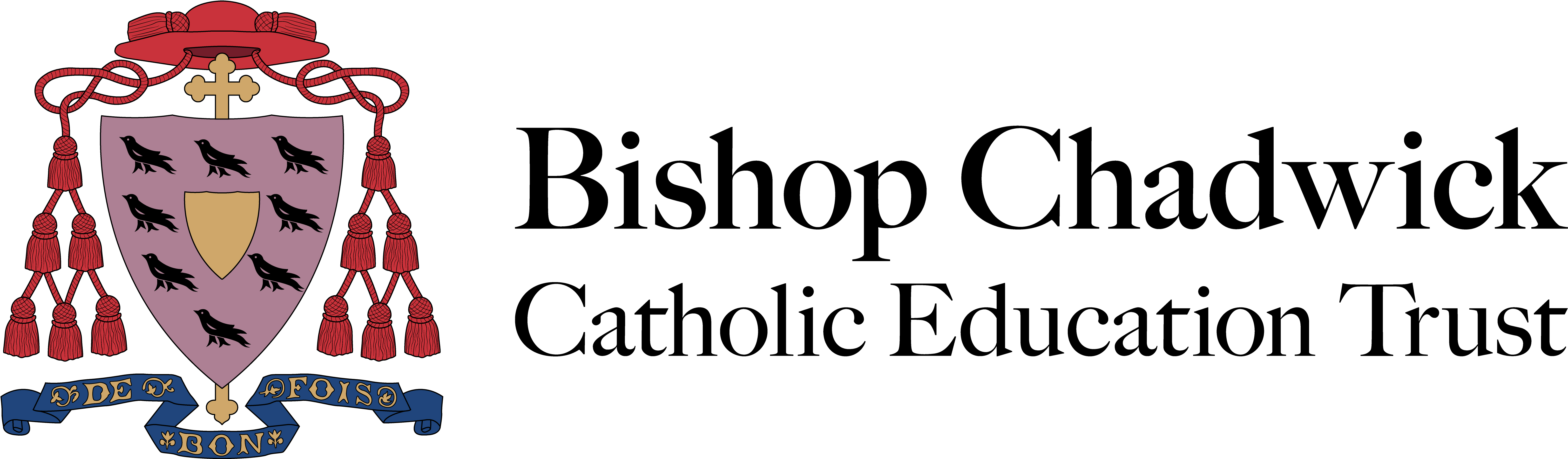 Counting
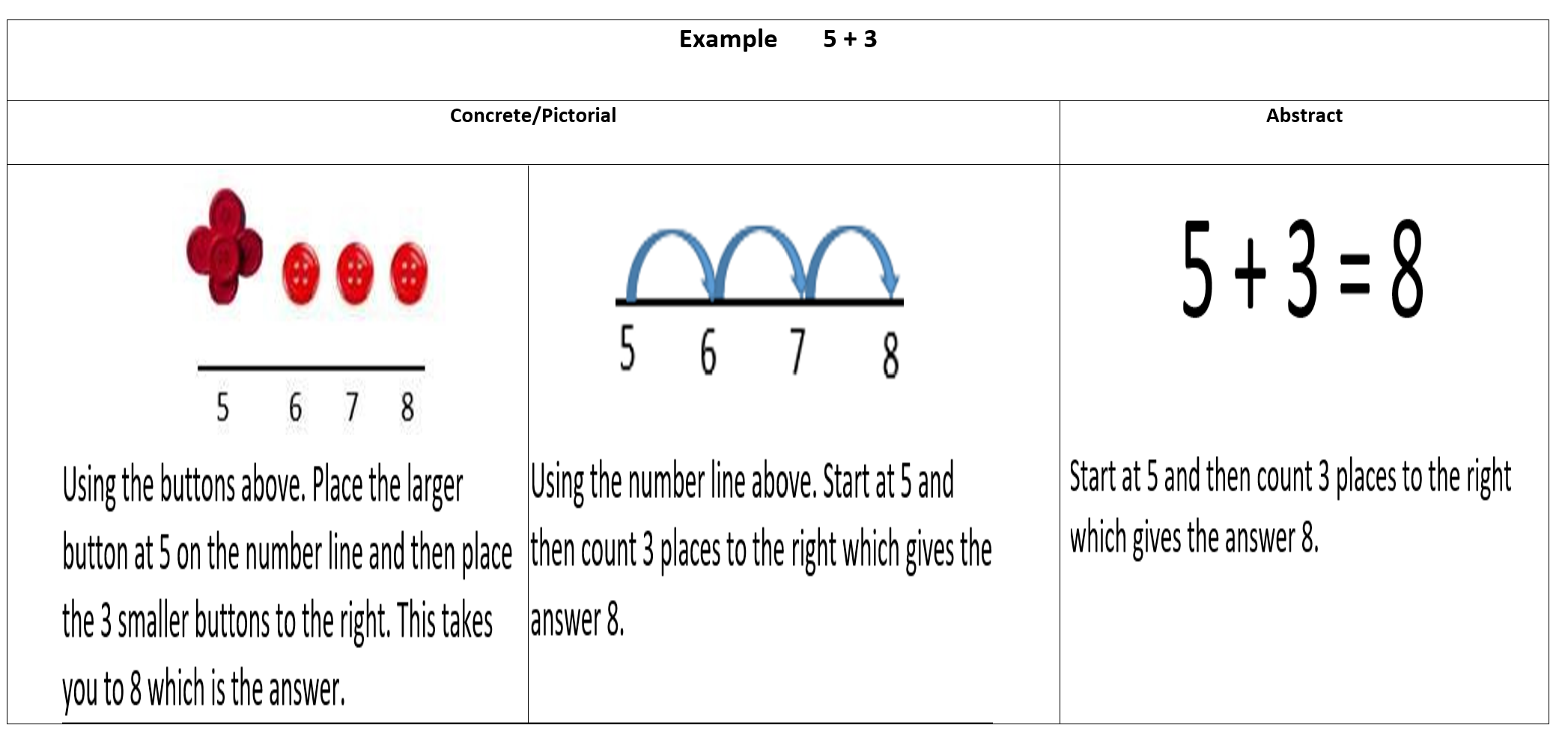 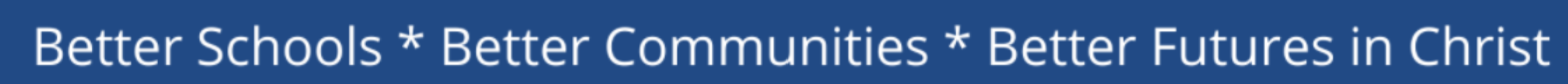 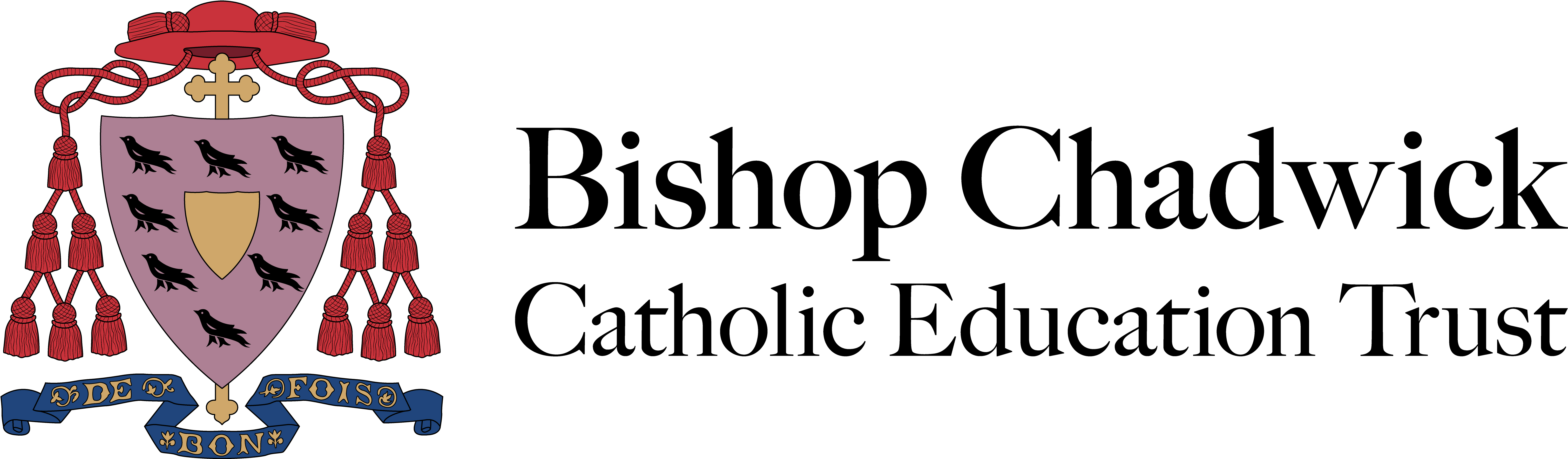 Adding 1-digit numbers by regrouping
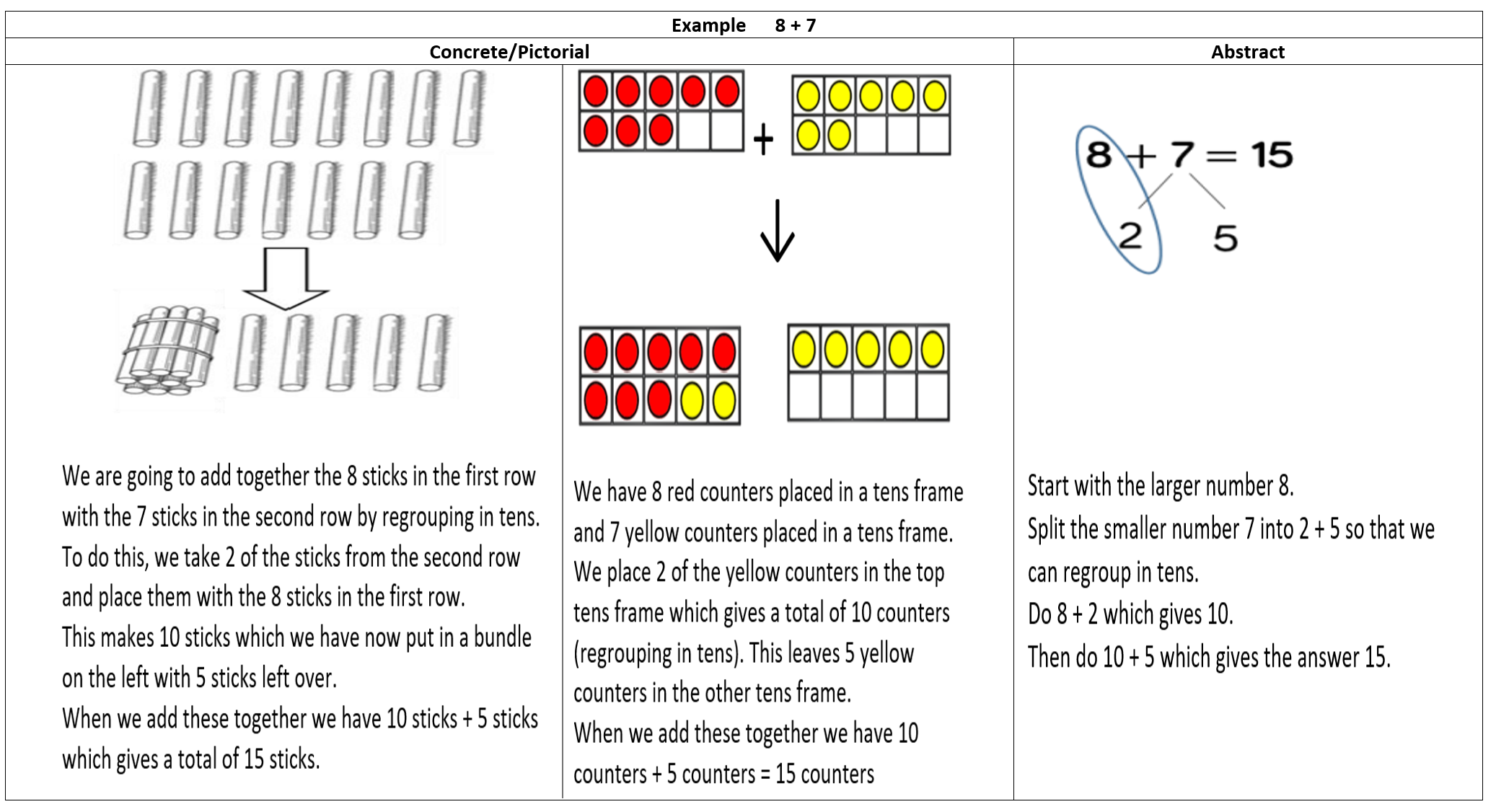 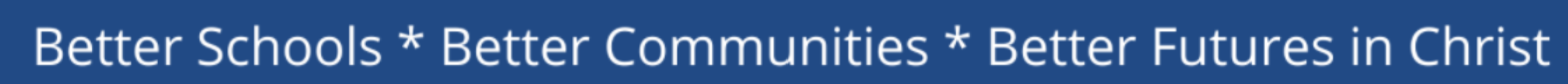 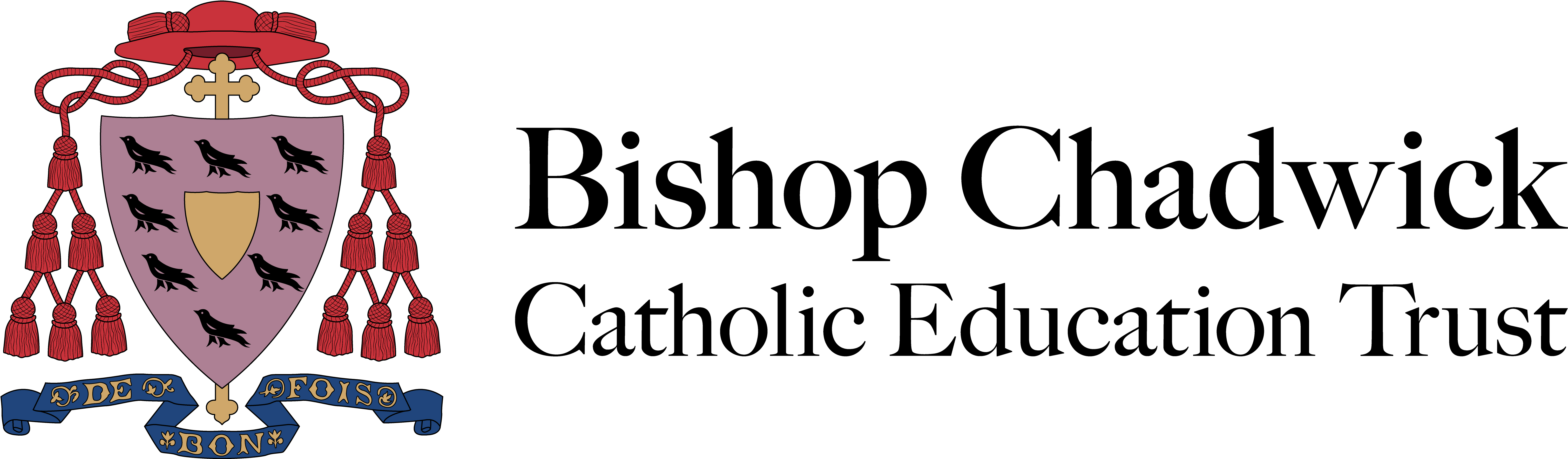 Adding 2-digit numbers using the column method
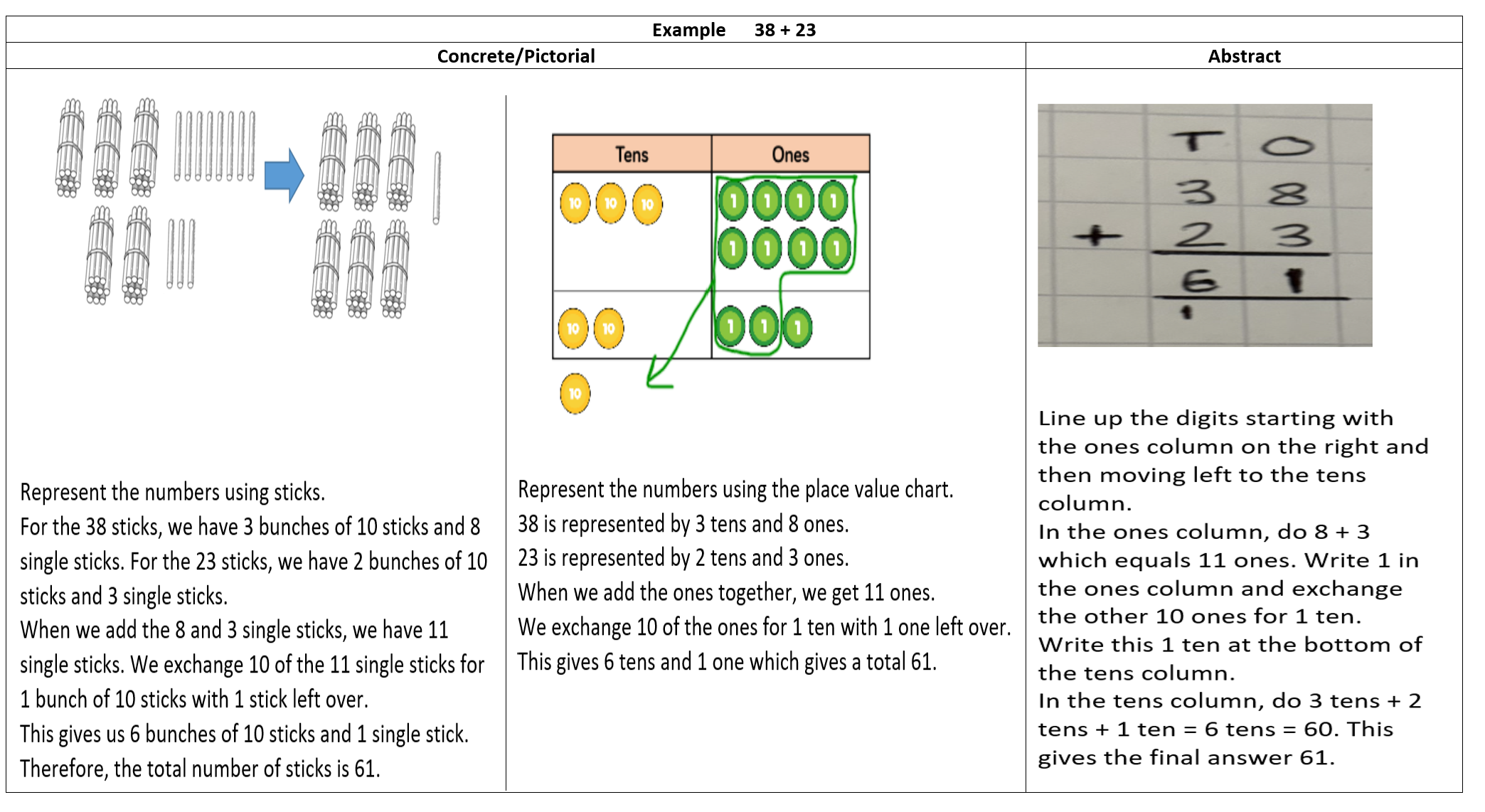 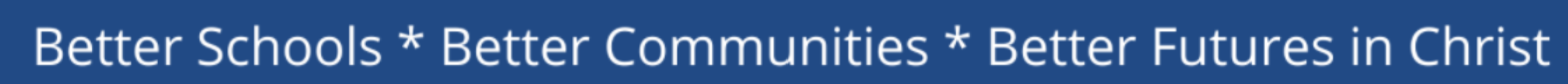 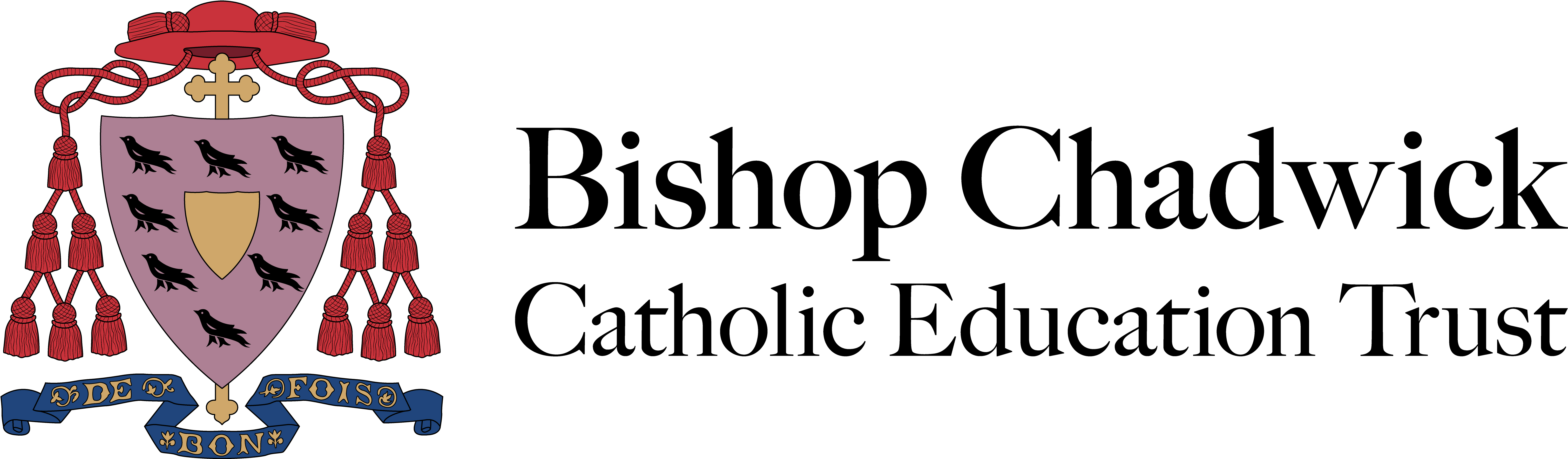 Adding 3-digit numbers using the column method
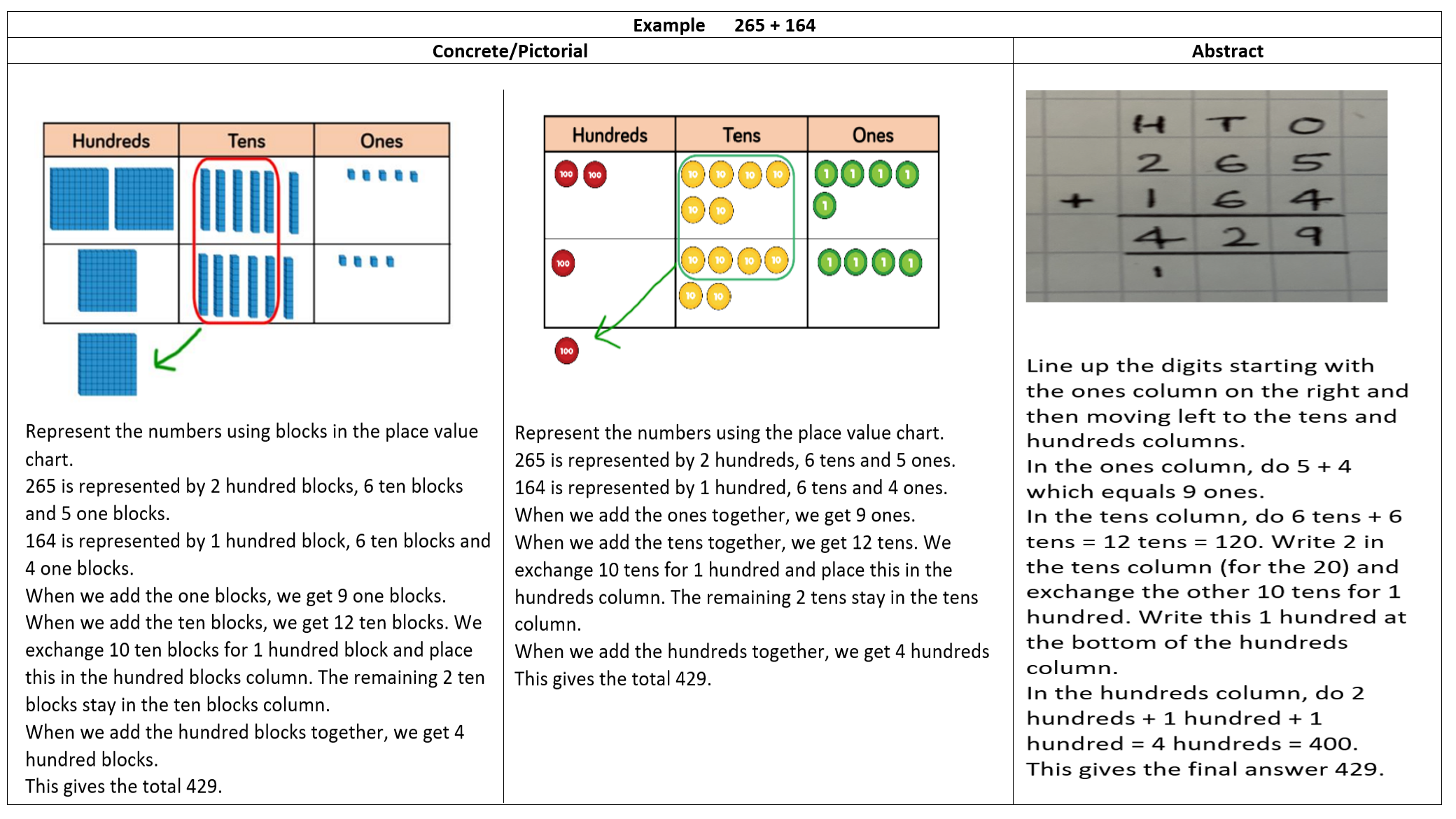 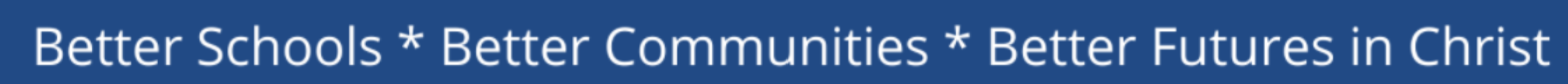 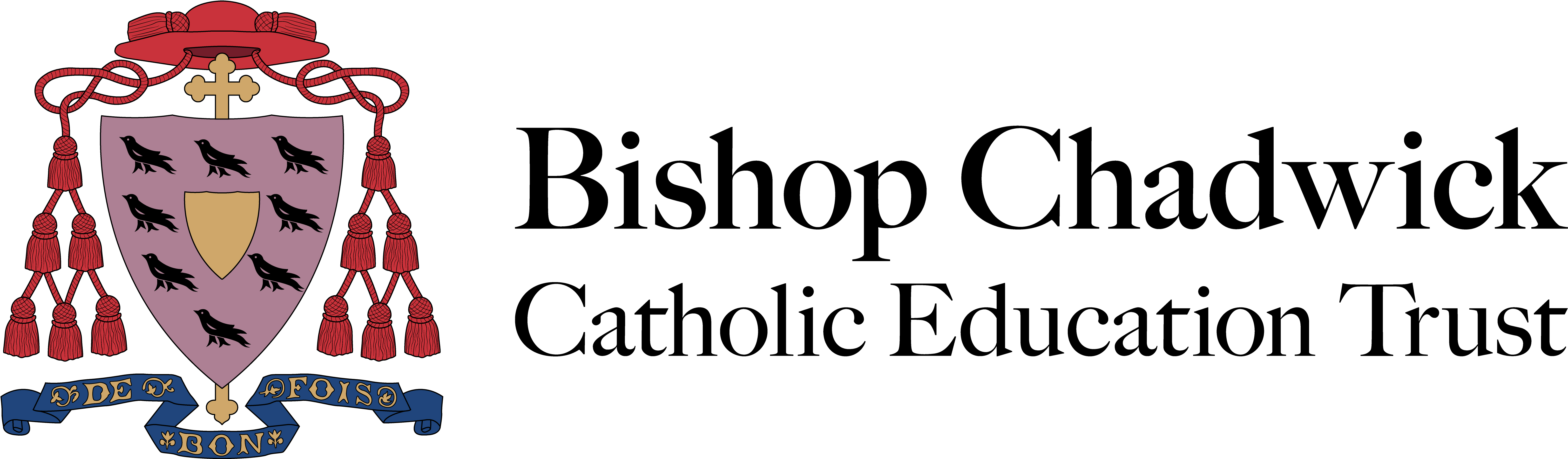 Subtracting ones
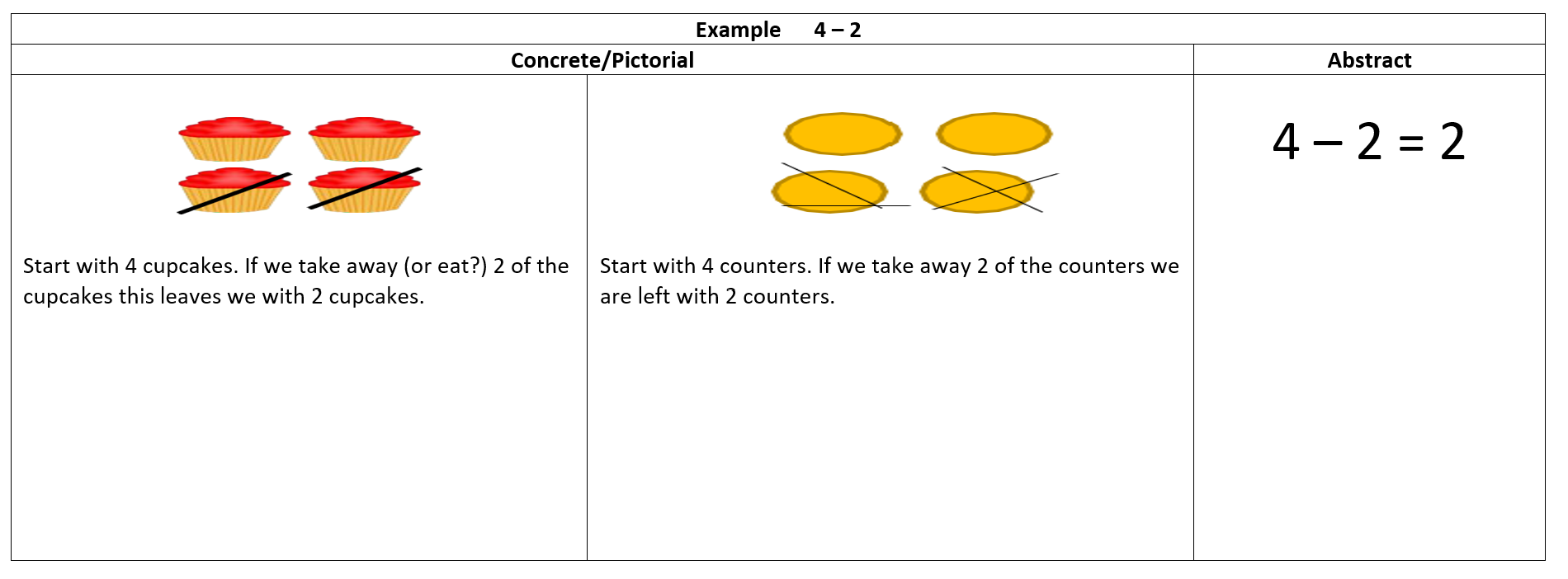 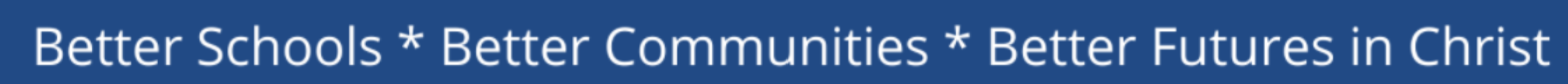 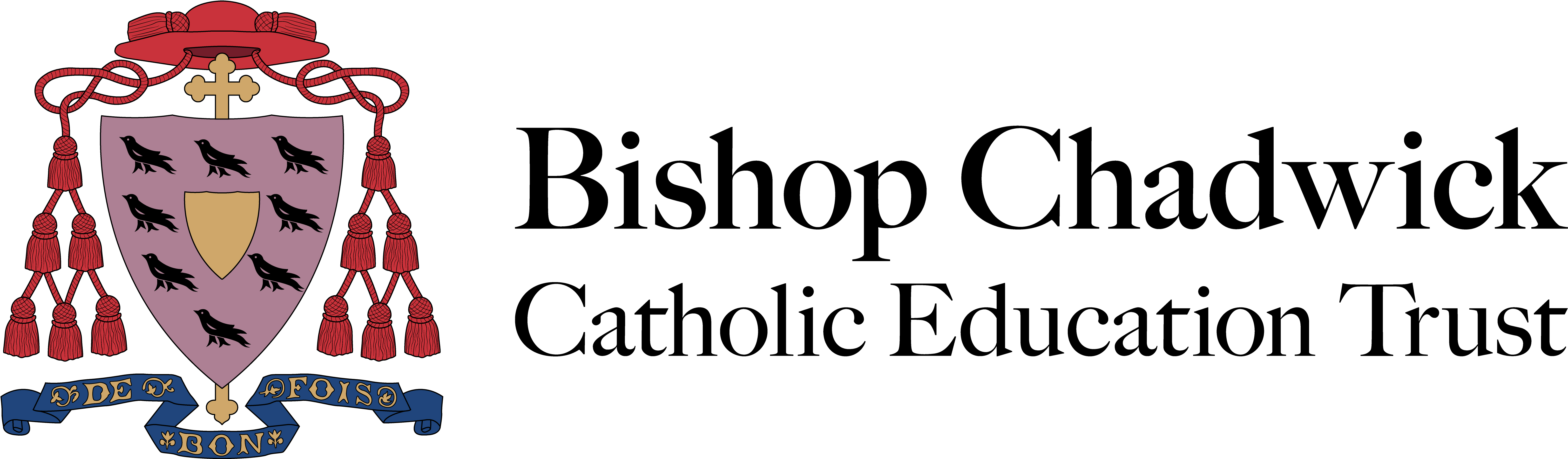 Counting back
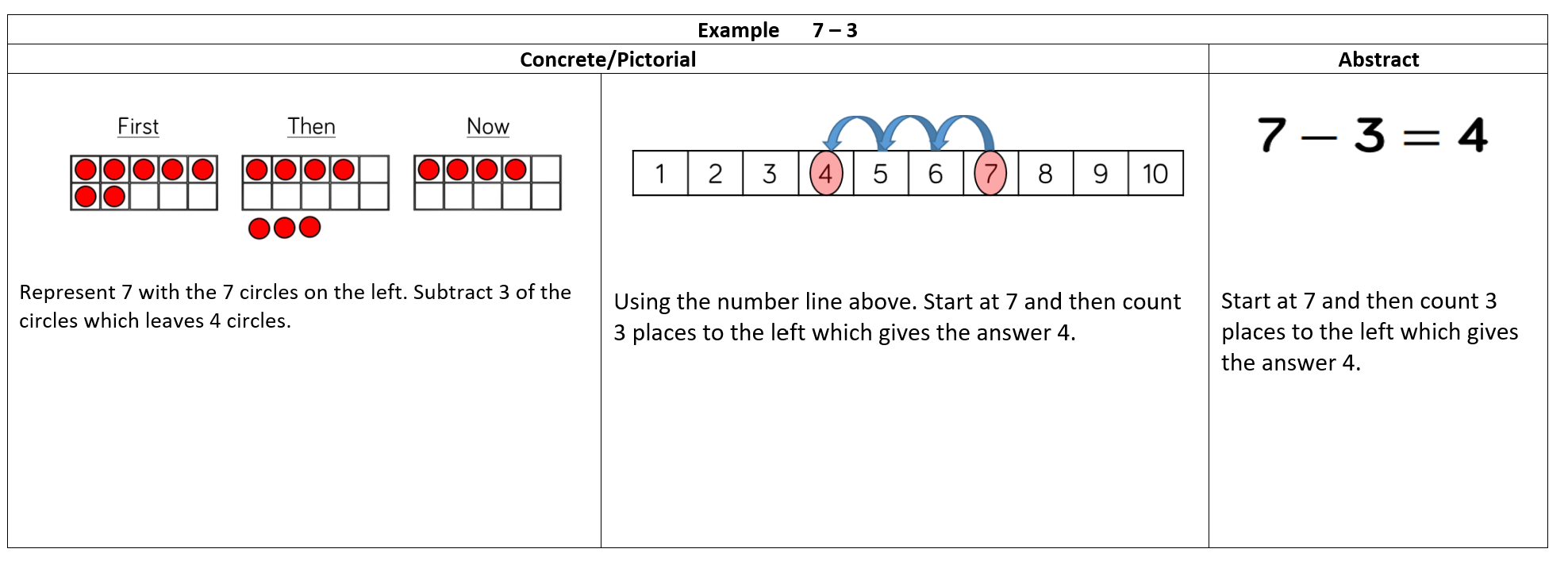 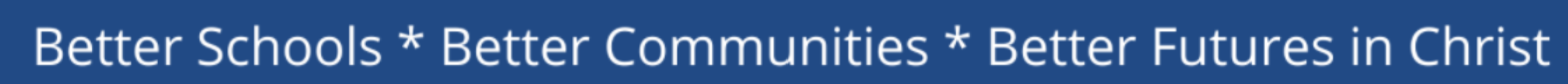 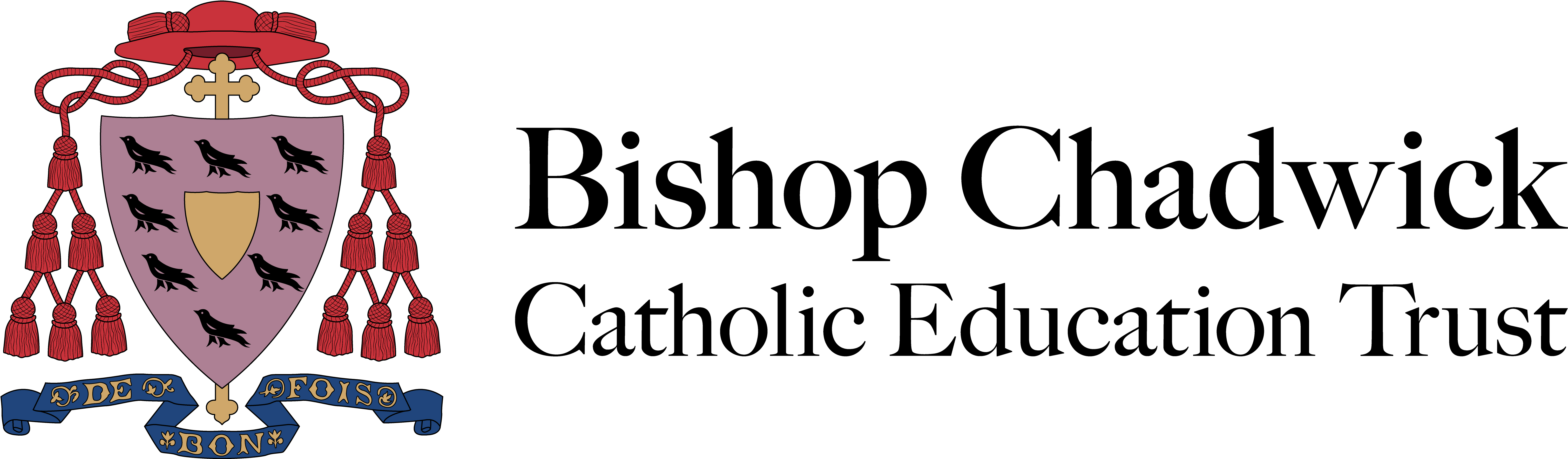 Subtracting 1 and 2-digit numbers to 20
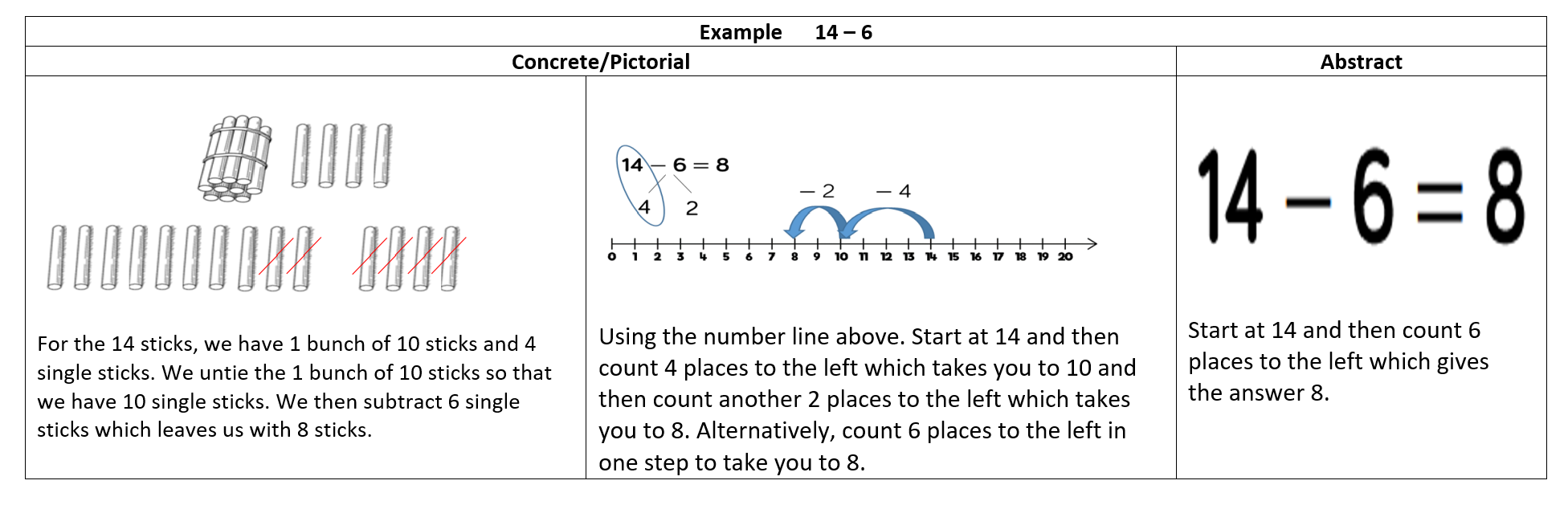 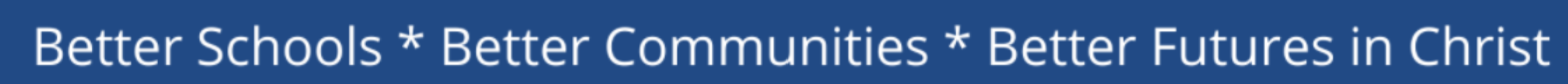 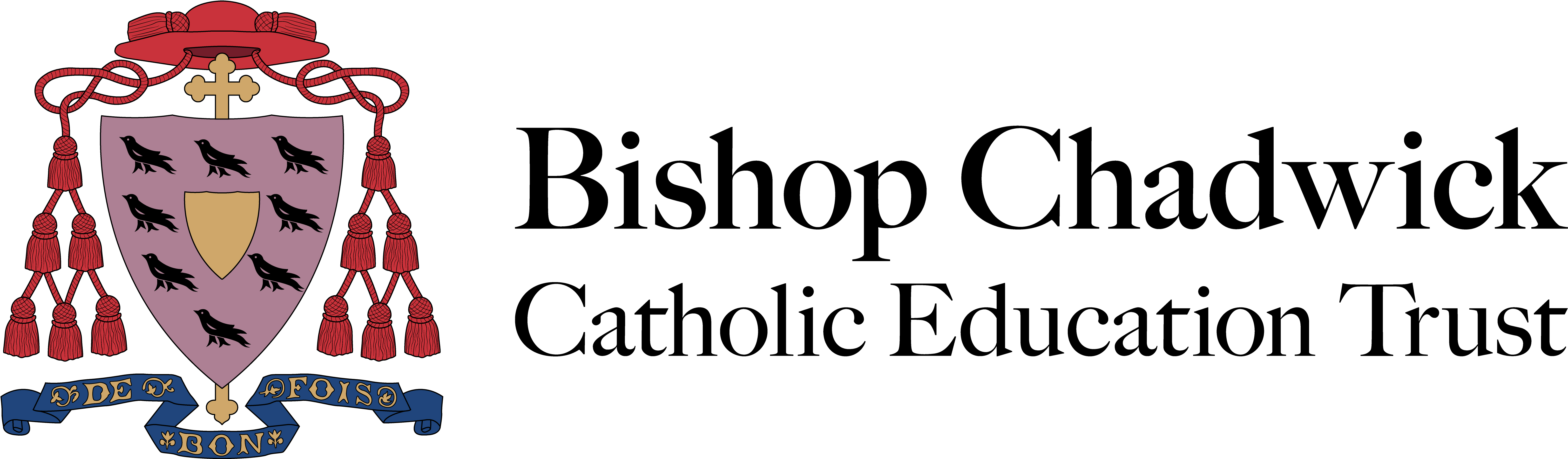 Subtracting 2-digit numbers using the column method
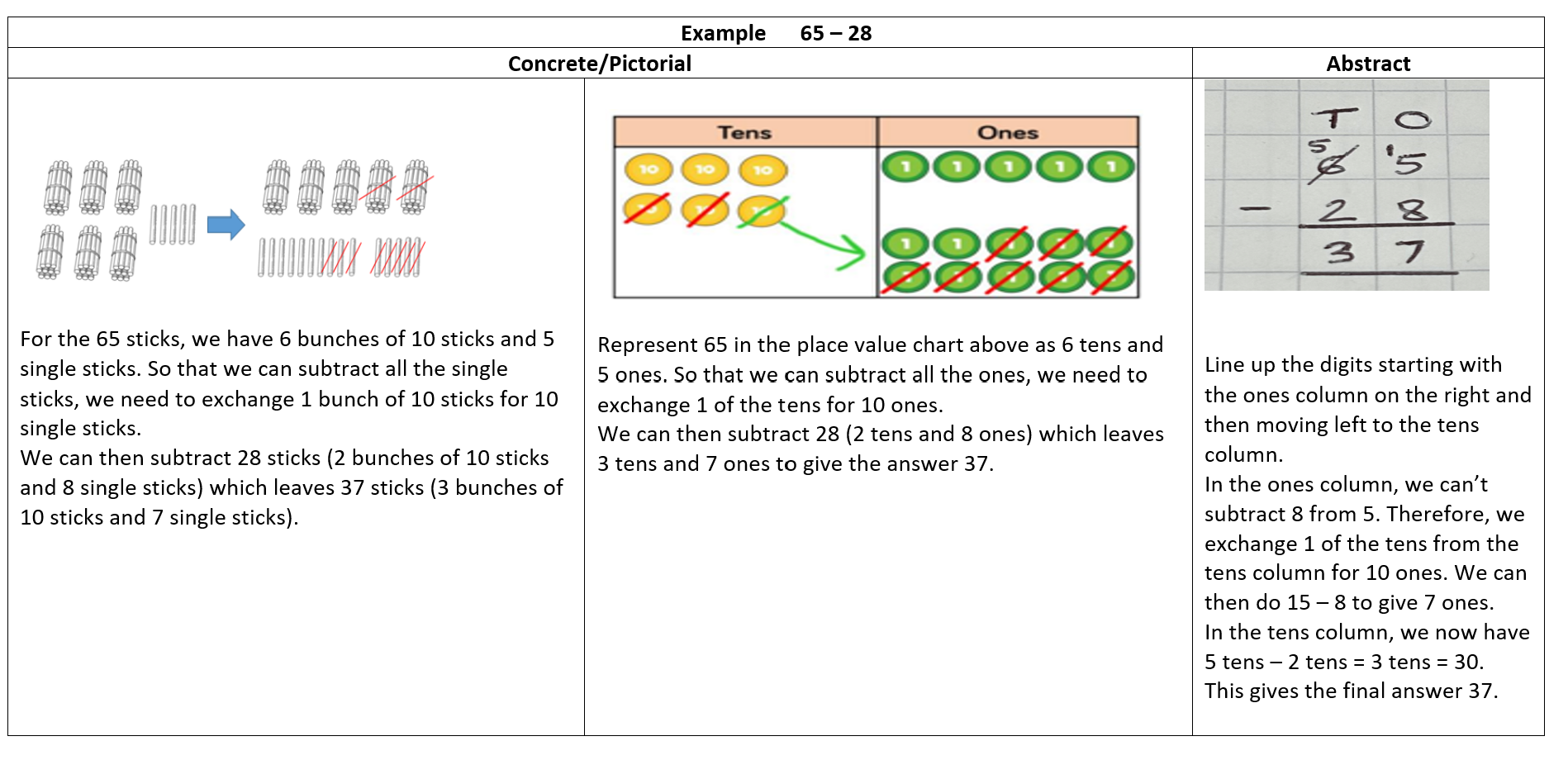 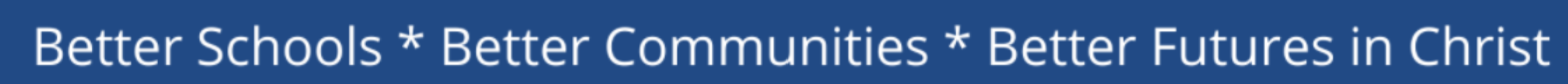 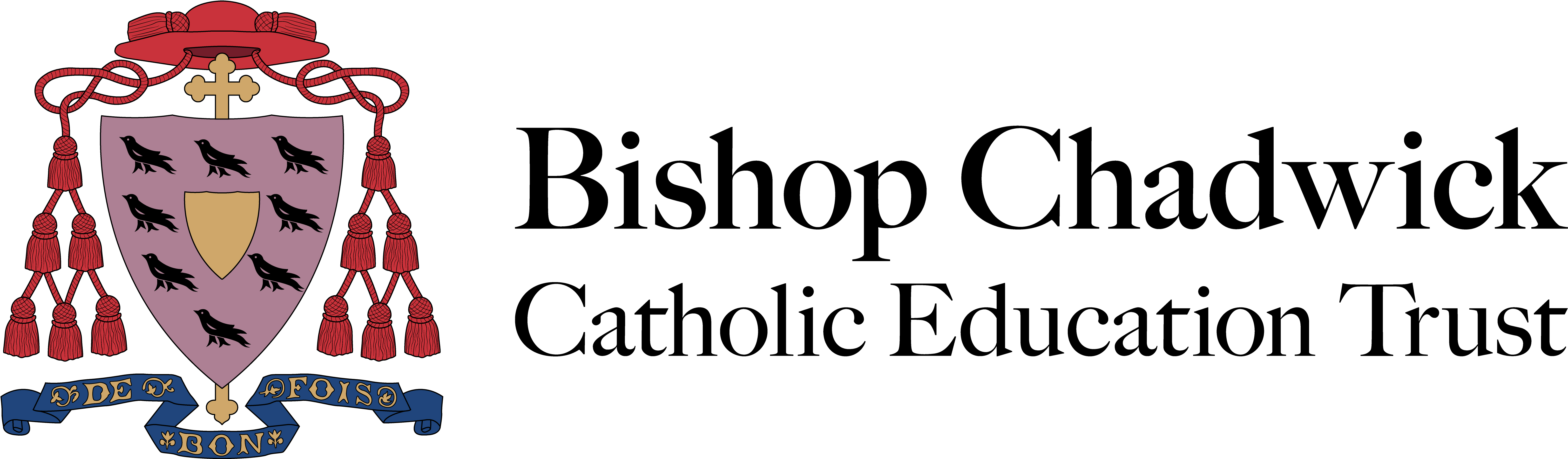 Subtracting 3-digit numbers using the column method
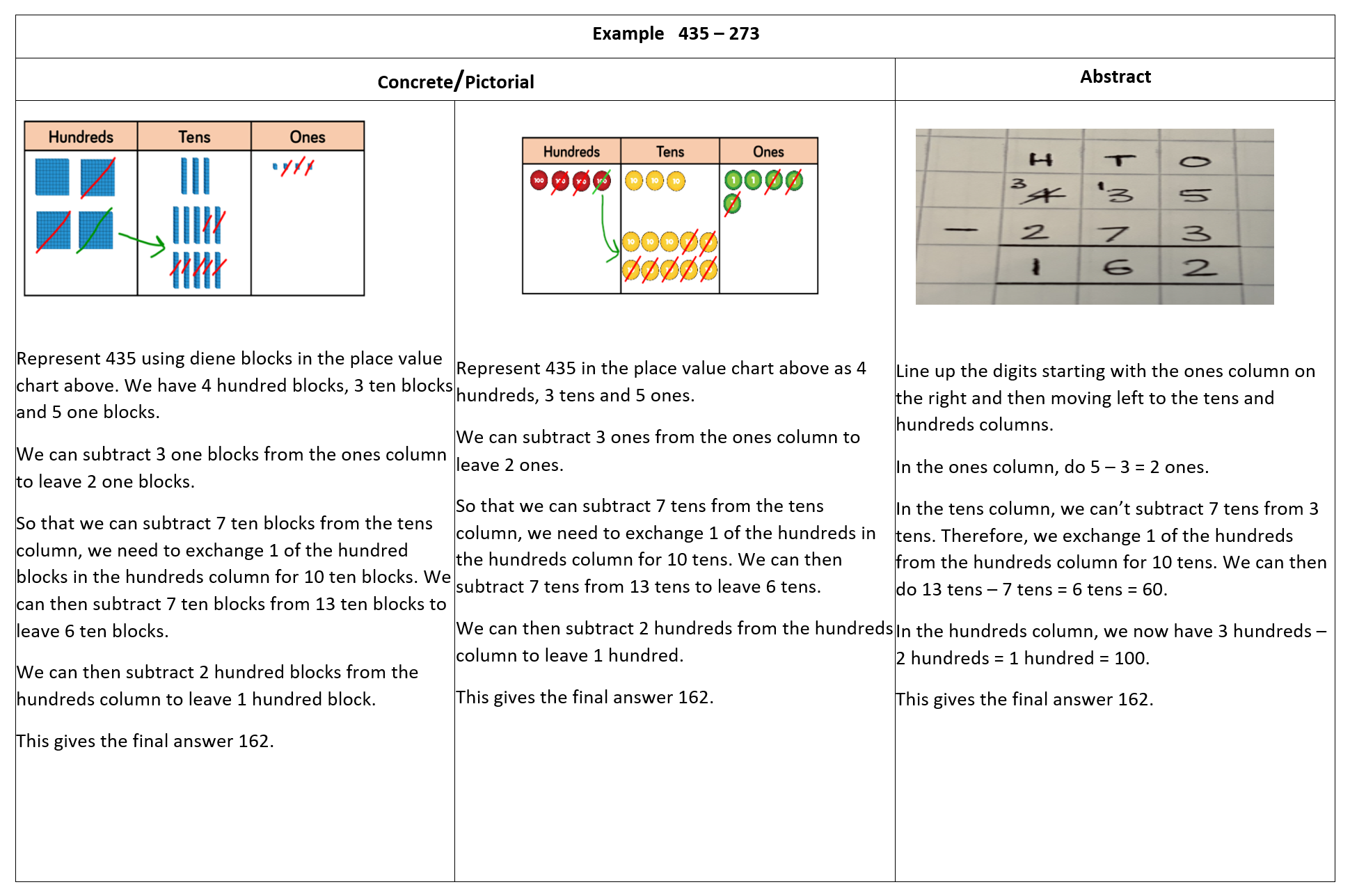 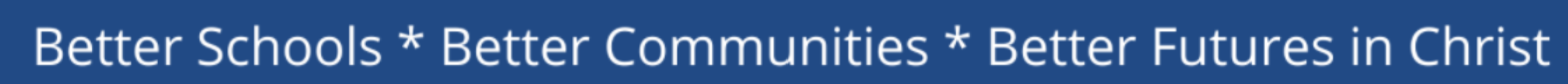 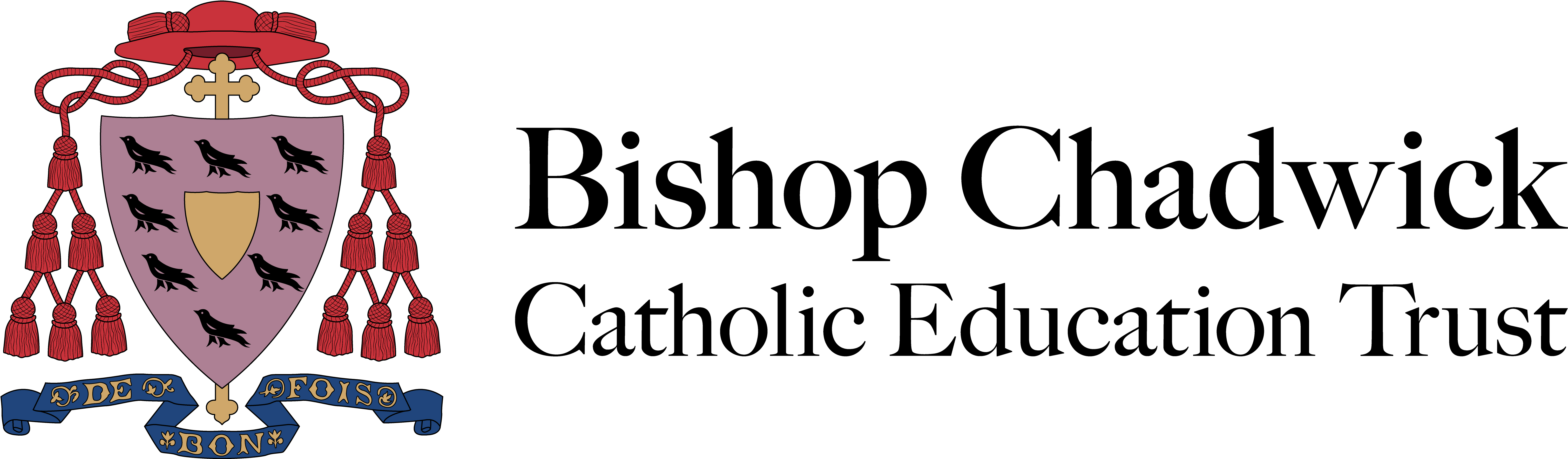 Multiplying 1-digit numbers
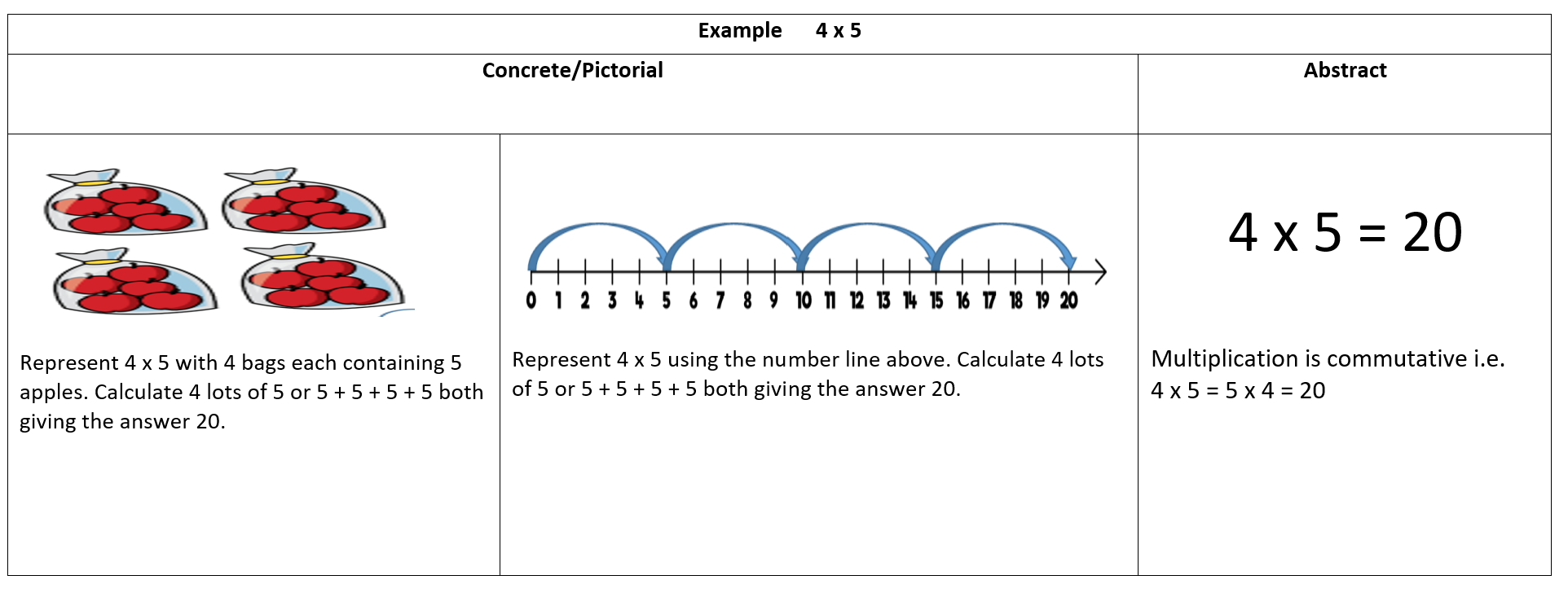 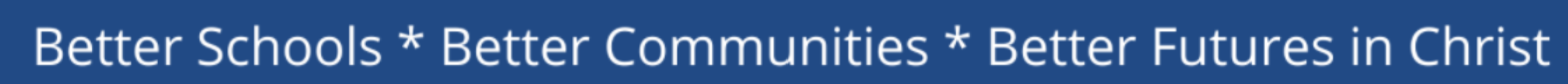 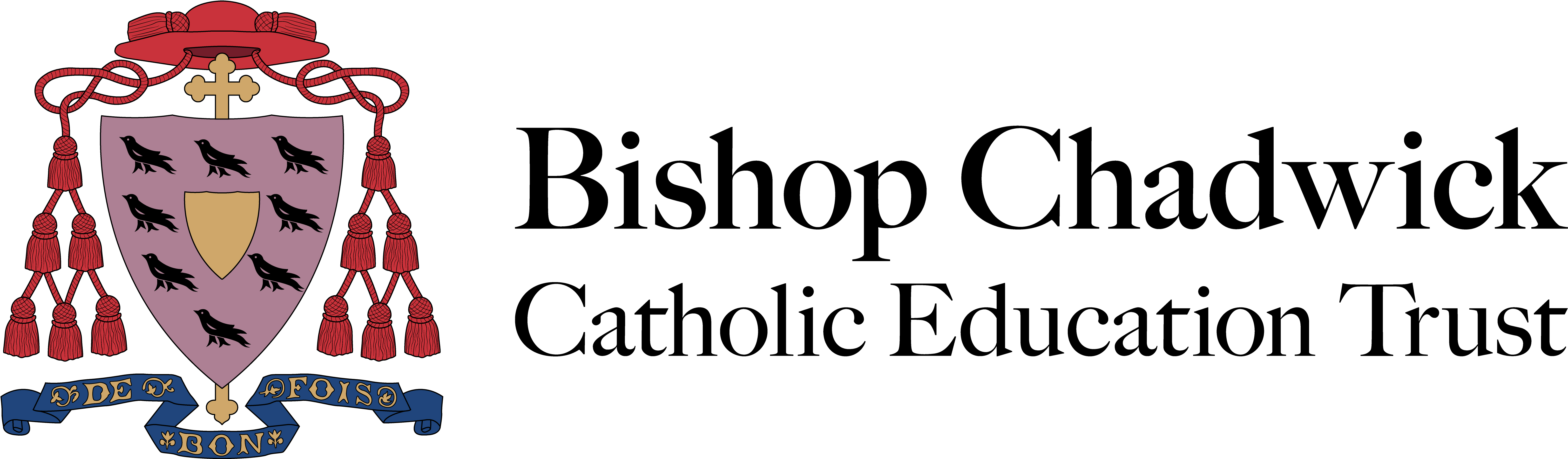 Multiplying a 2-digit number by a 1-digit number using the column method
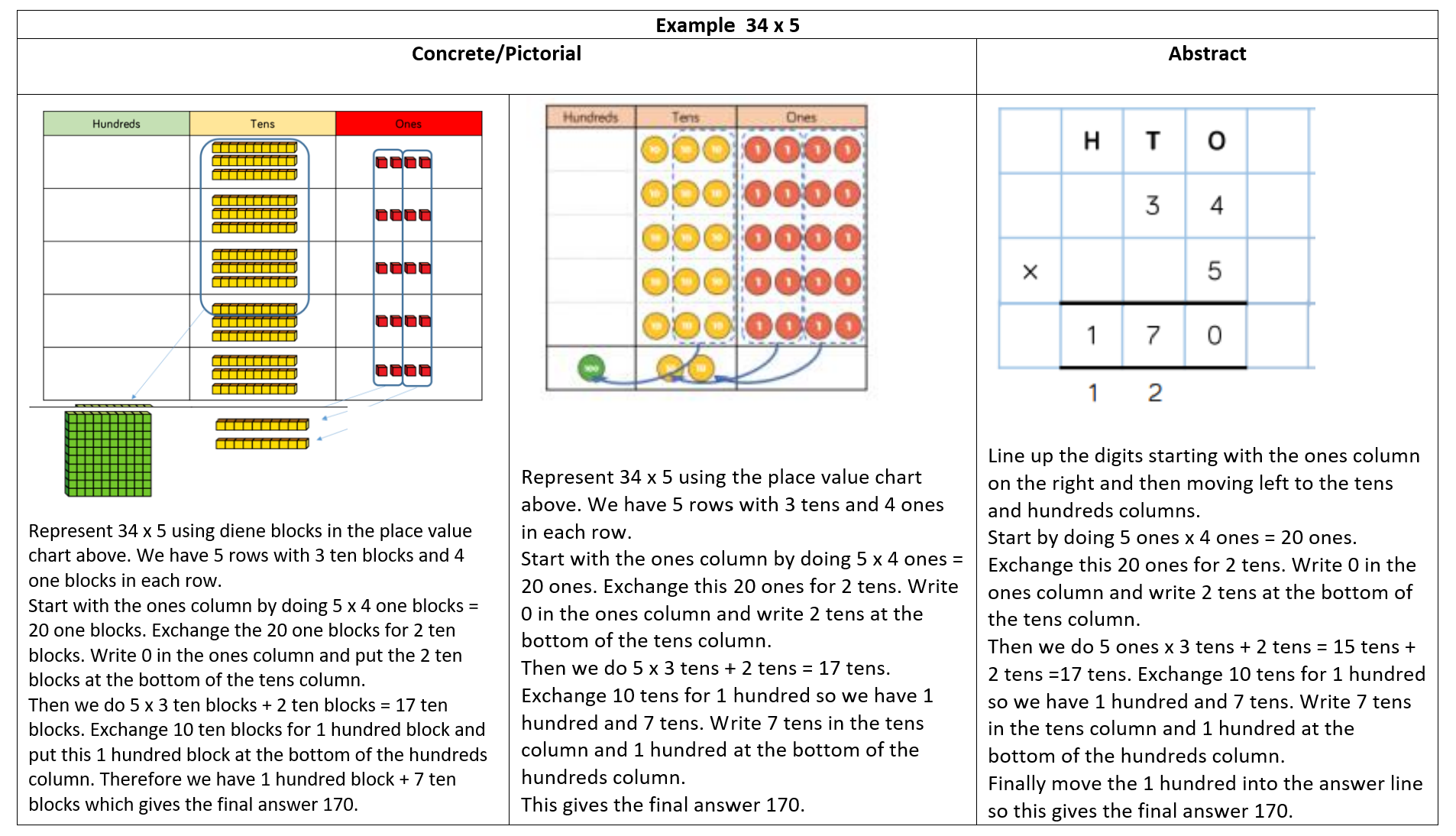 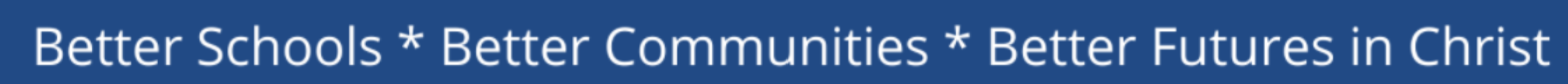 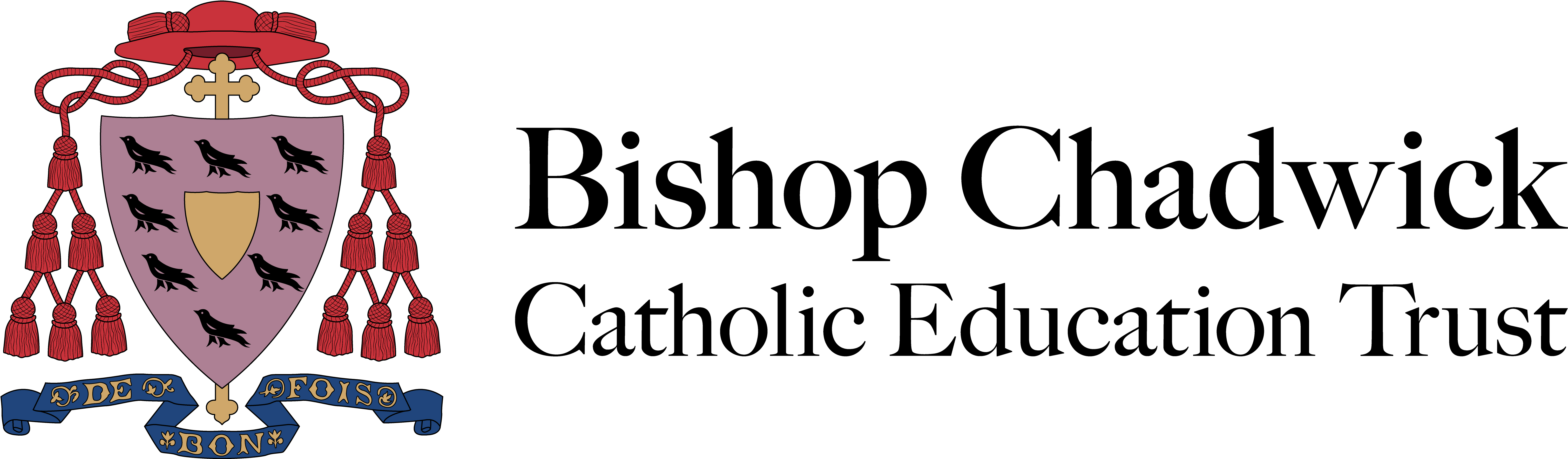 Multiplying a 3-digit number by a 2-digit number using the column method
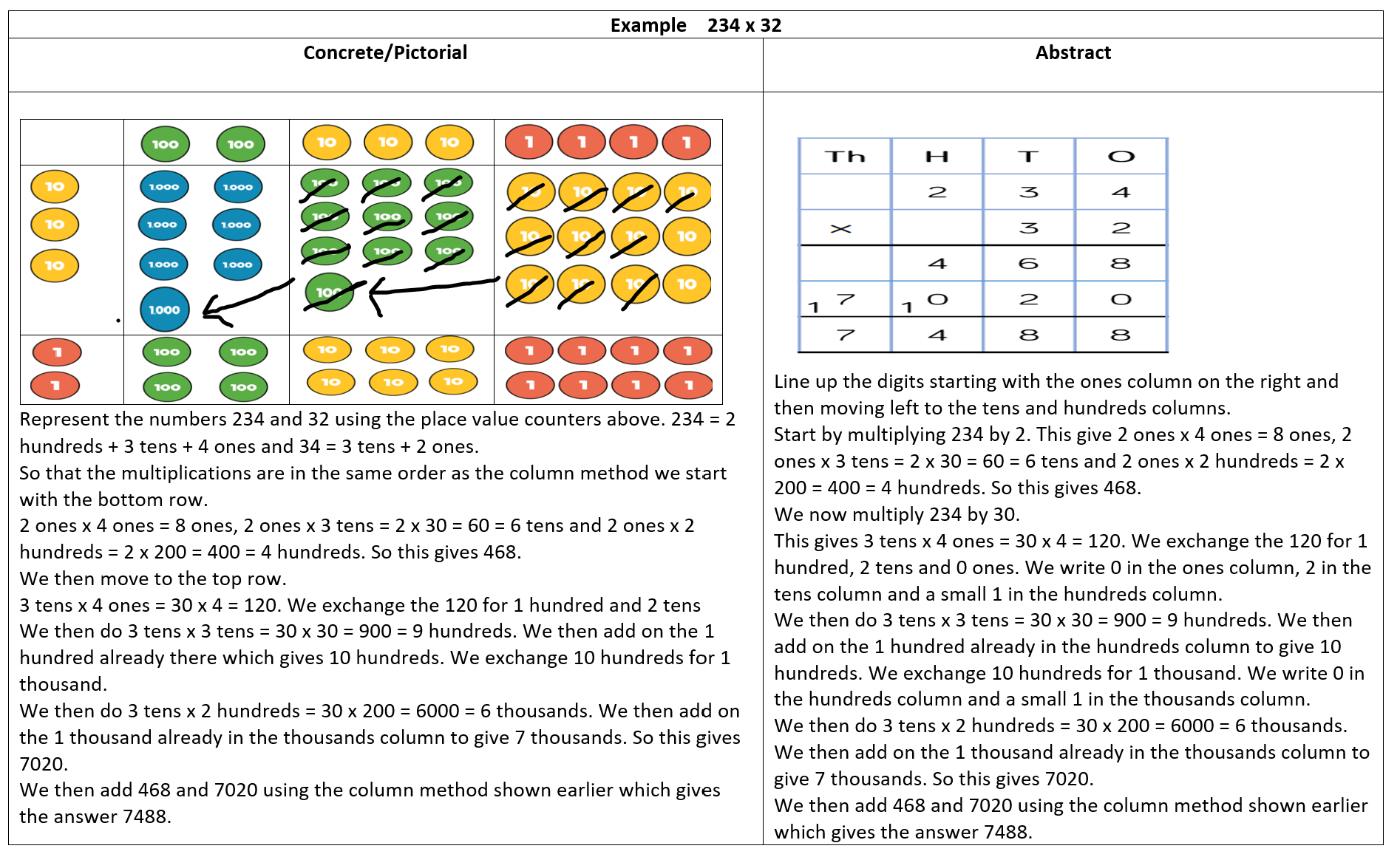 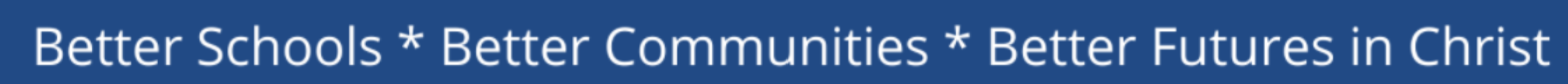 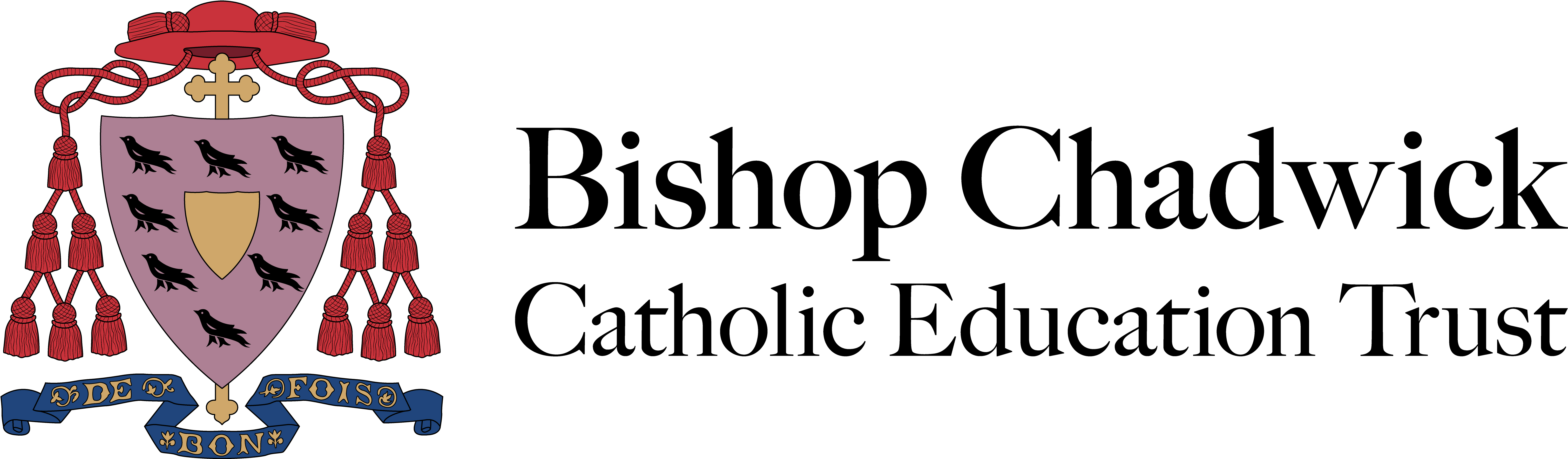 Multiplying a 2-digit number by a 2-digit number using the grid method
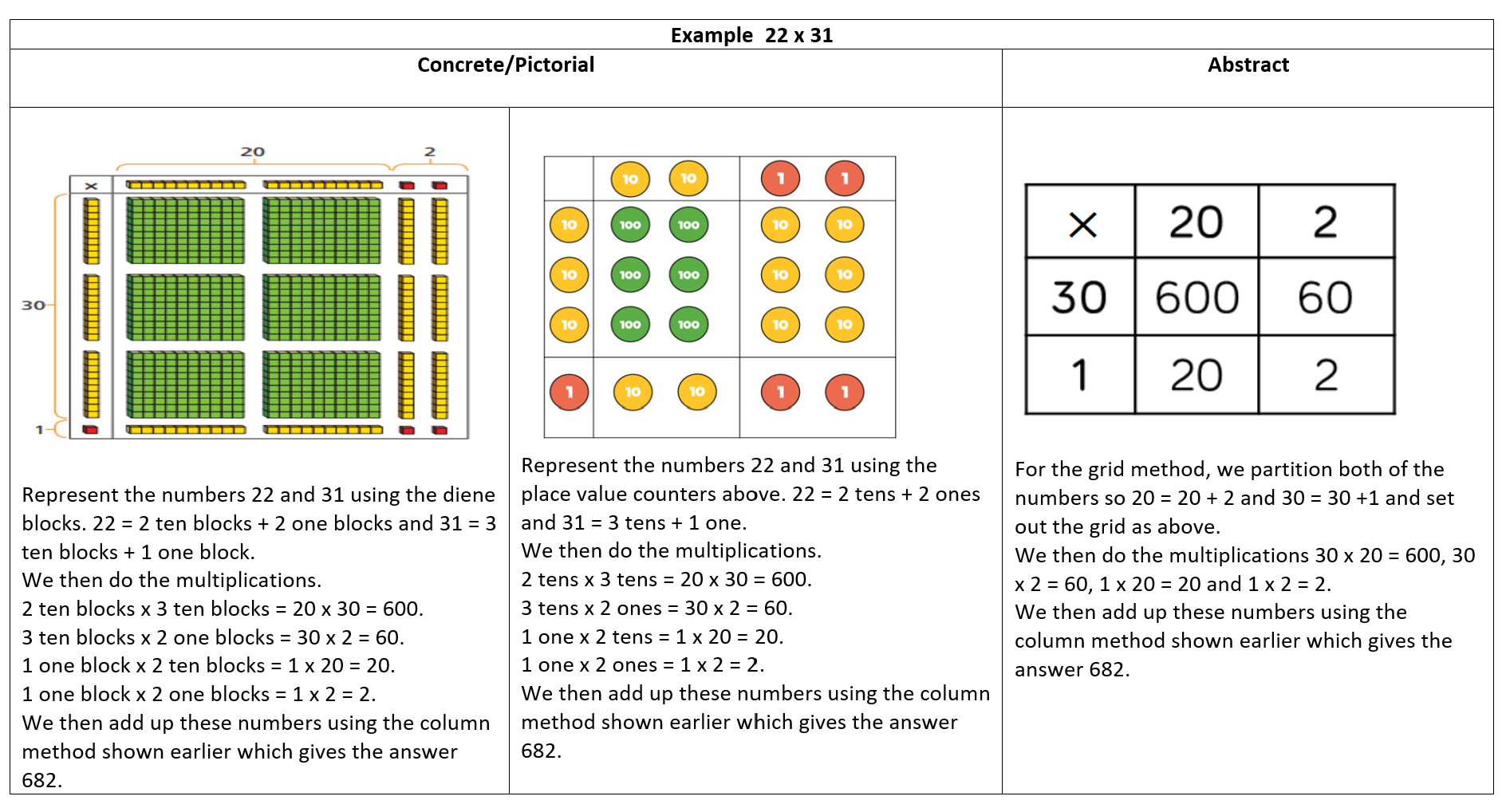 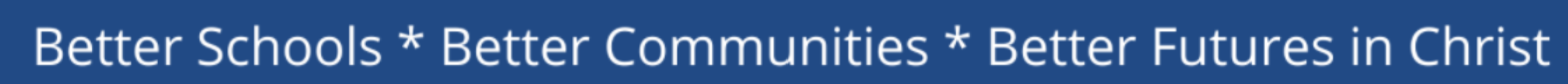 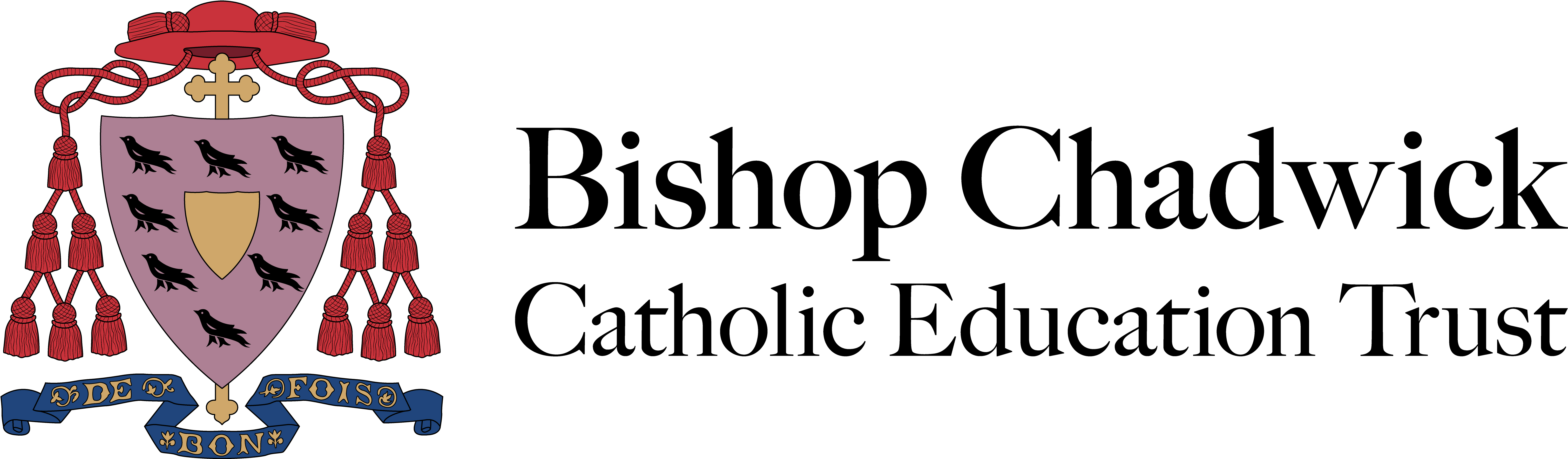 Dividing by using the sharing method
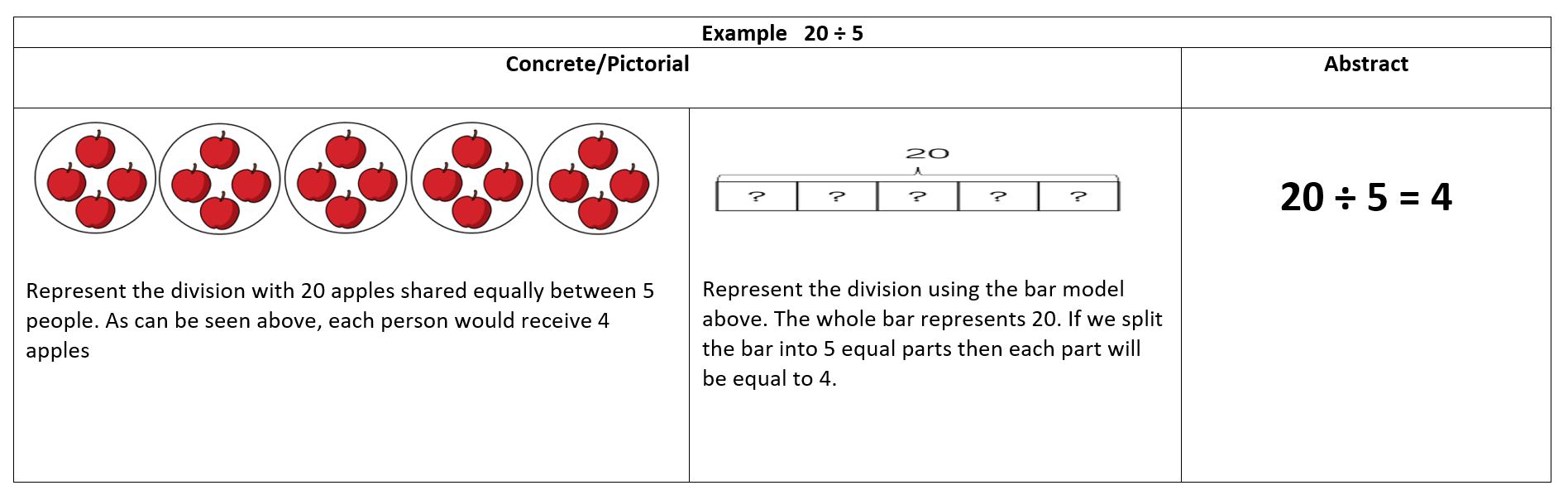 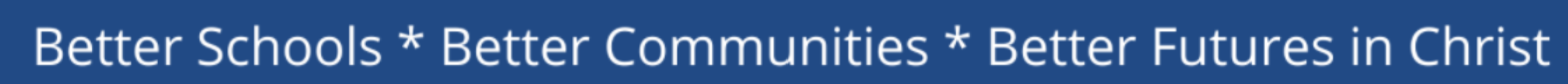 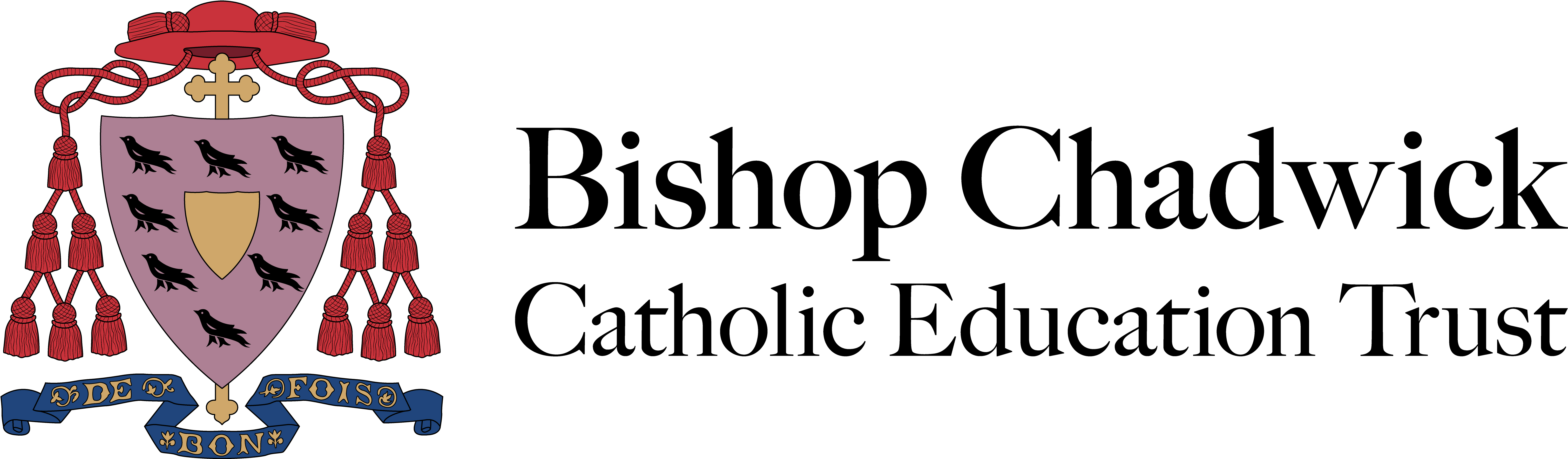 Dividing by using the grouping method
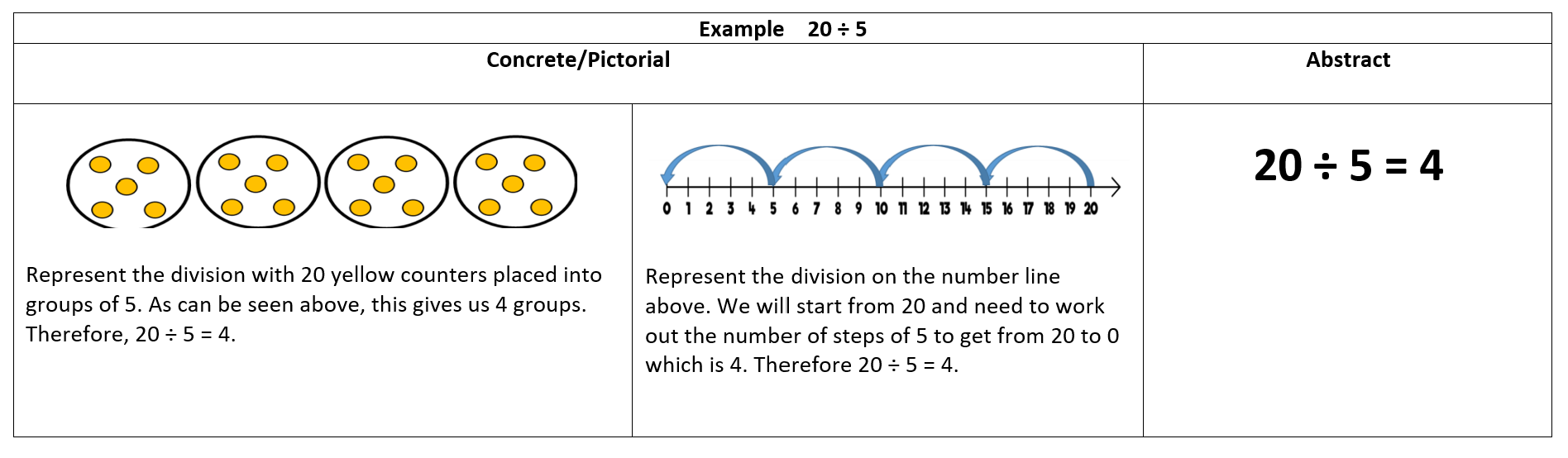 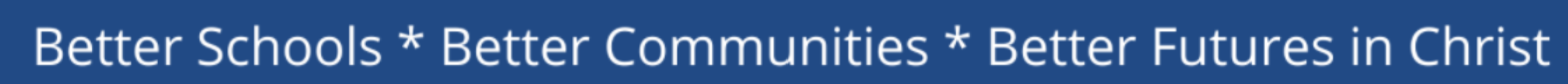 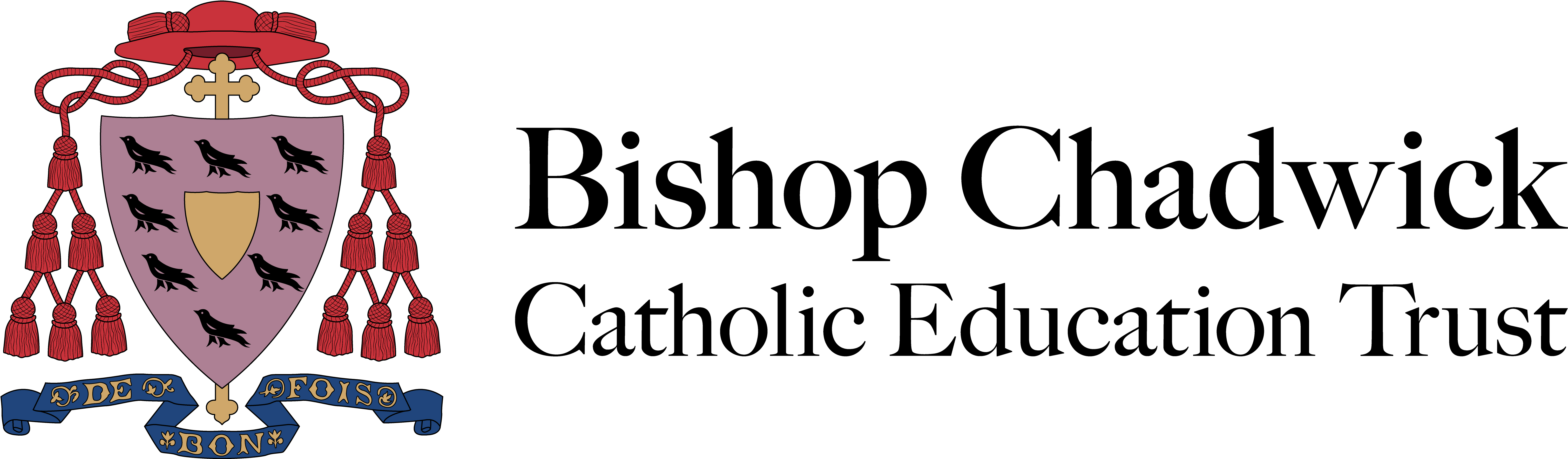 Dividing a 2-digit number by a 1-digit number using the sharing method
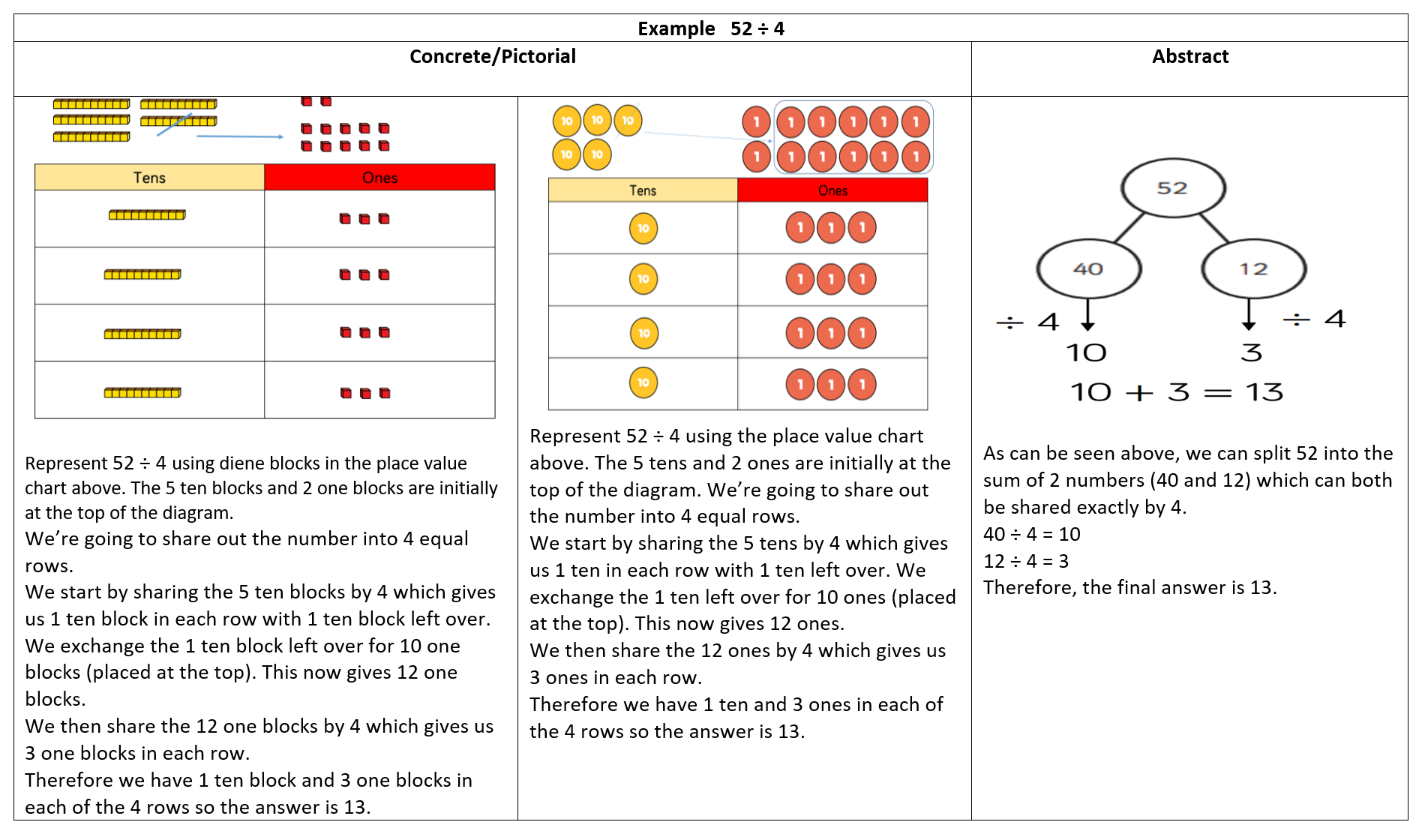 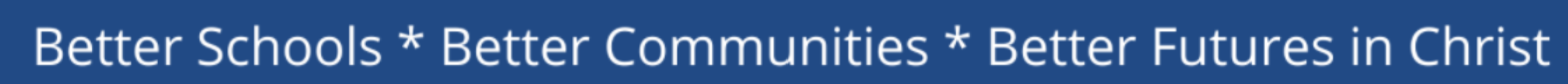 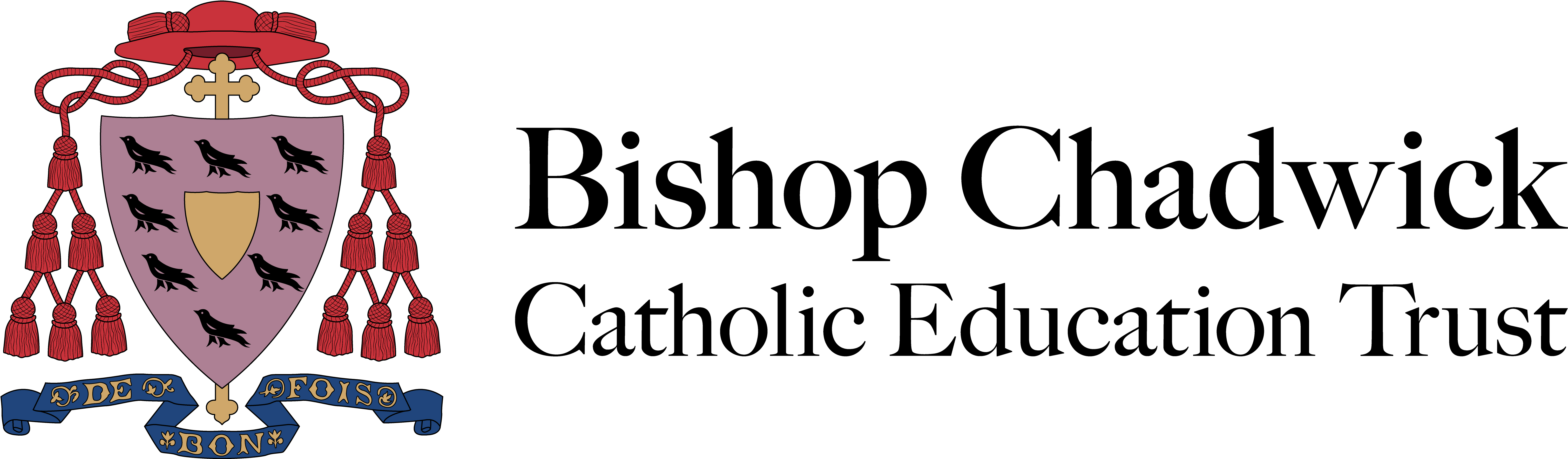 Dividing a 2 -digit number by a 1-digit number using the sharing method (with a remainder)
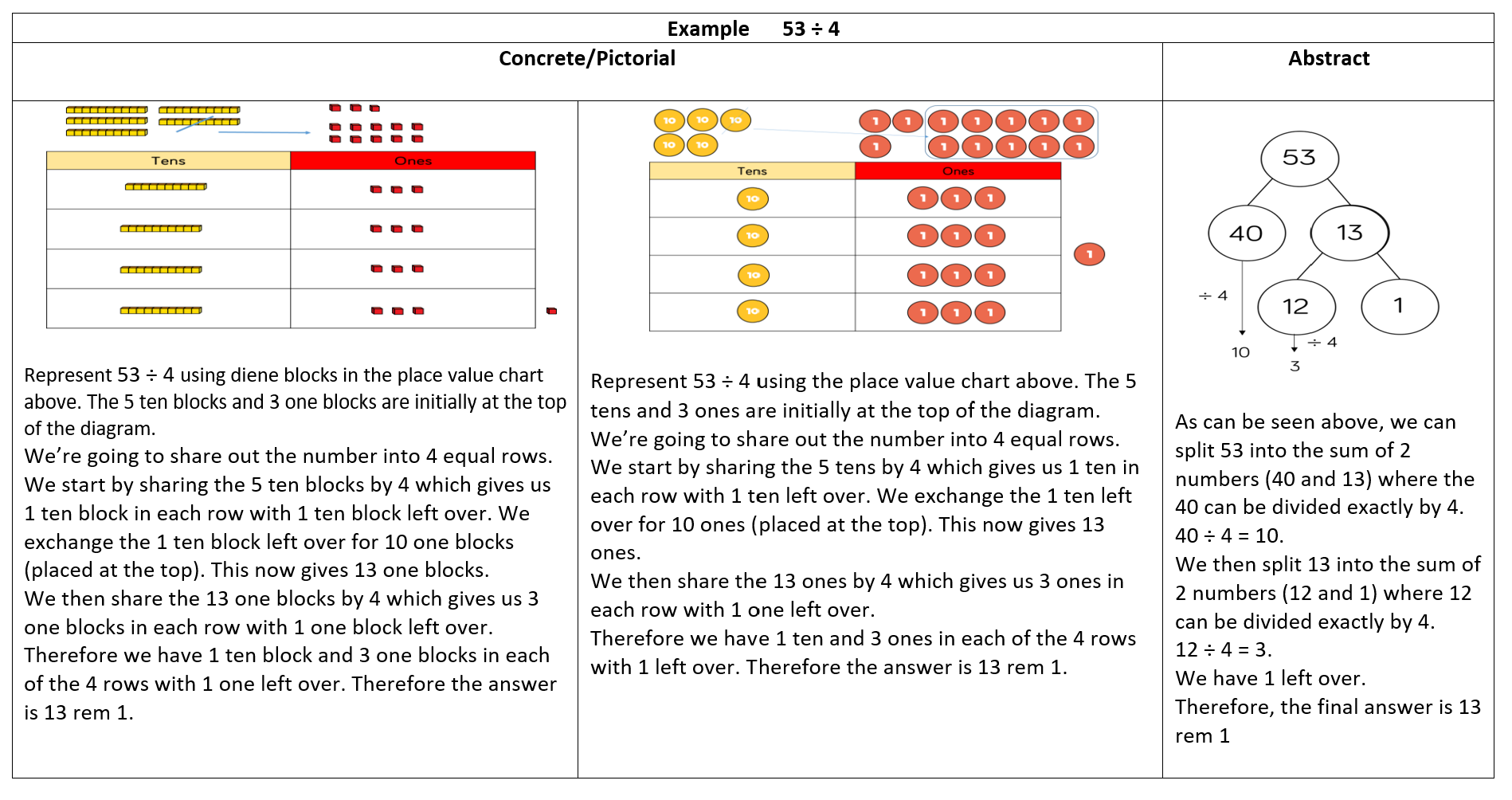 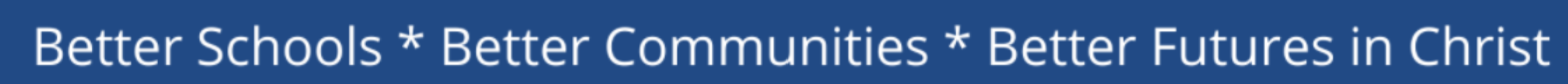 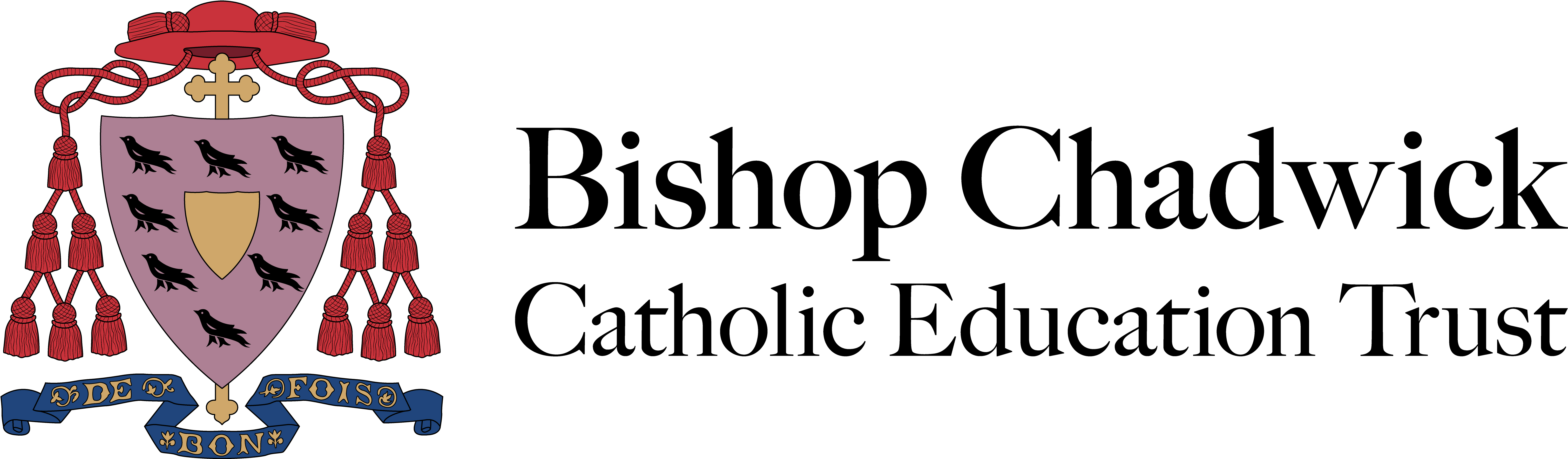 Dividing a 3-digit number by a 1-digit number by short division using the grouping method
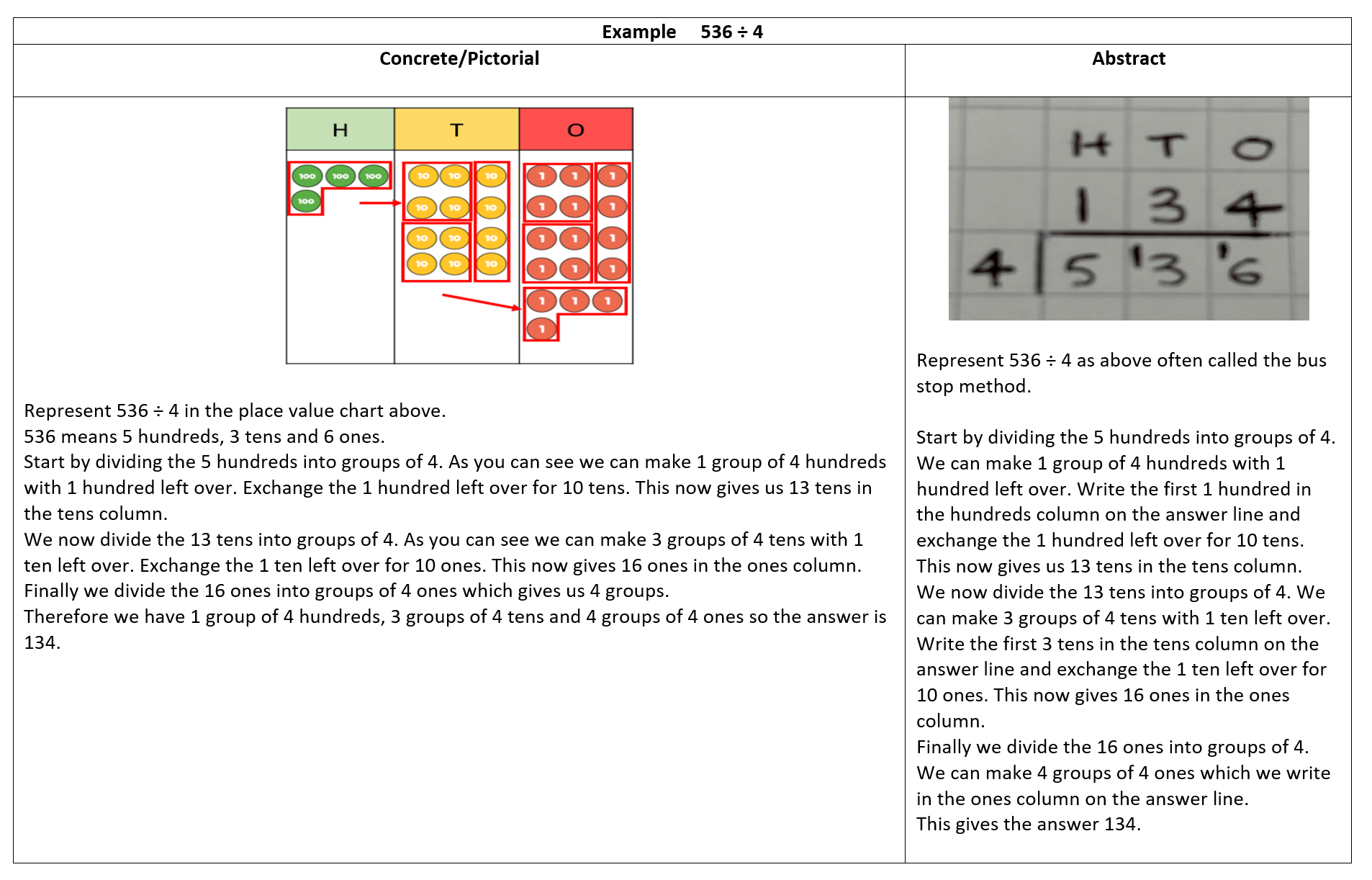 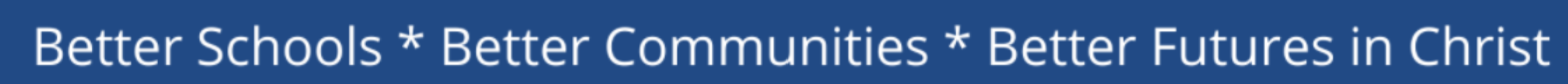 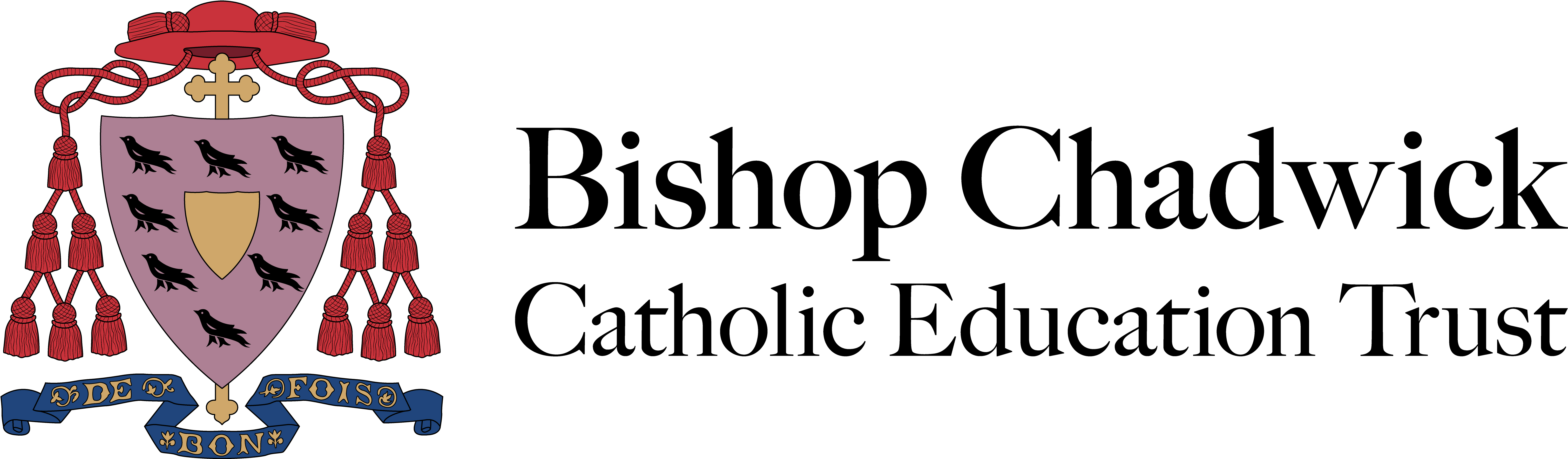 Dividing a 3-digit number by a 2-digit number by short division and using the grouping method
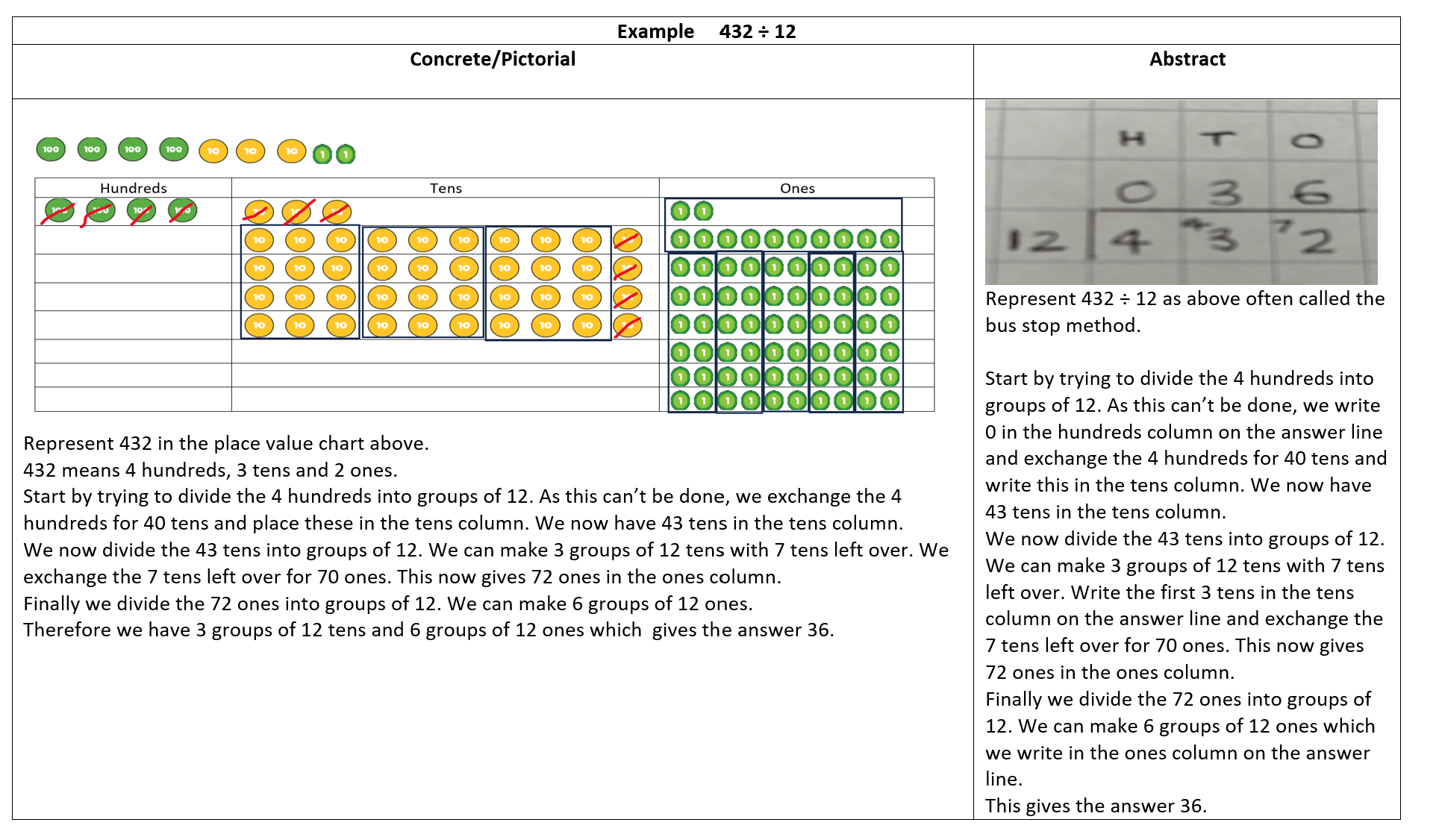 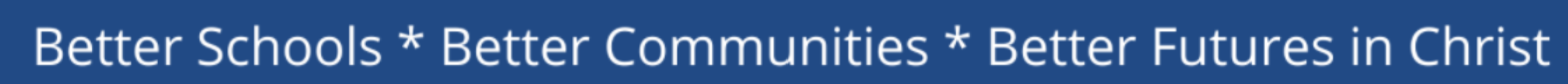 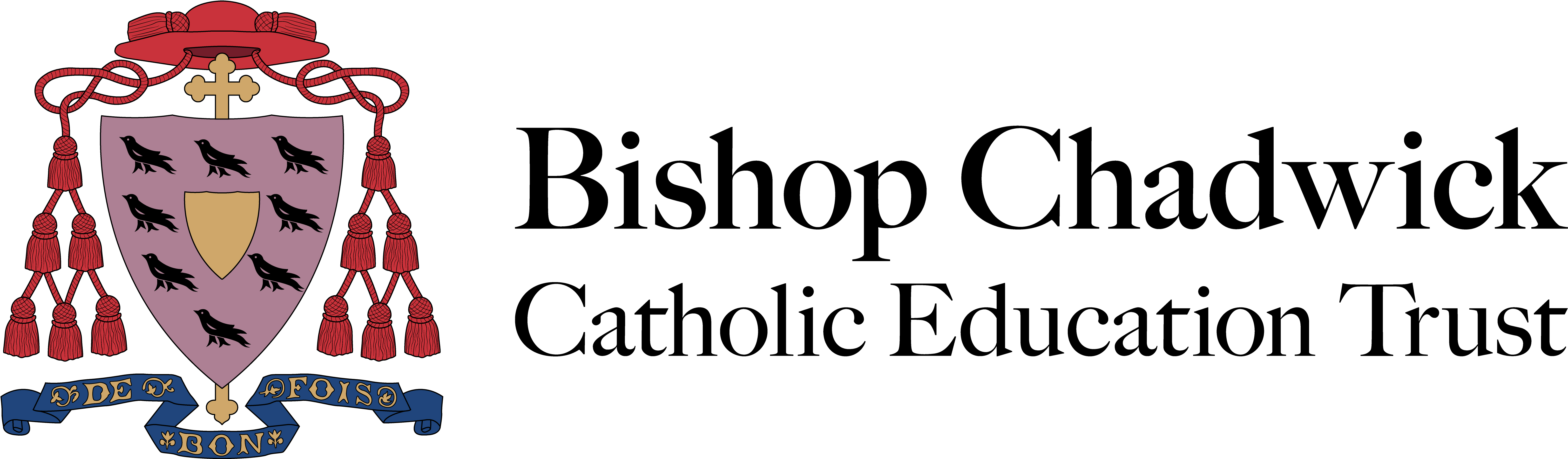 Dividing a 3-digit number by a 2-digit number by long division and using the grouping method
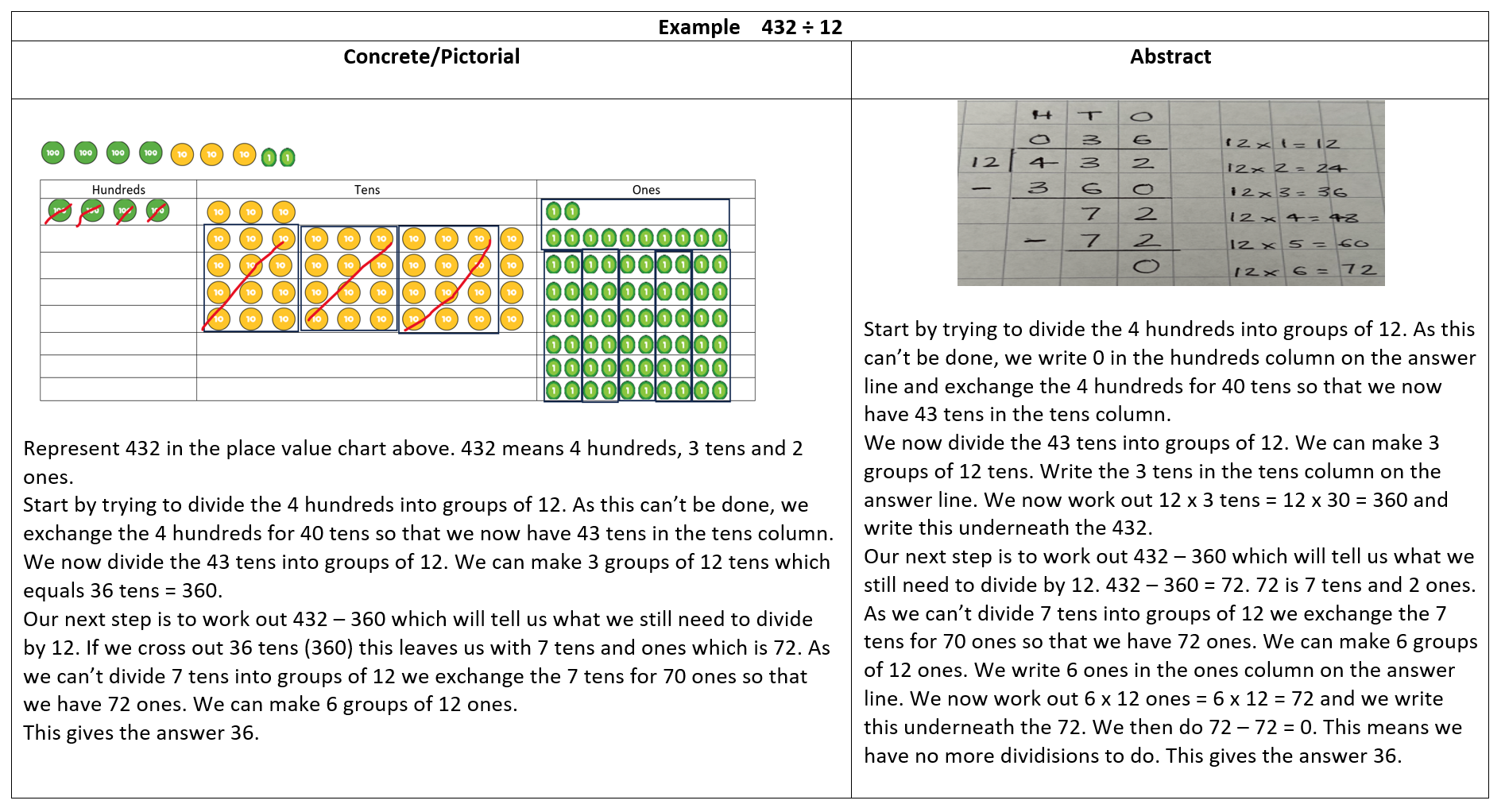 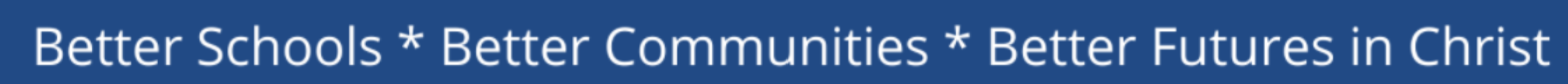 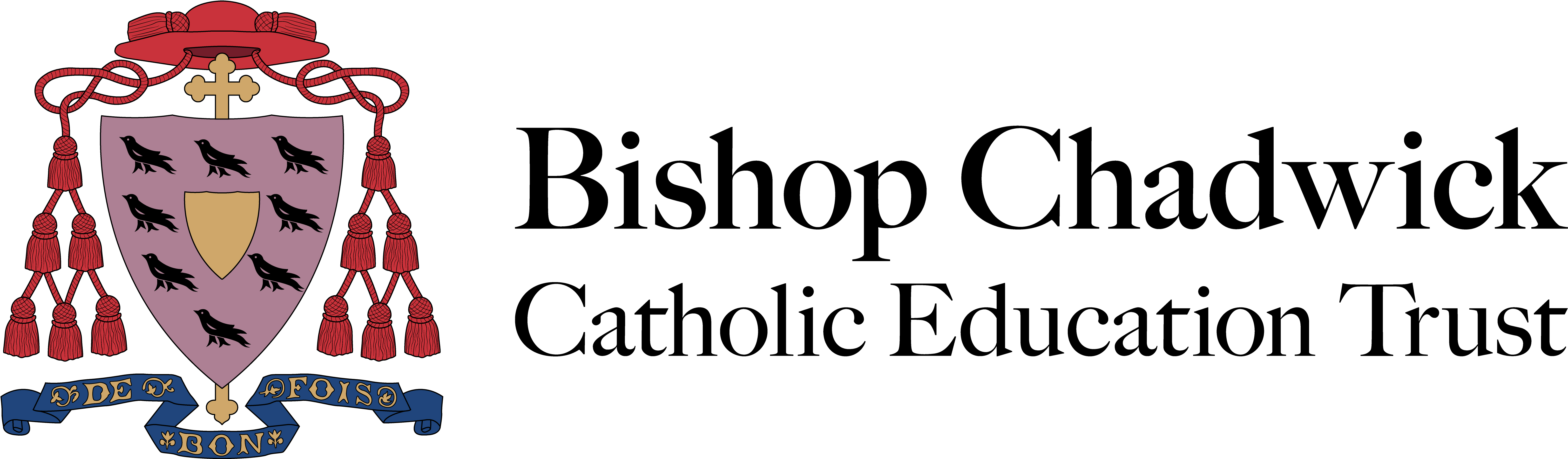 Adding and subtracting positive and negative numbers
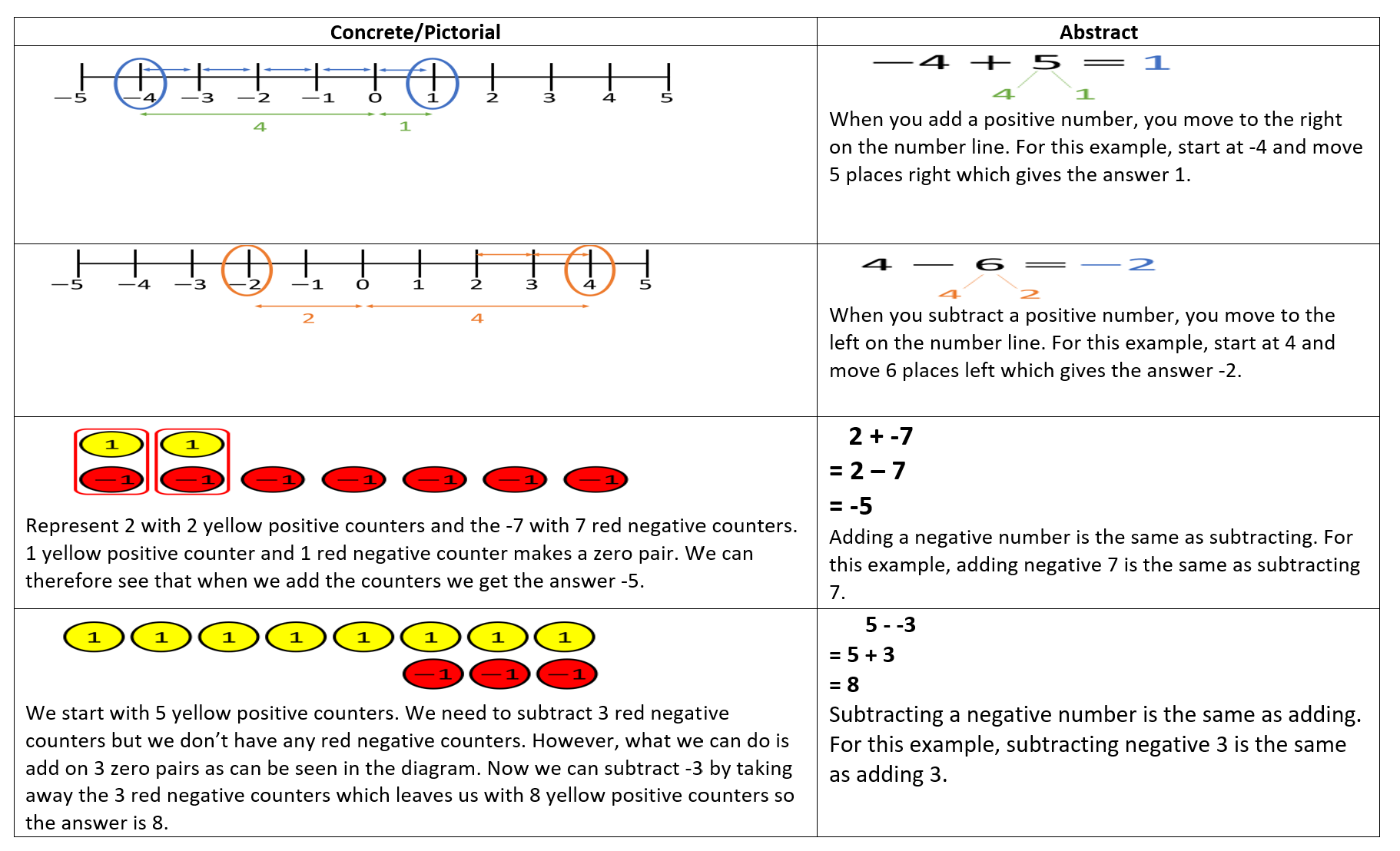 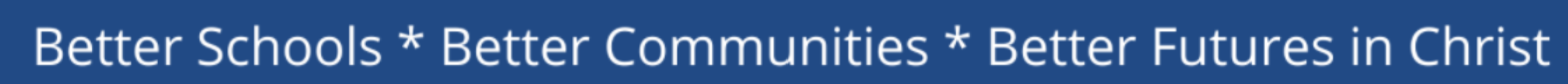 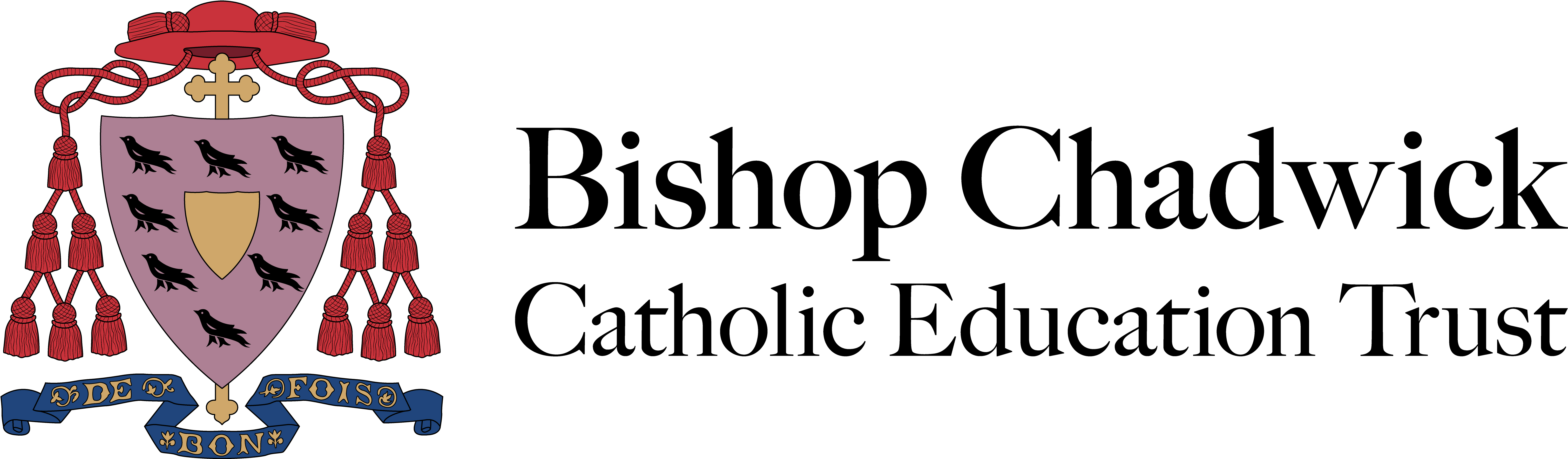 Multiplying positive and negative numbers
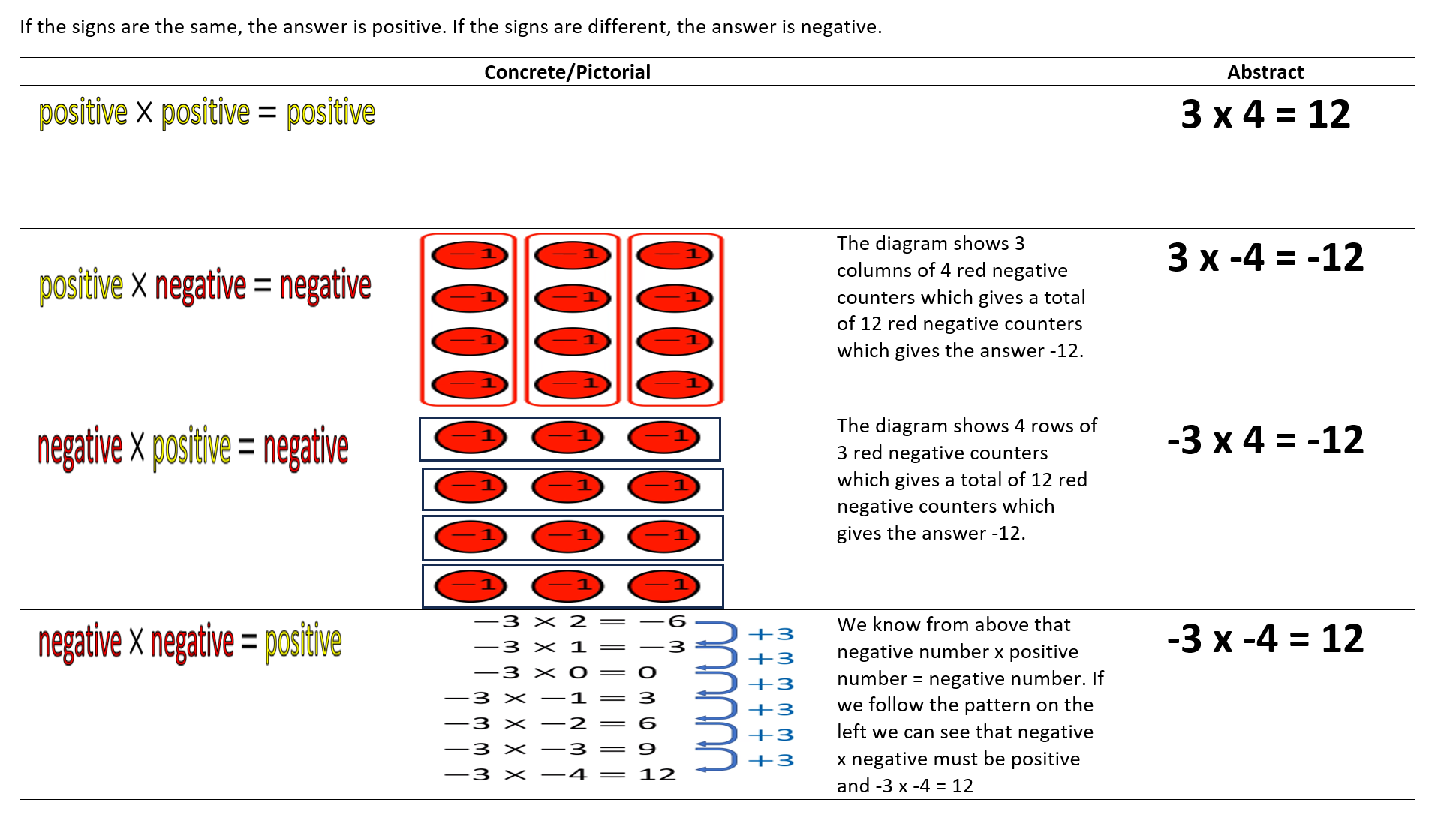 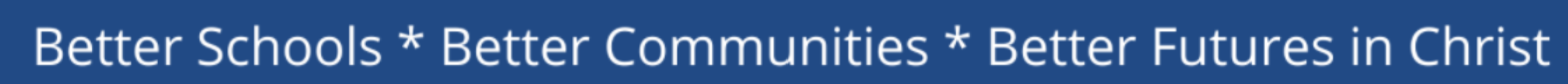 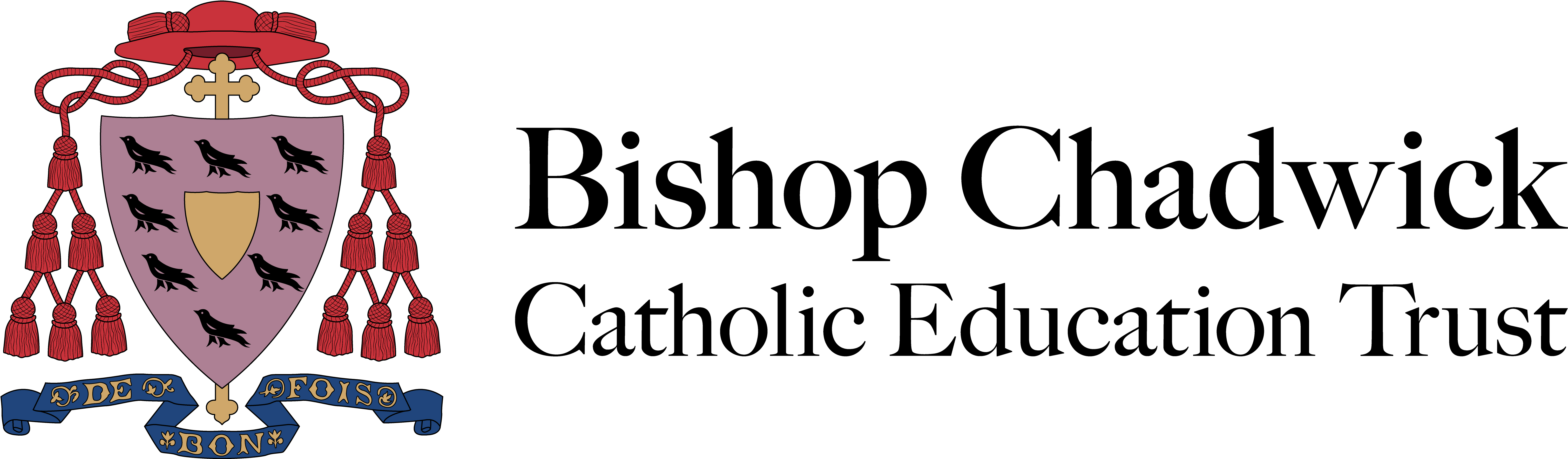 Dividing positive and negative numbers
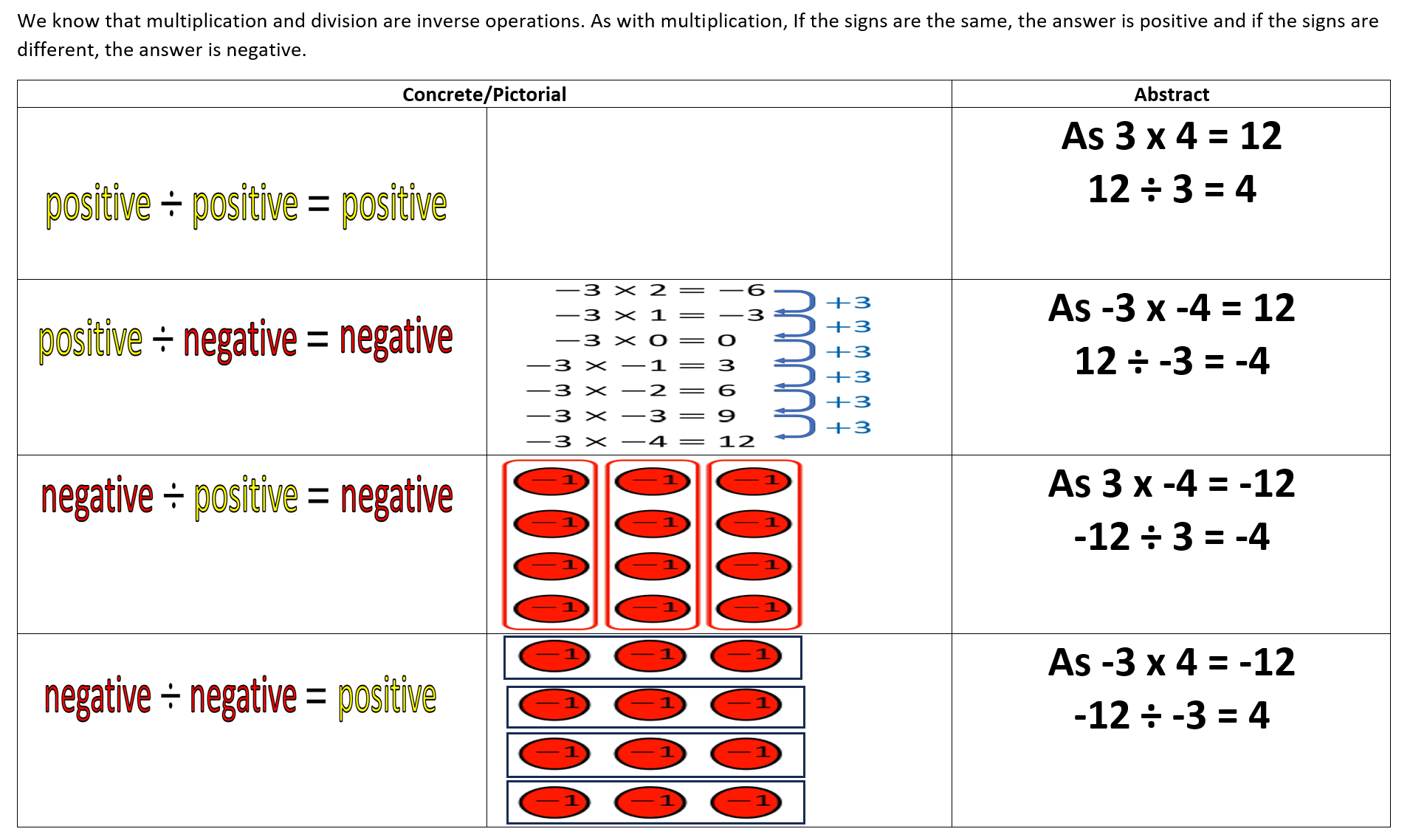 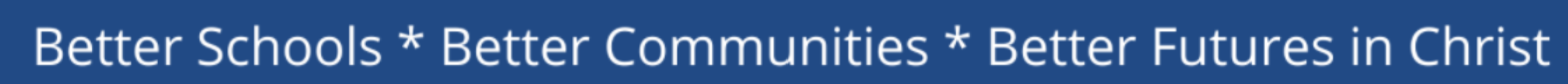 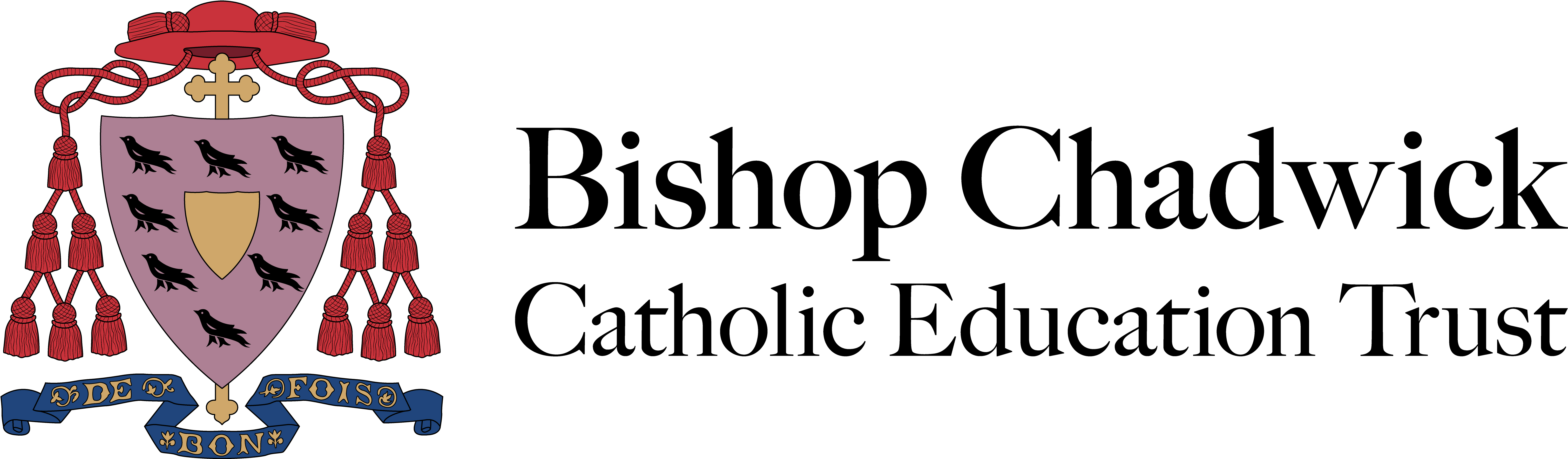 Adding decimal numbers up to 3 decimal places
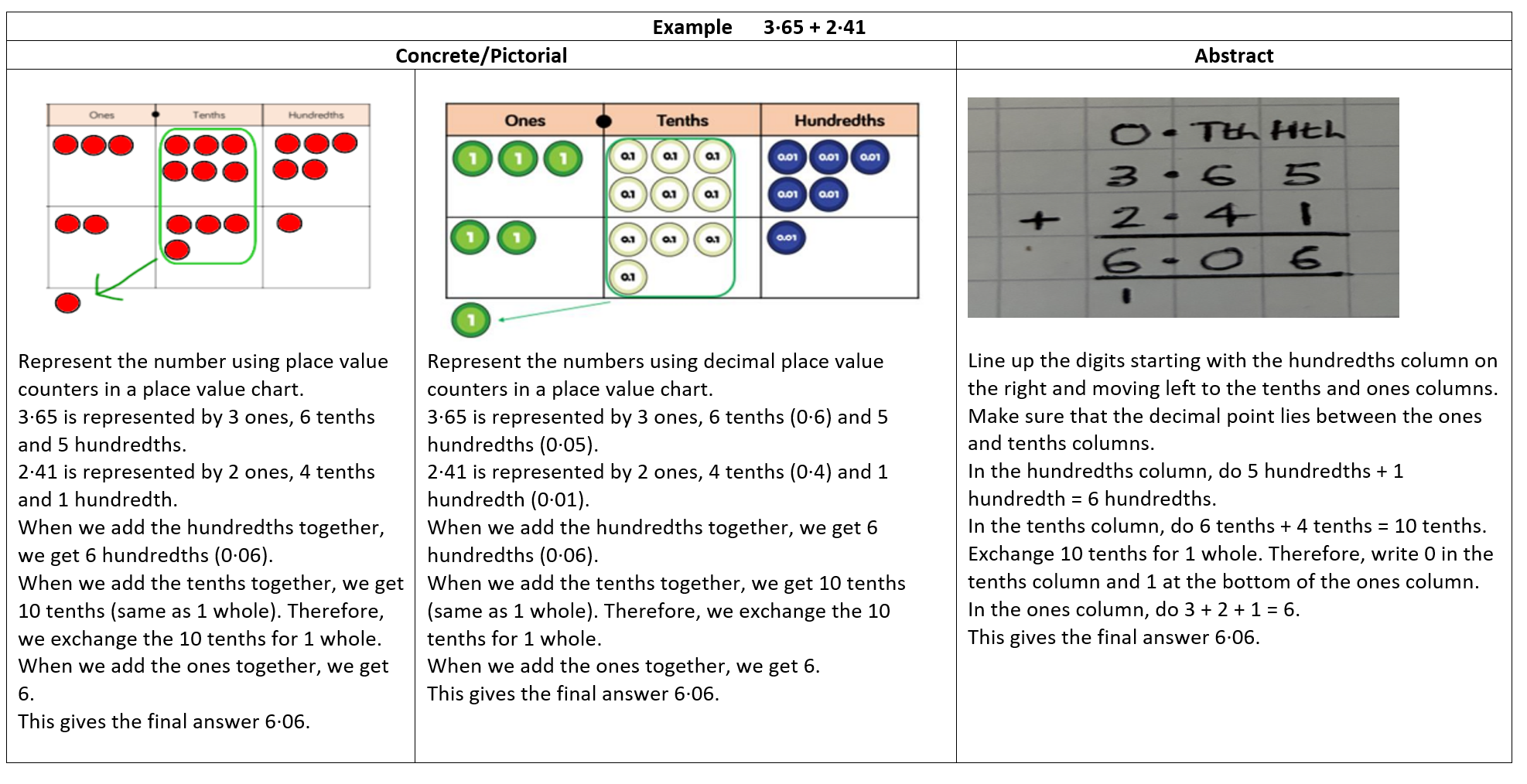 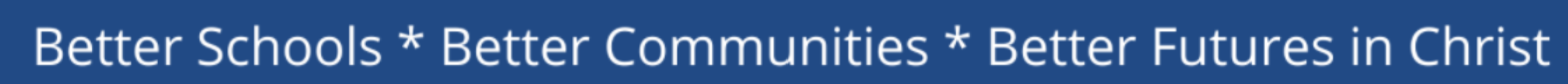 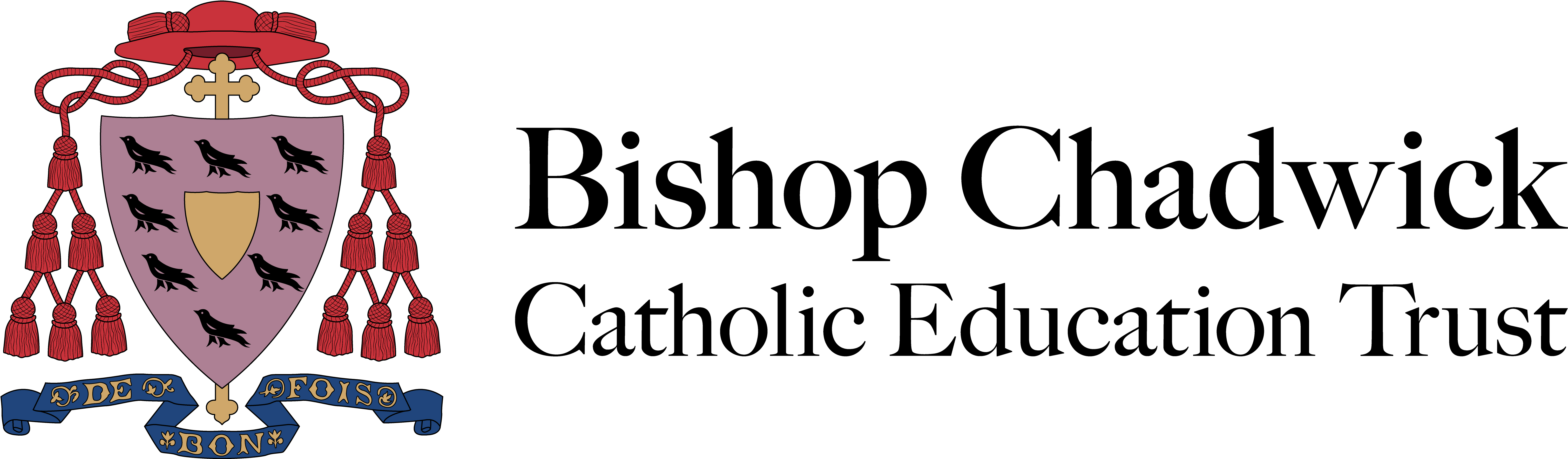 Subtracting decimal numbers up to 3 decimal places
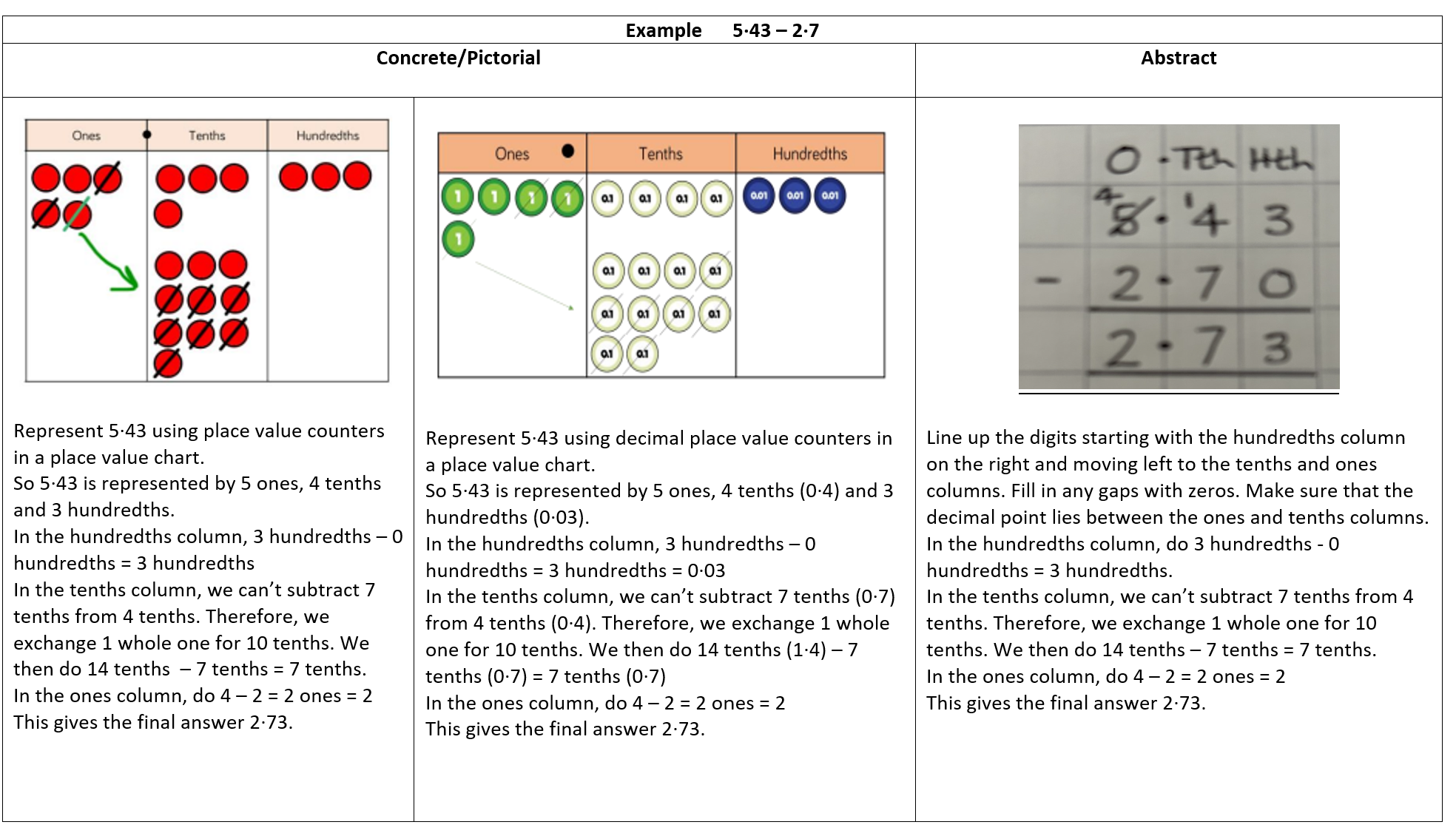 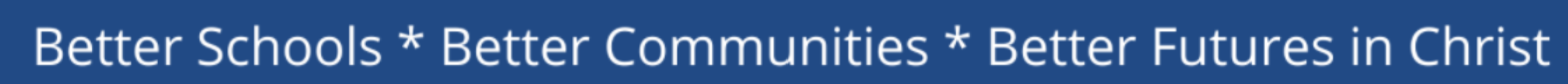 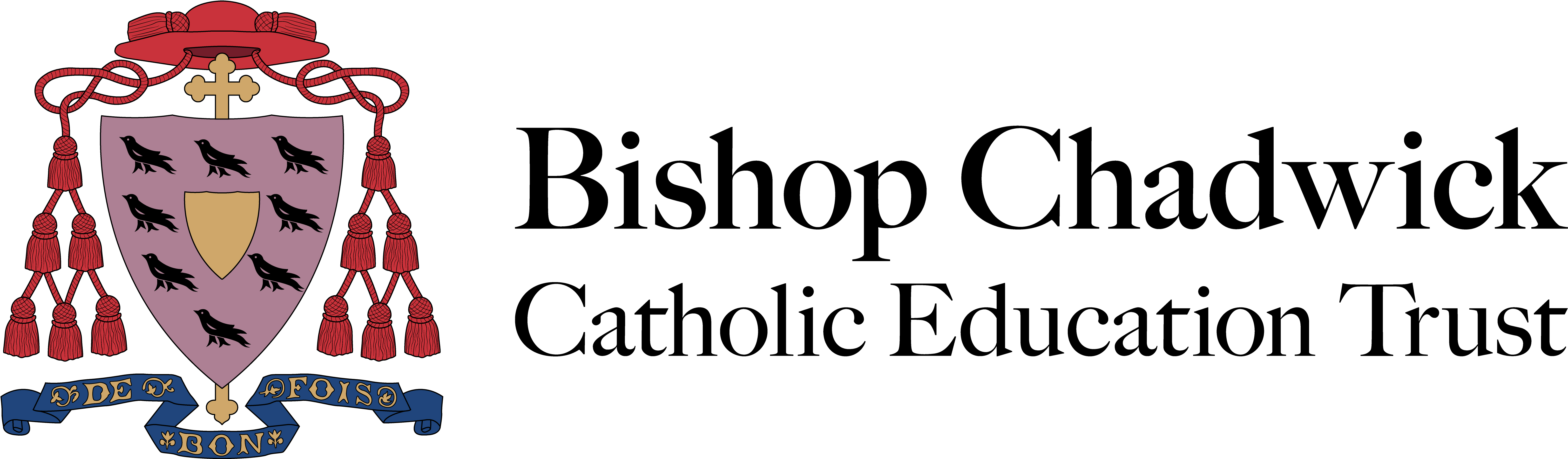 Multiplying decimal numbers by integers
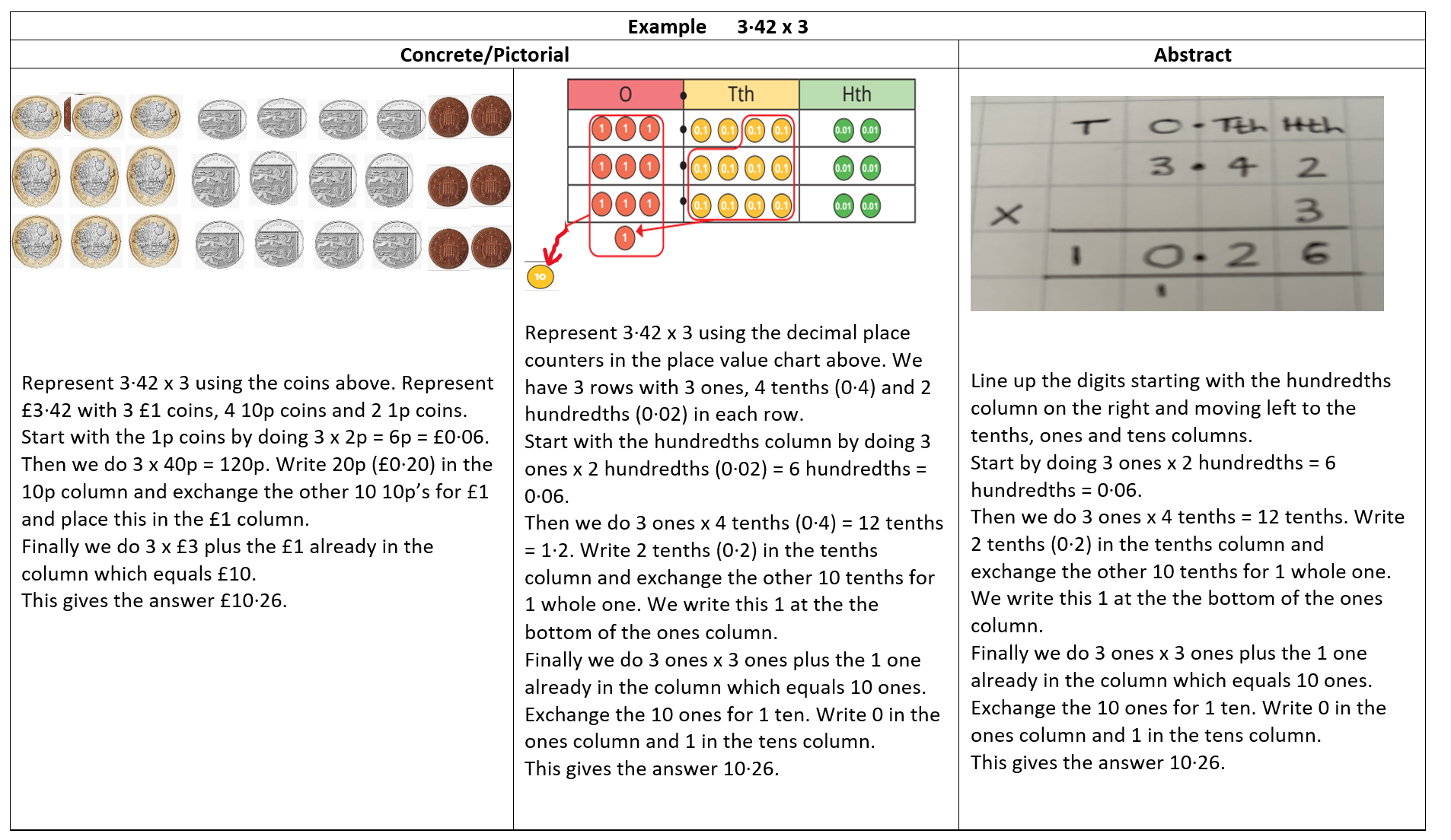 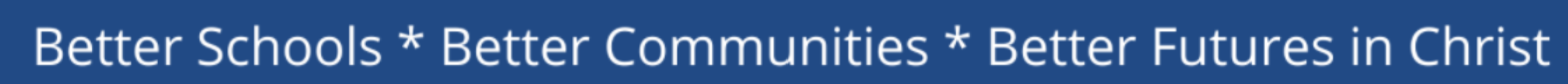 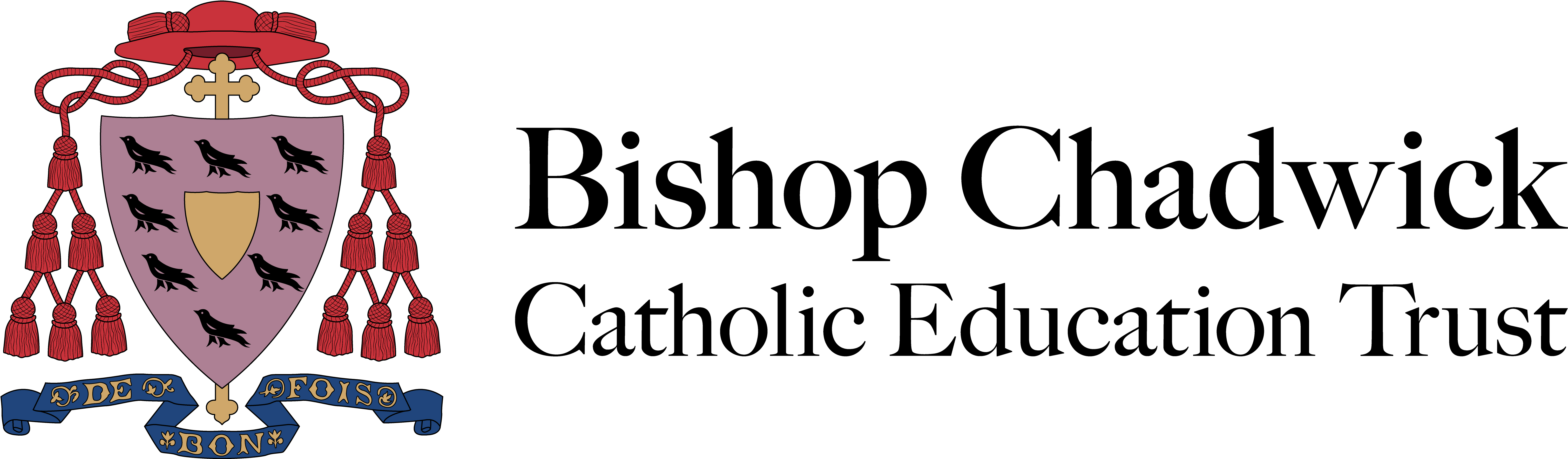 Dividing decimal numbers by integers
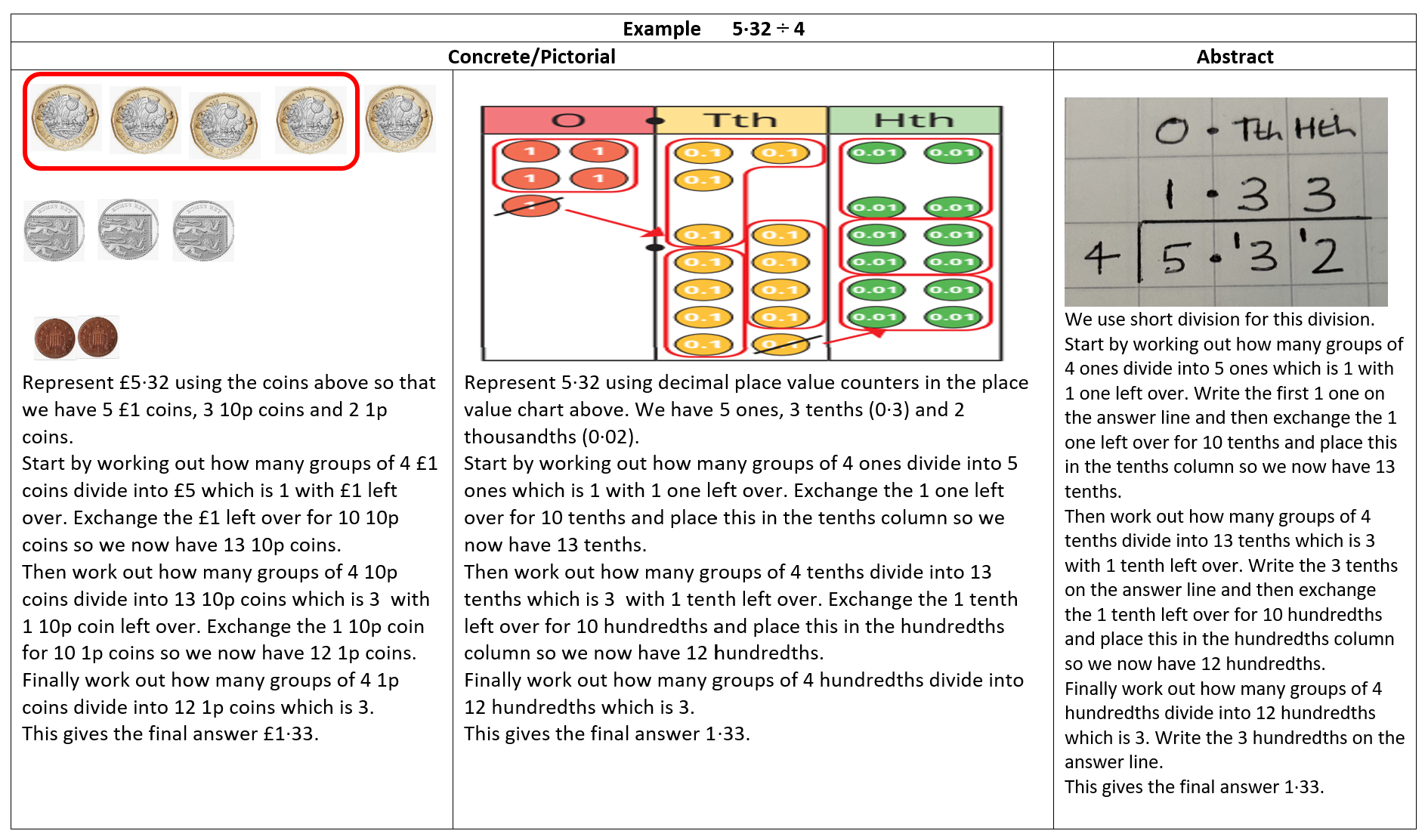 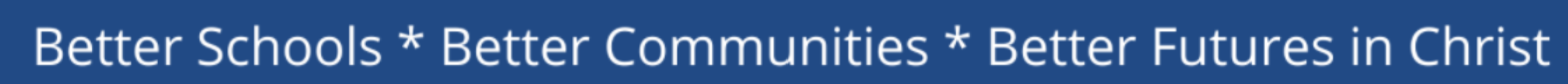 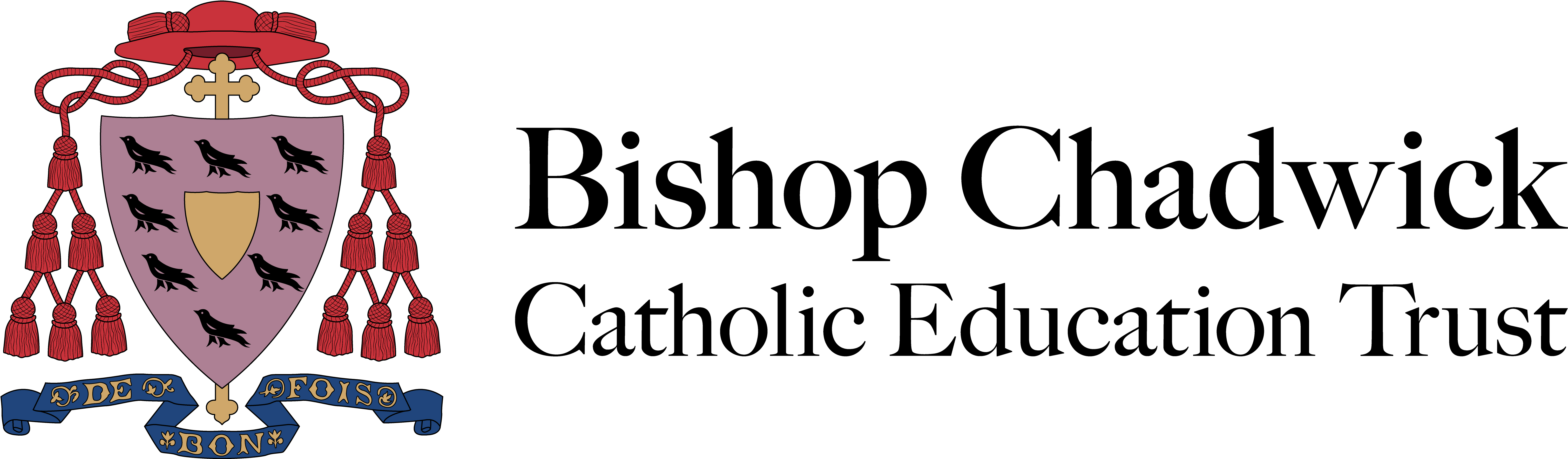 Adding fractions
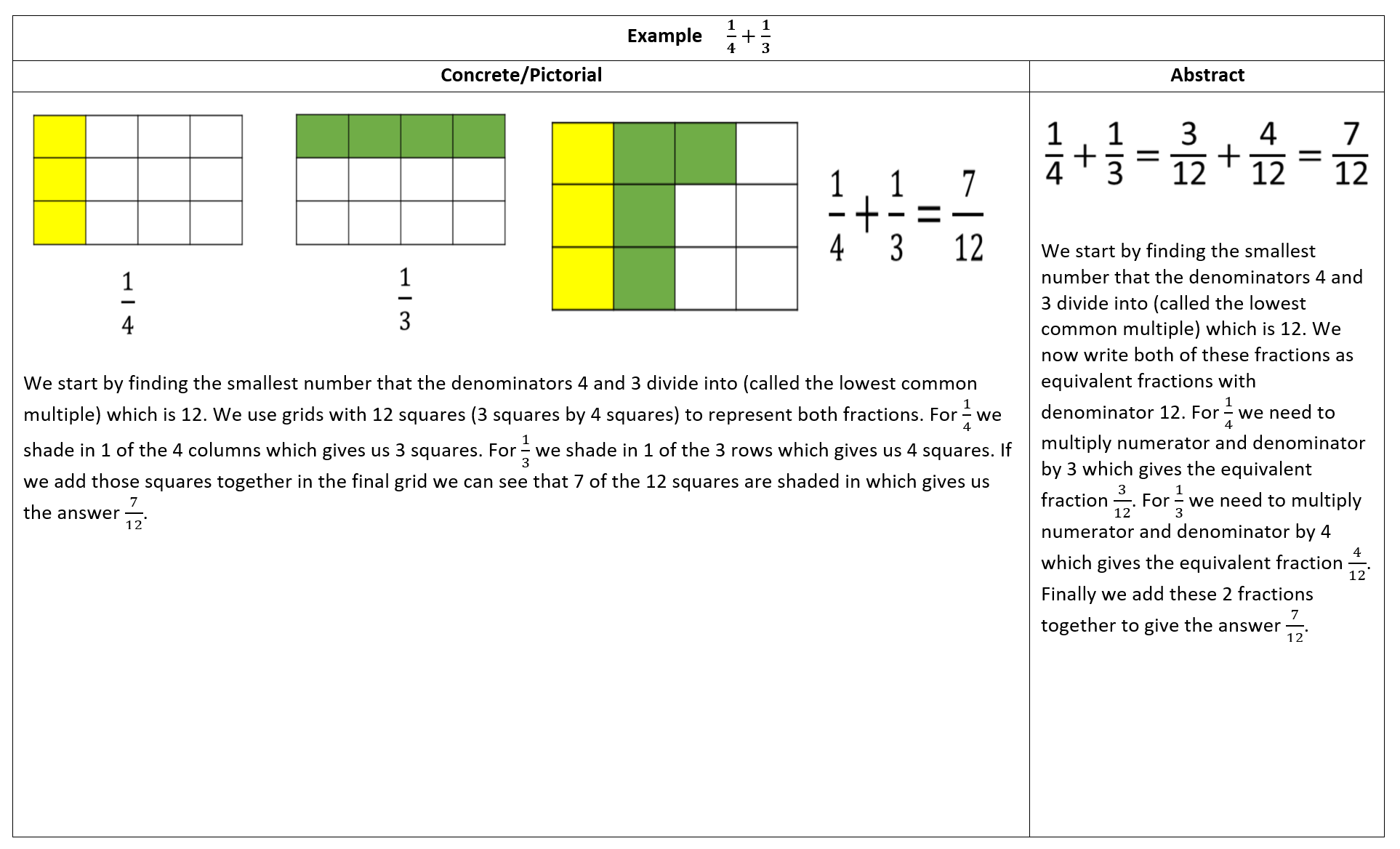 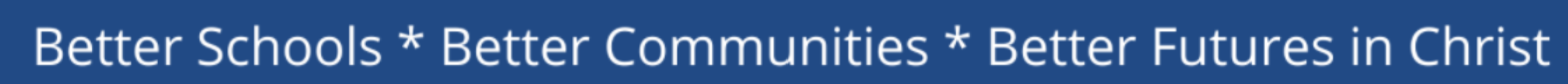 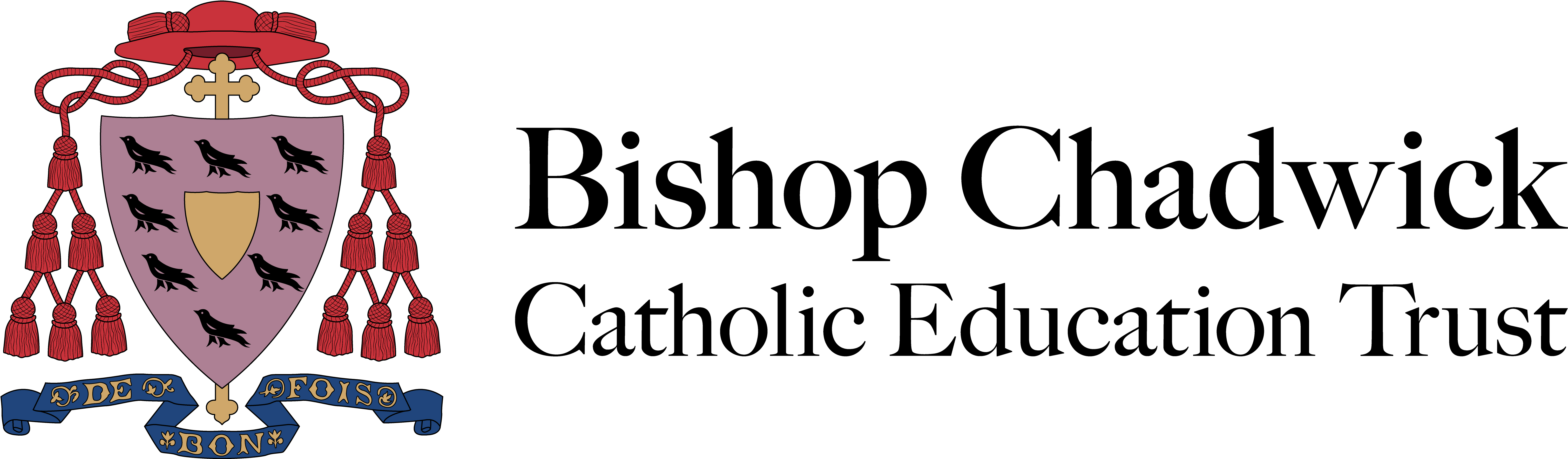 Subtracting fractions
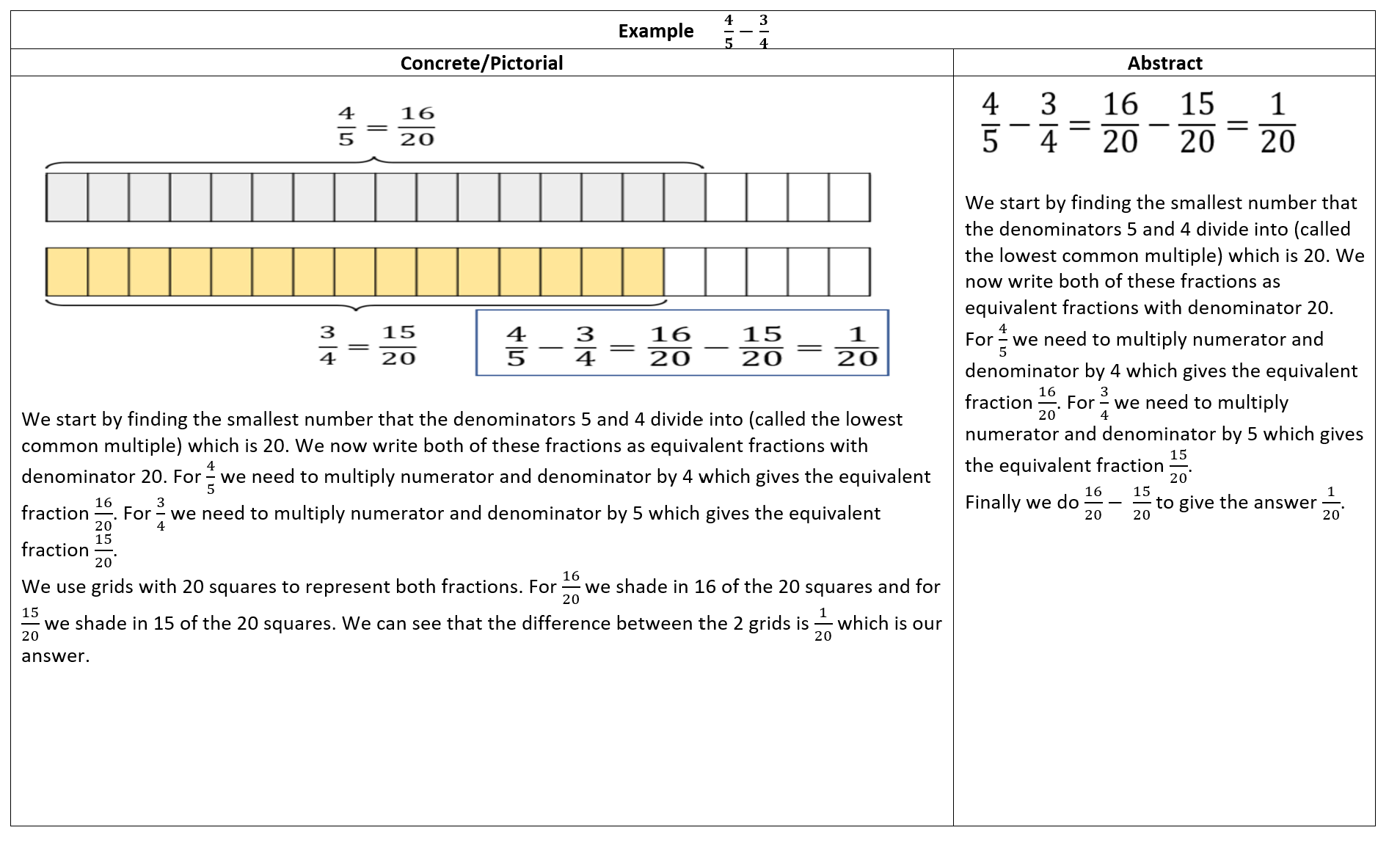 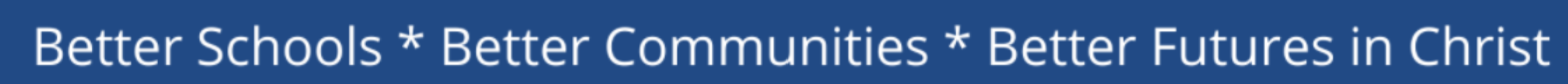 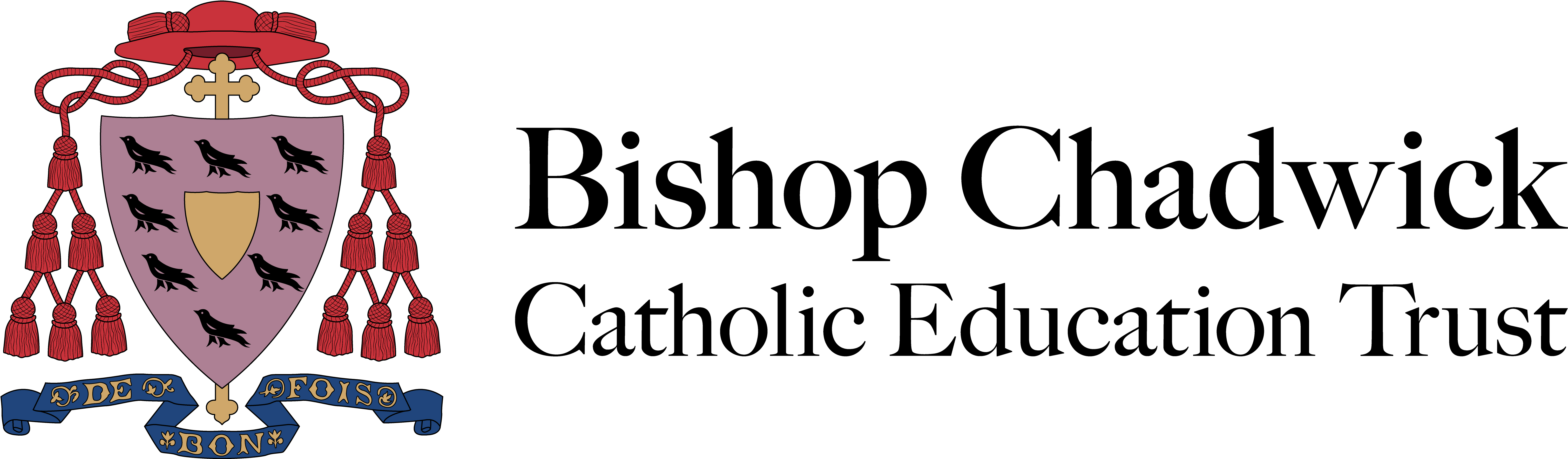 Multiplying fractions
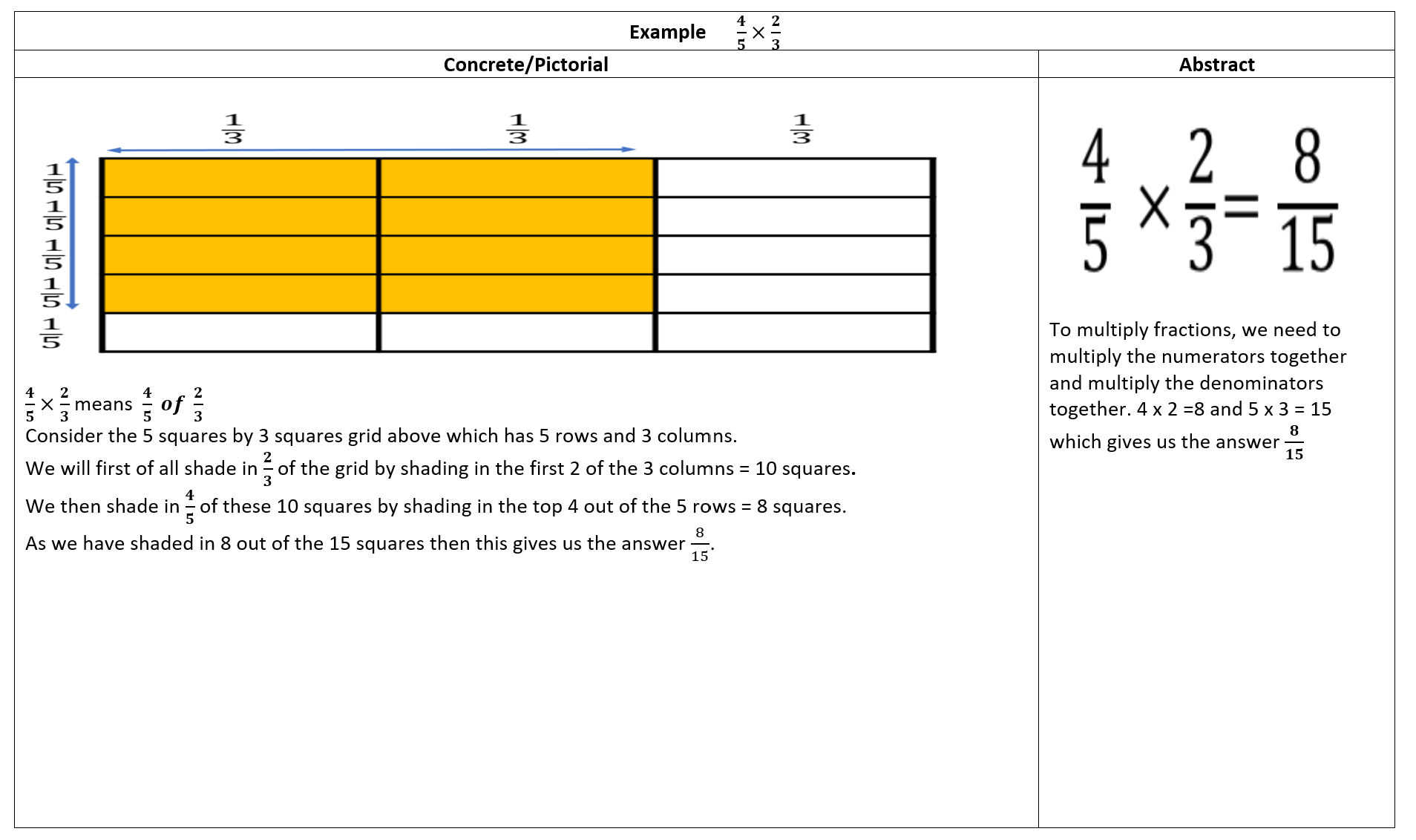 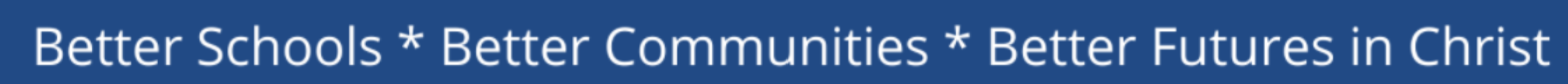 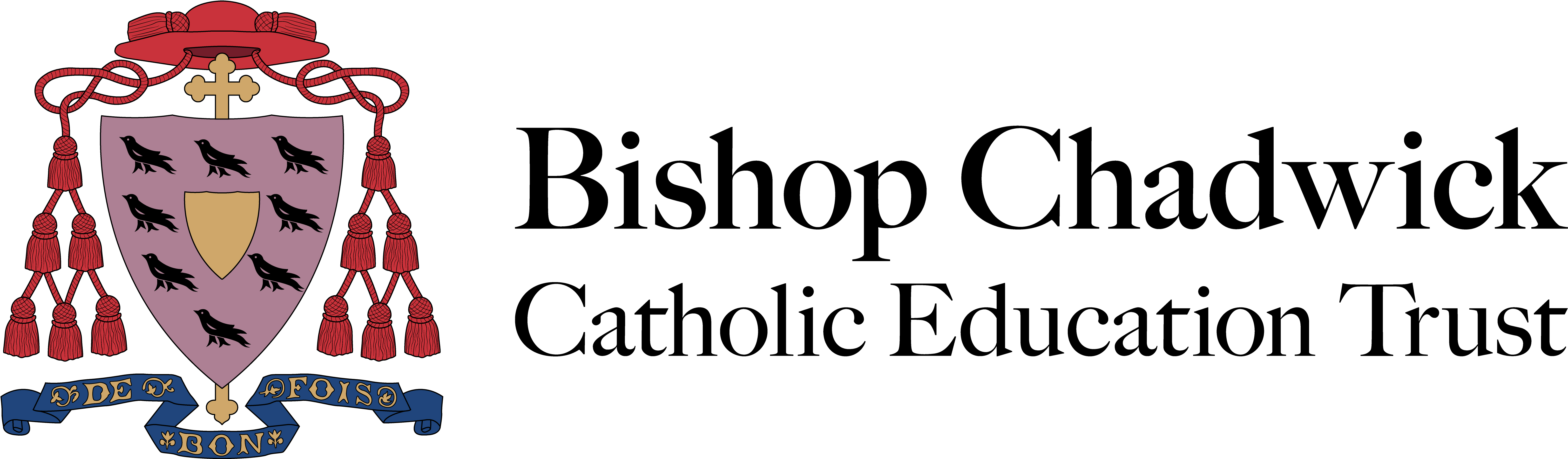 Dividing fractions
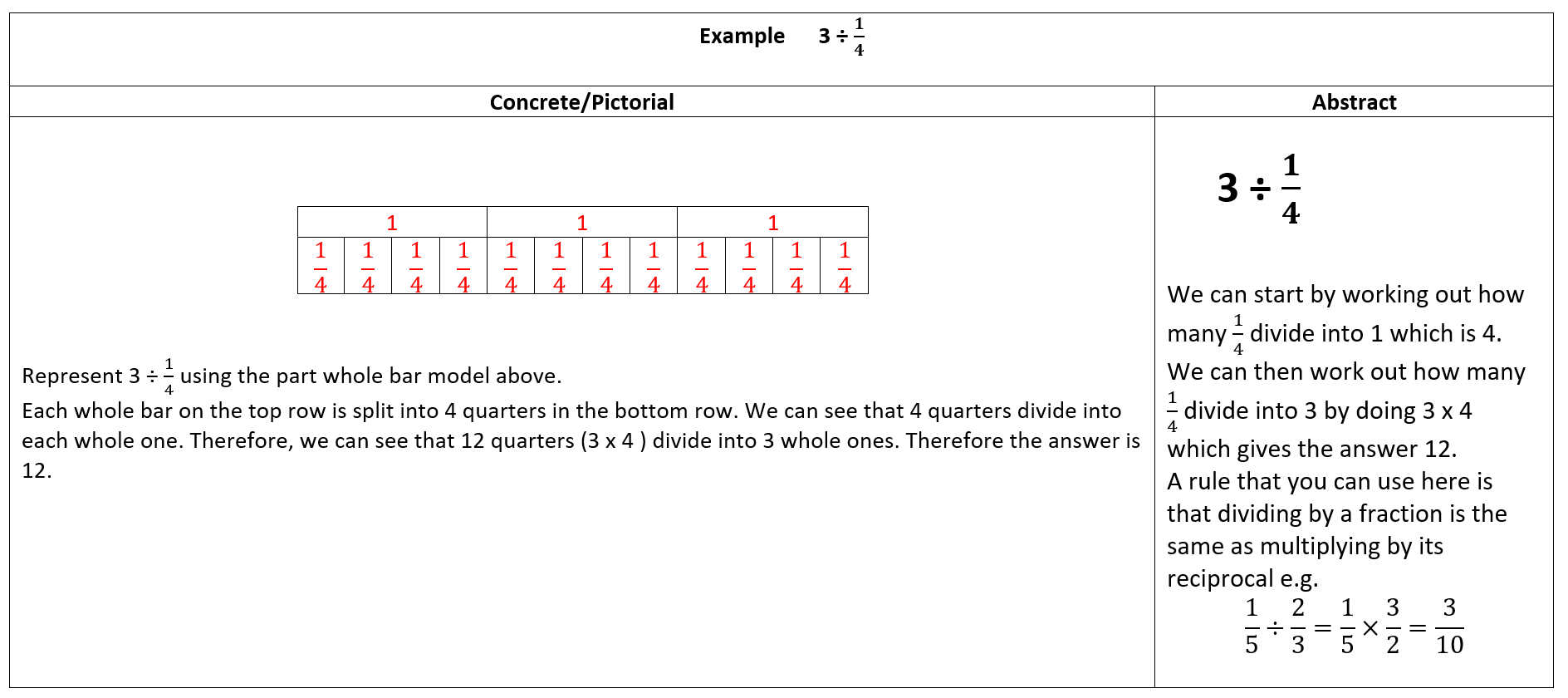 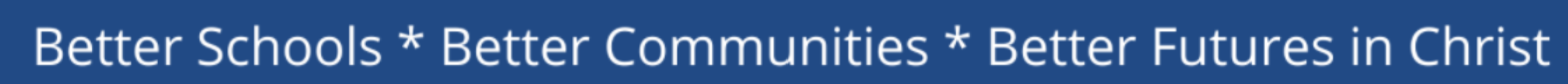 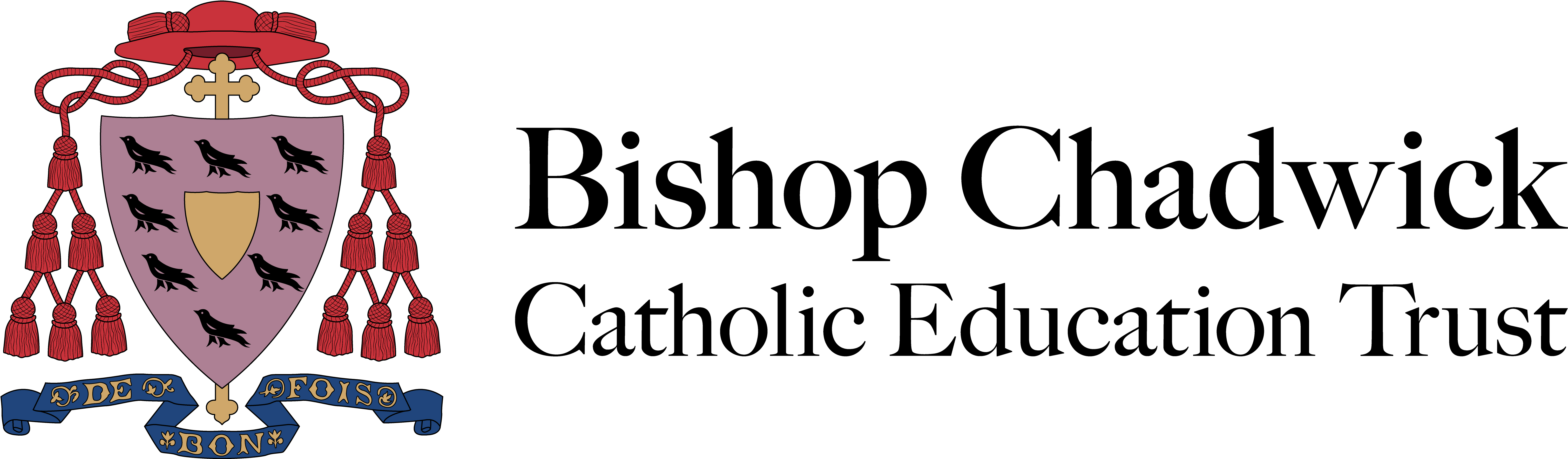 Finding a fraction of a quantity
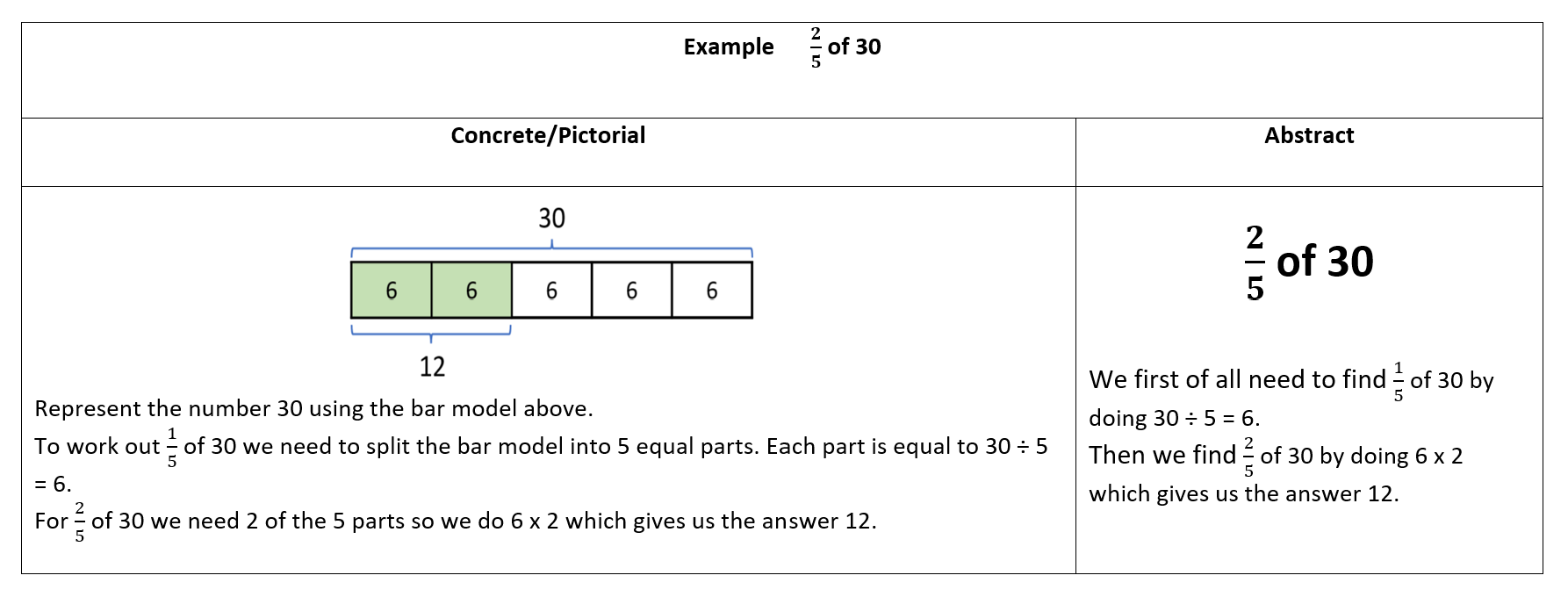 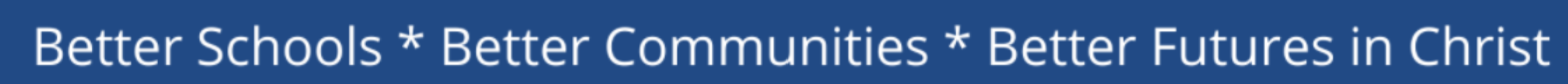 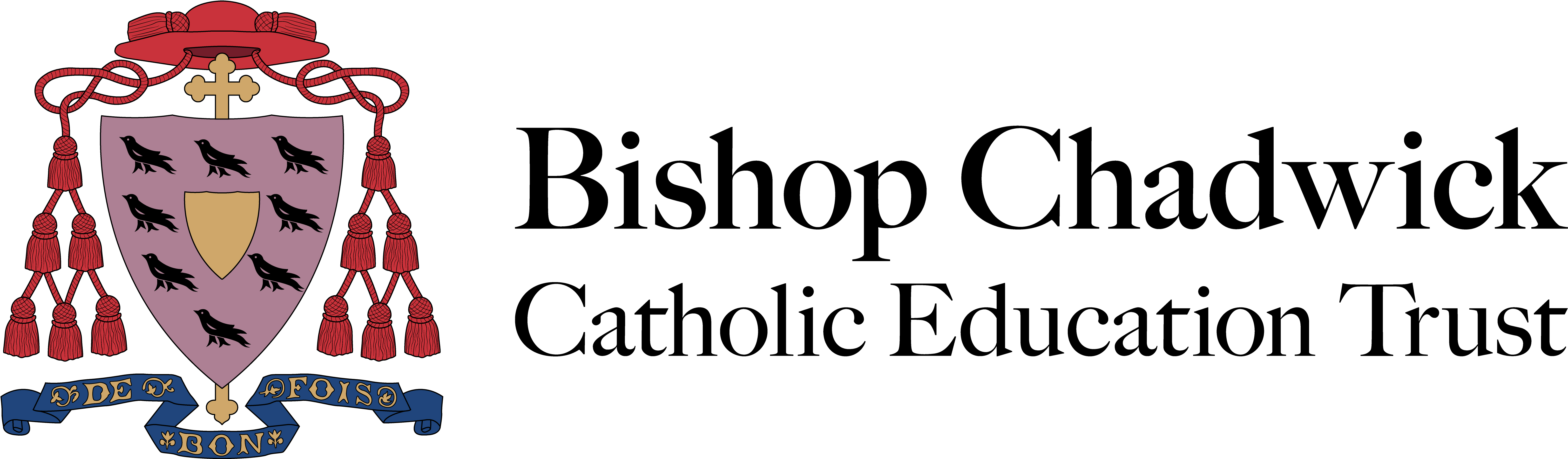 Finding a percentage of a quantity
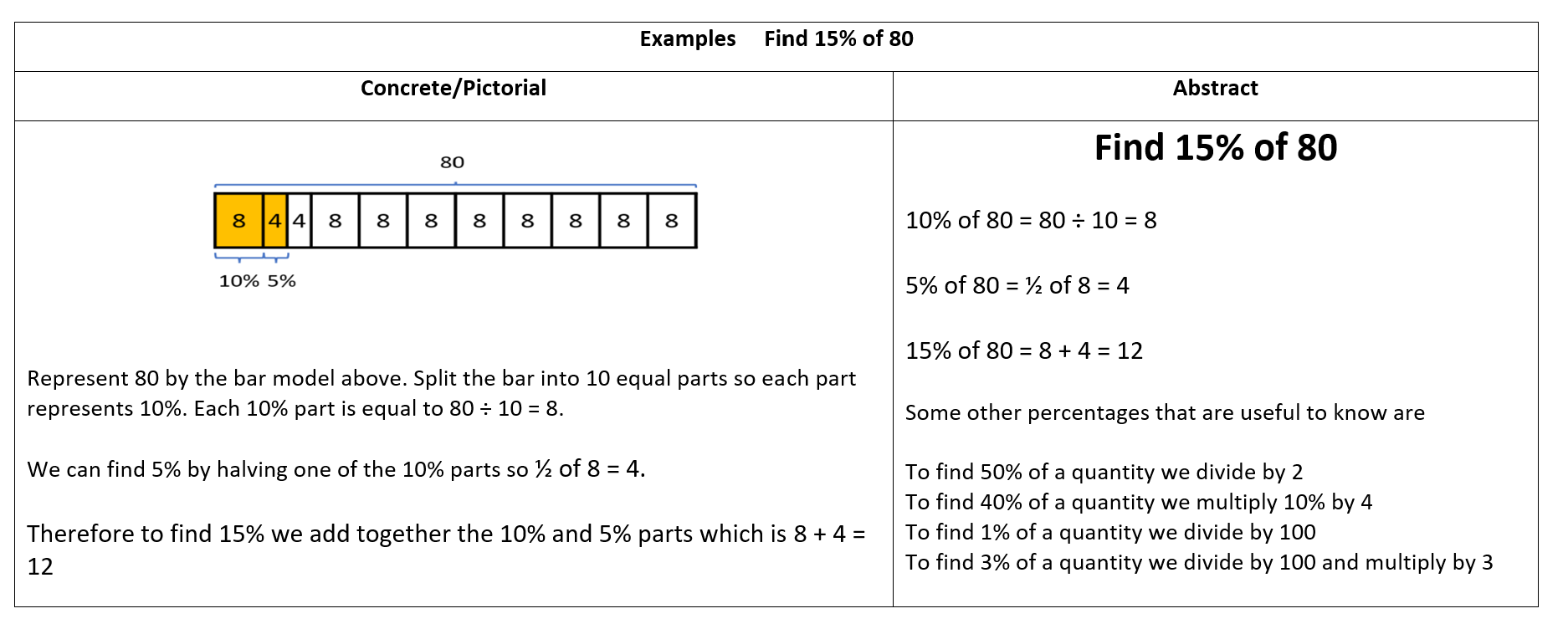 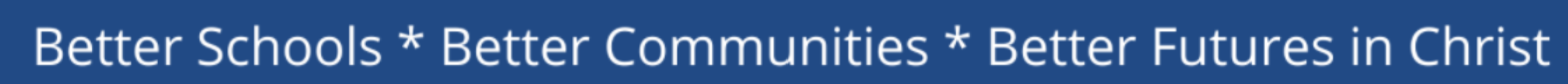 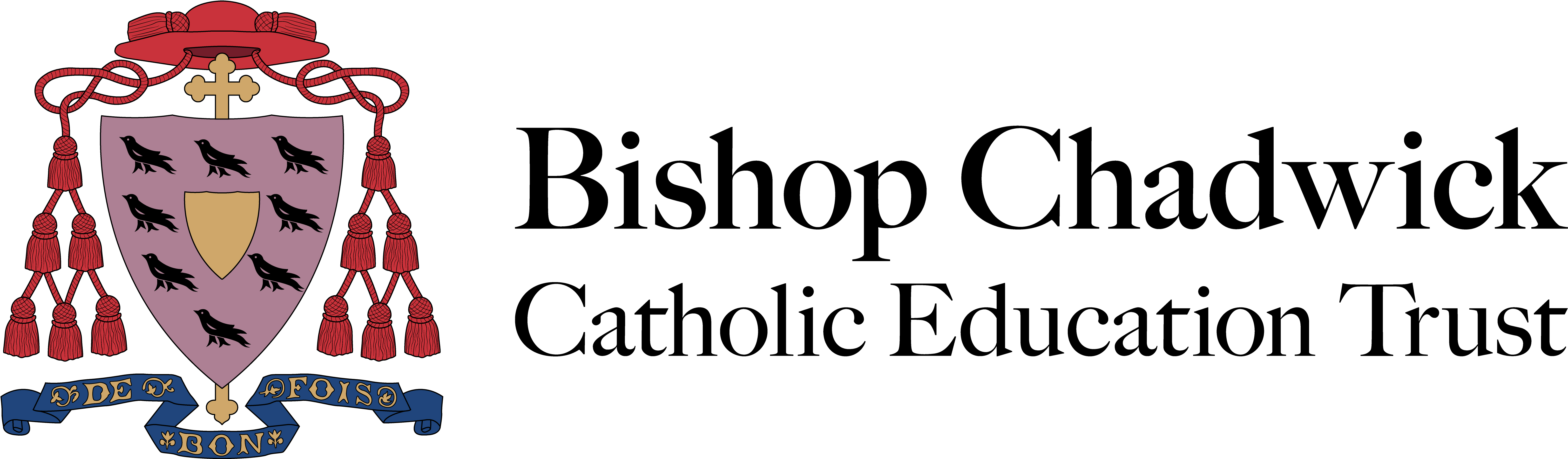 Converting a fraction into a decimal and a percentage
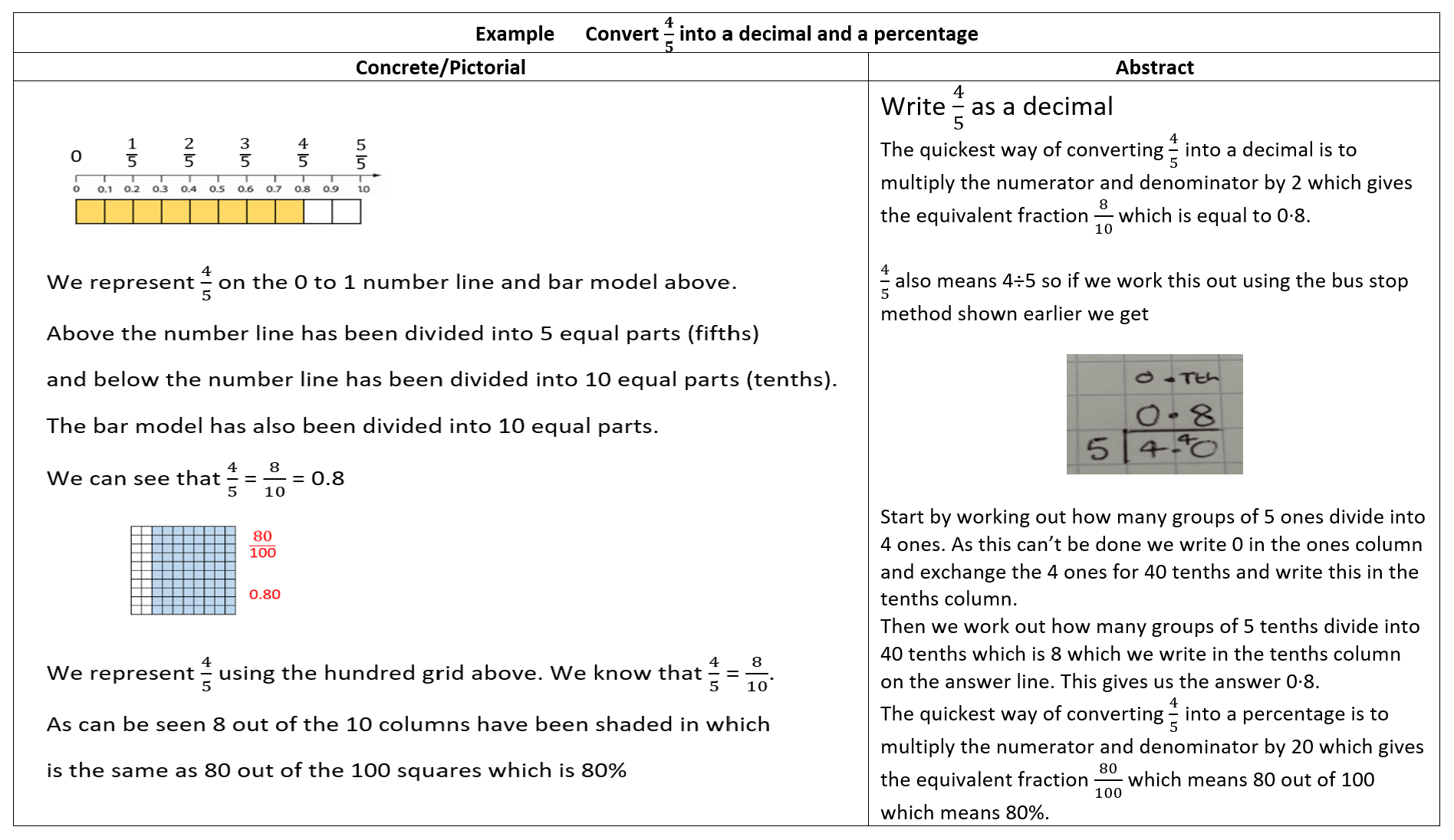 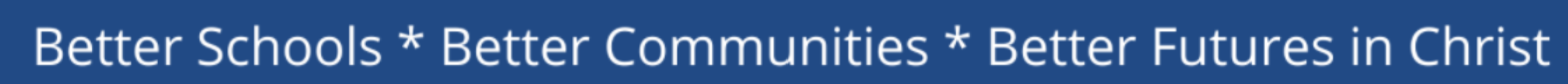 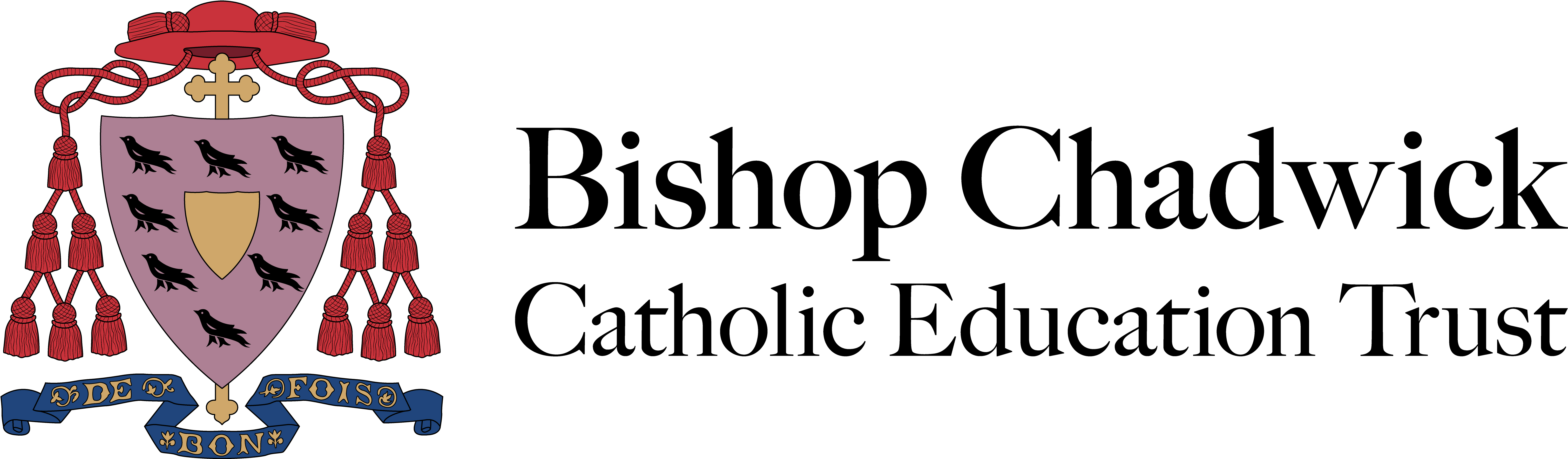 Converting a decimal into a fraction and a percentage
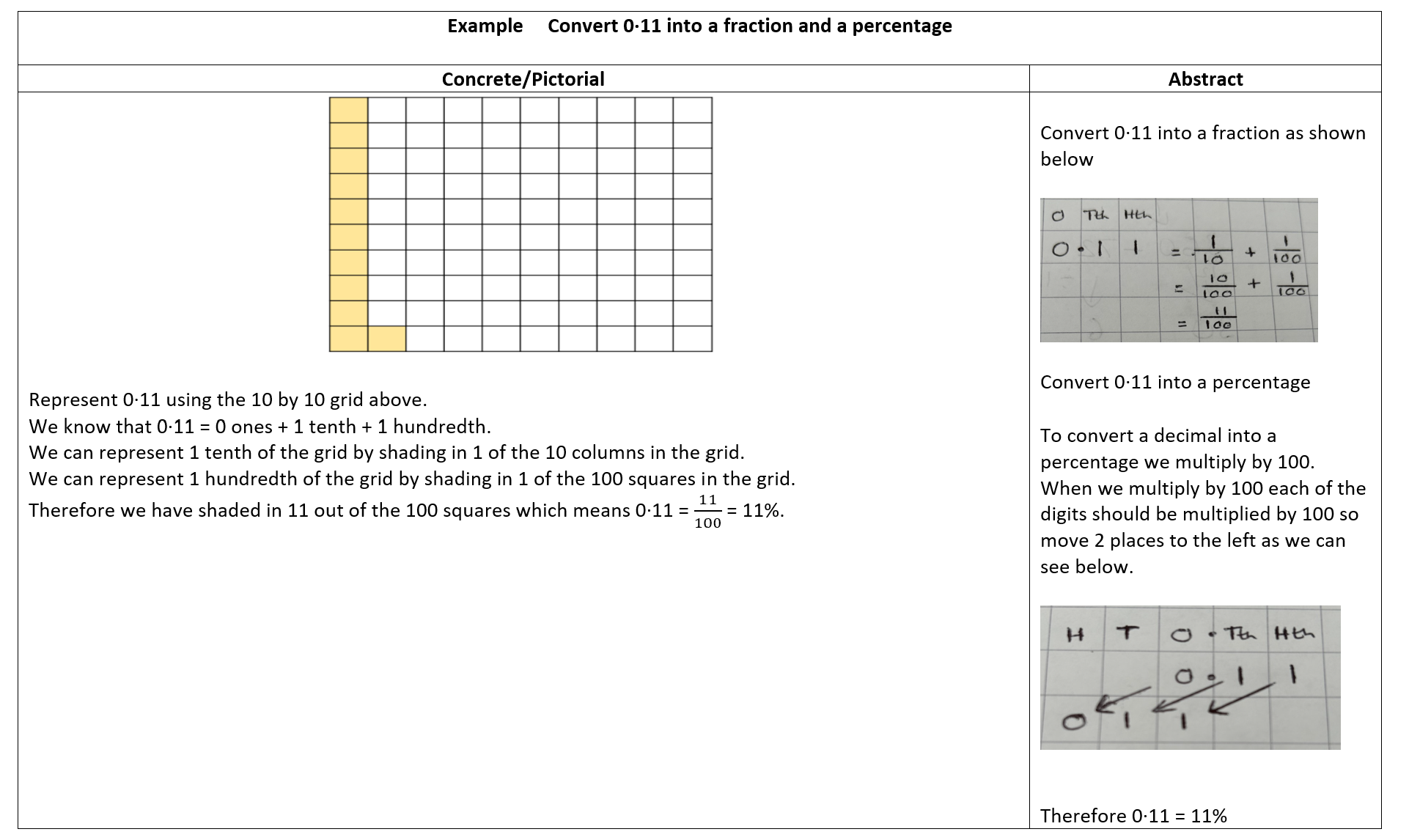 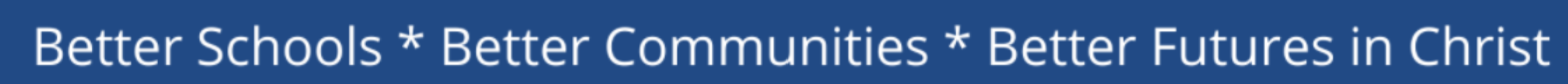 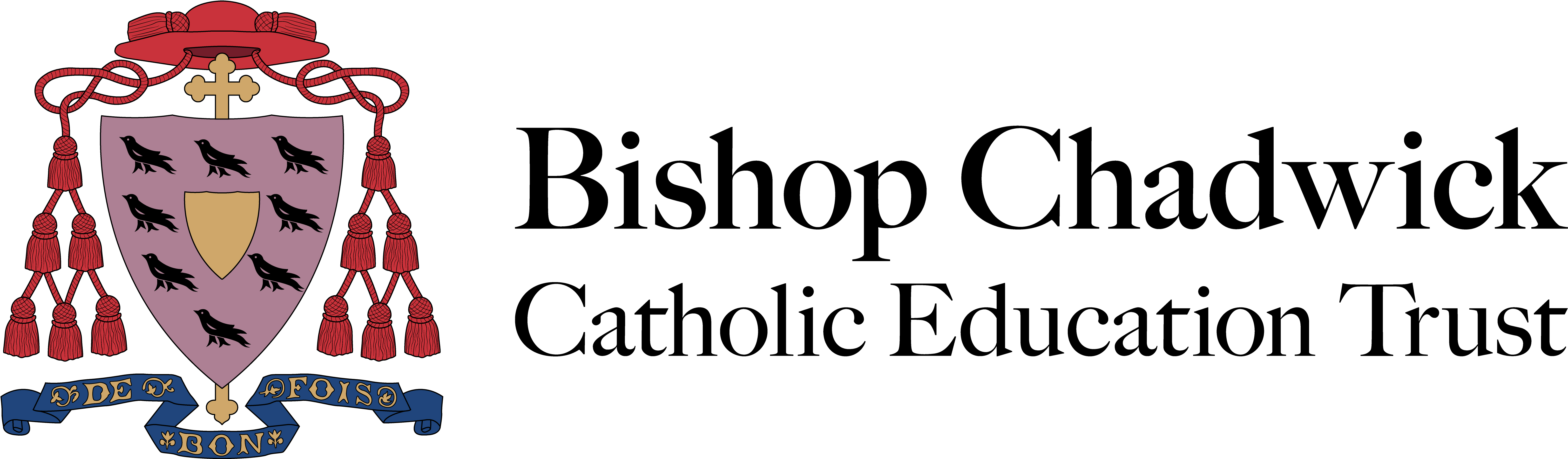 Converting a percentage into a decimal and a fraction
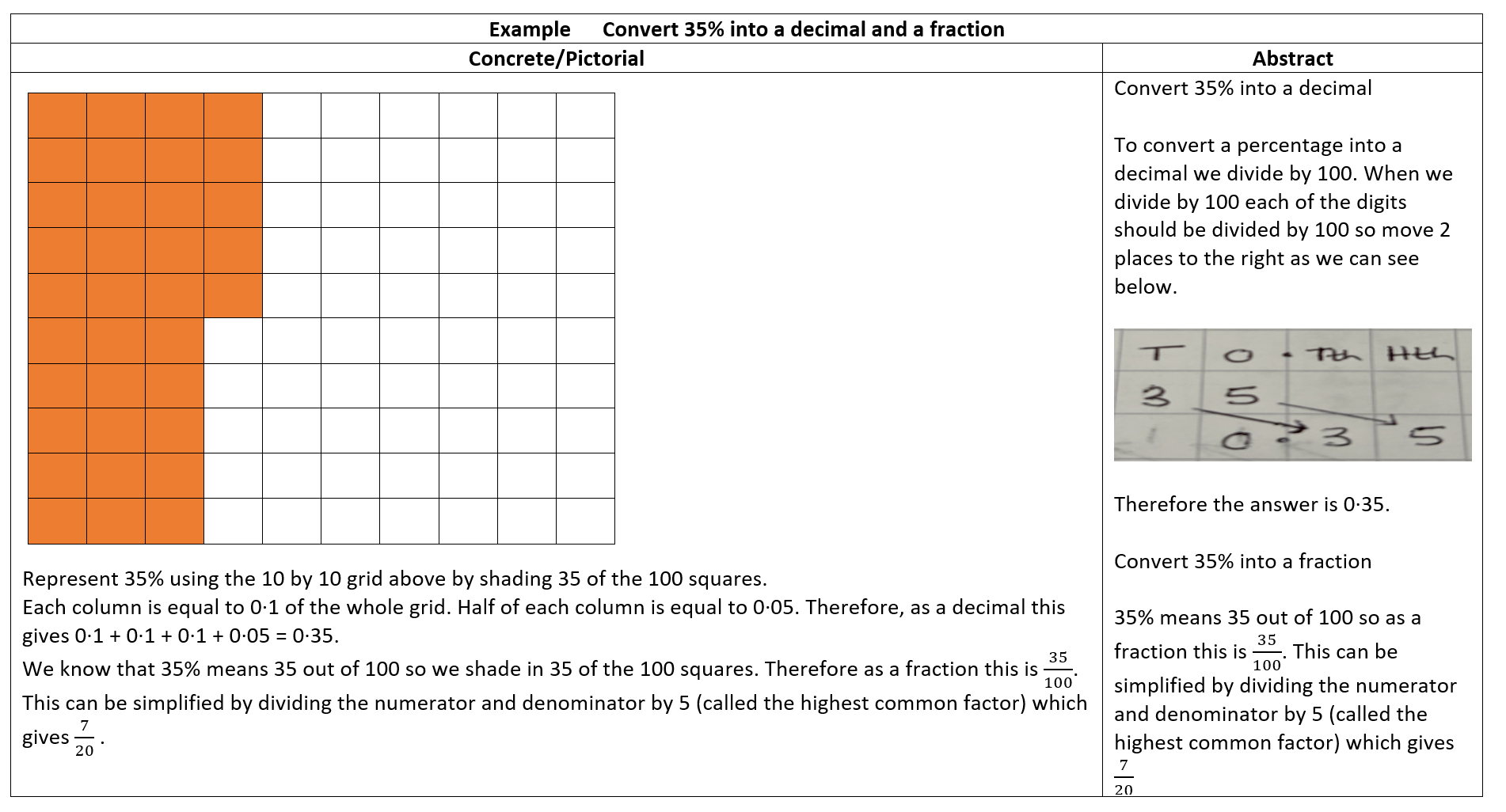 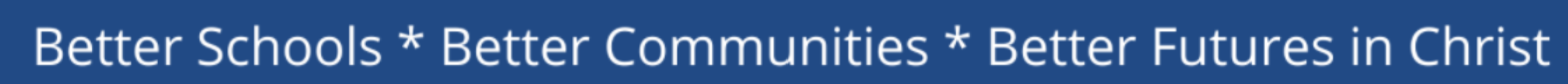 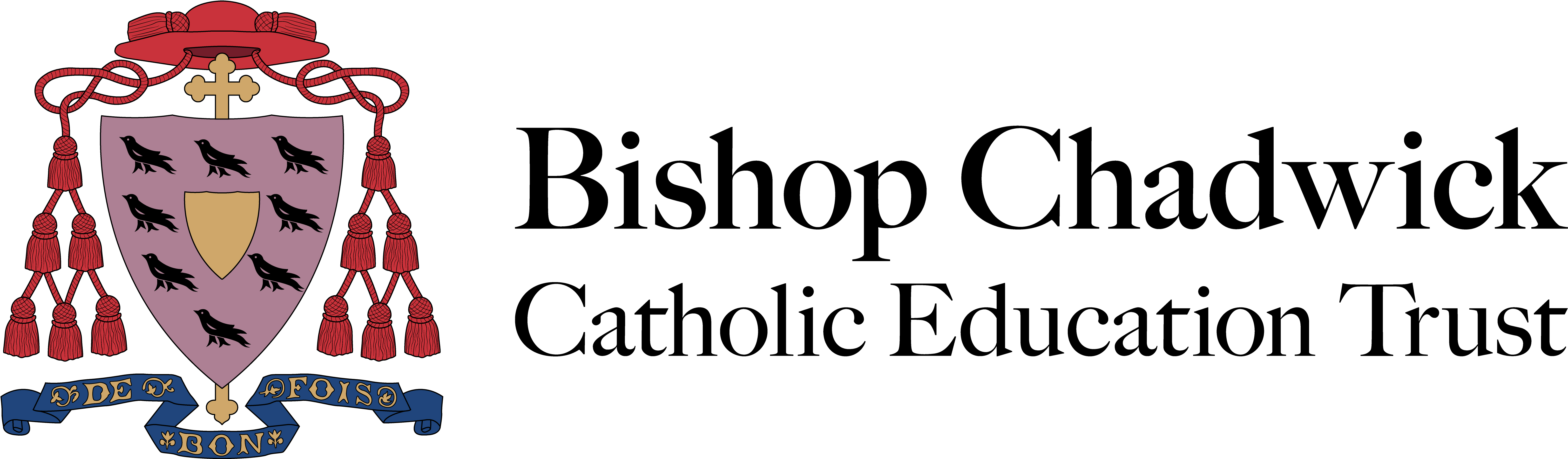 Order of Operations (BIDMAS)
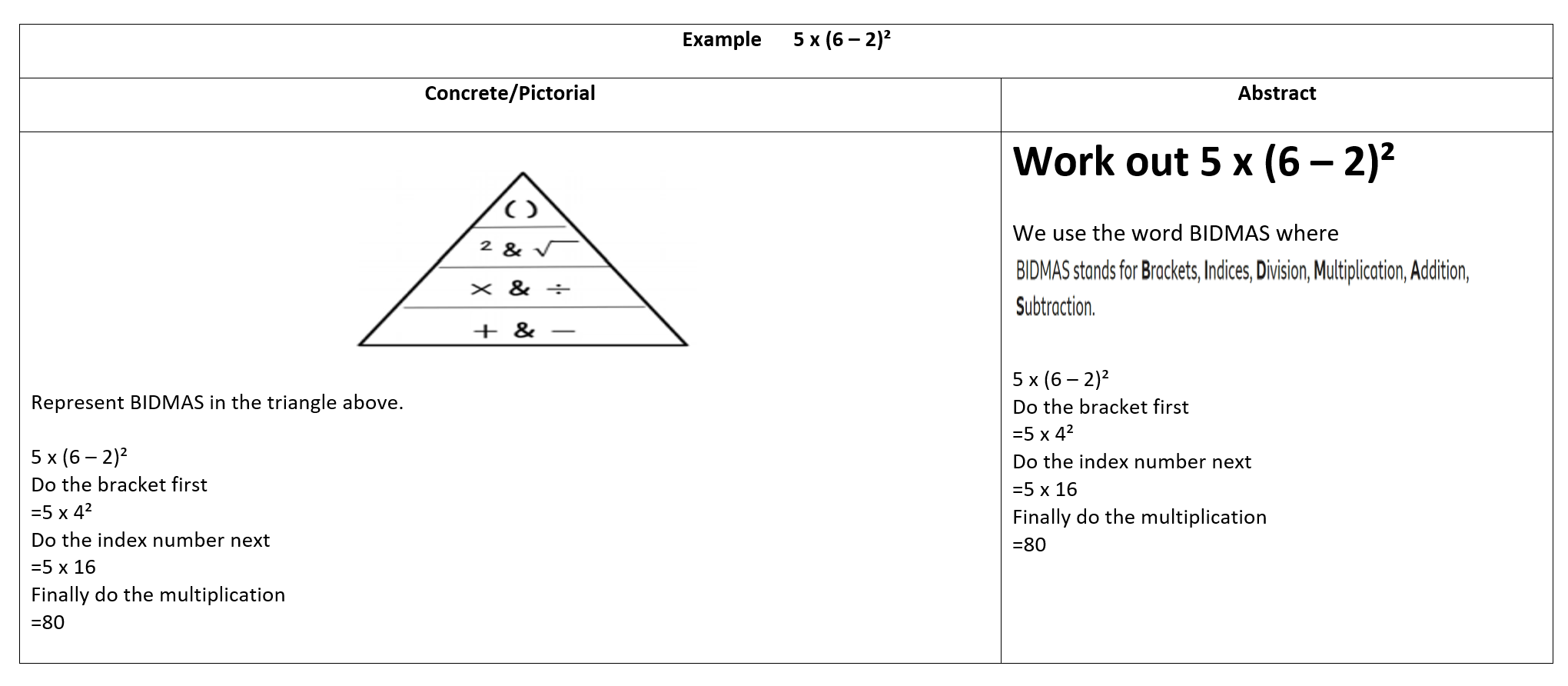 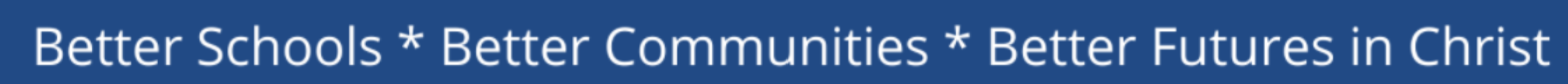 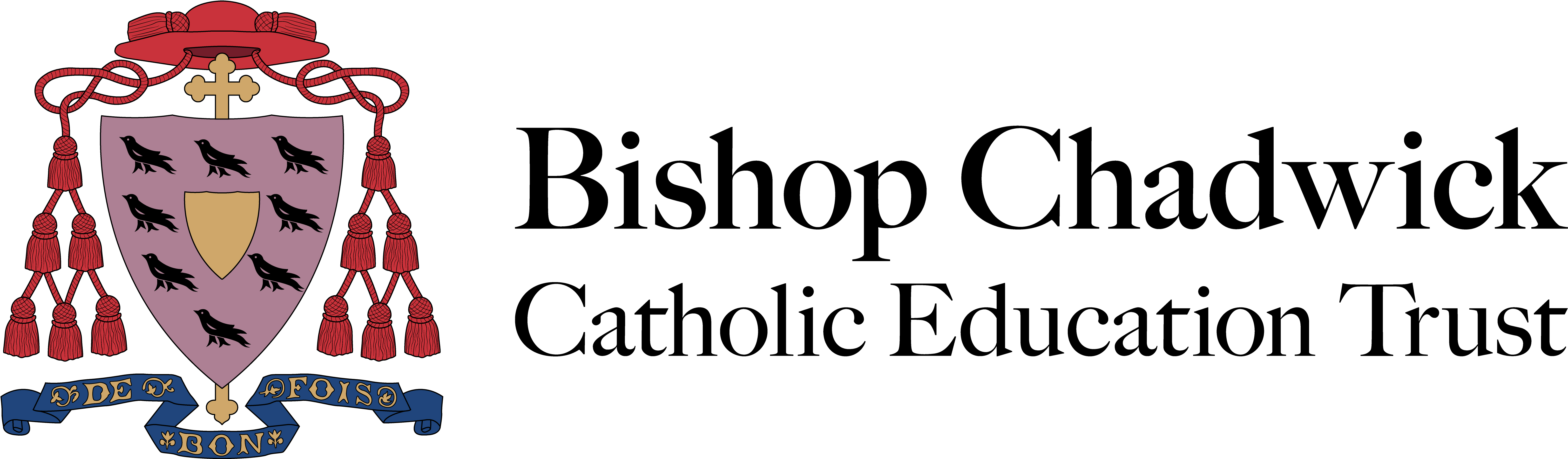 Simplifying a ratio
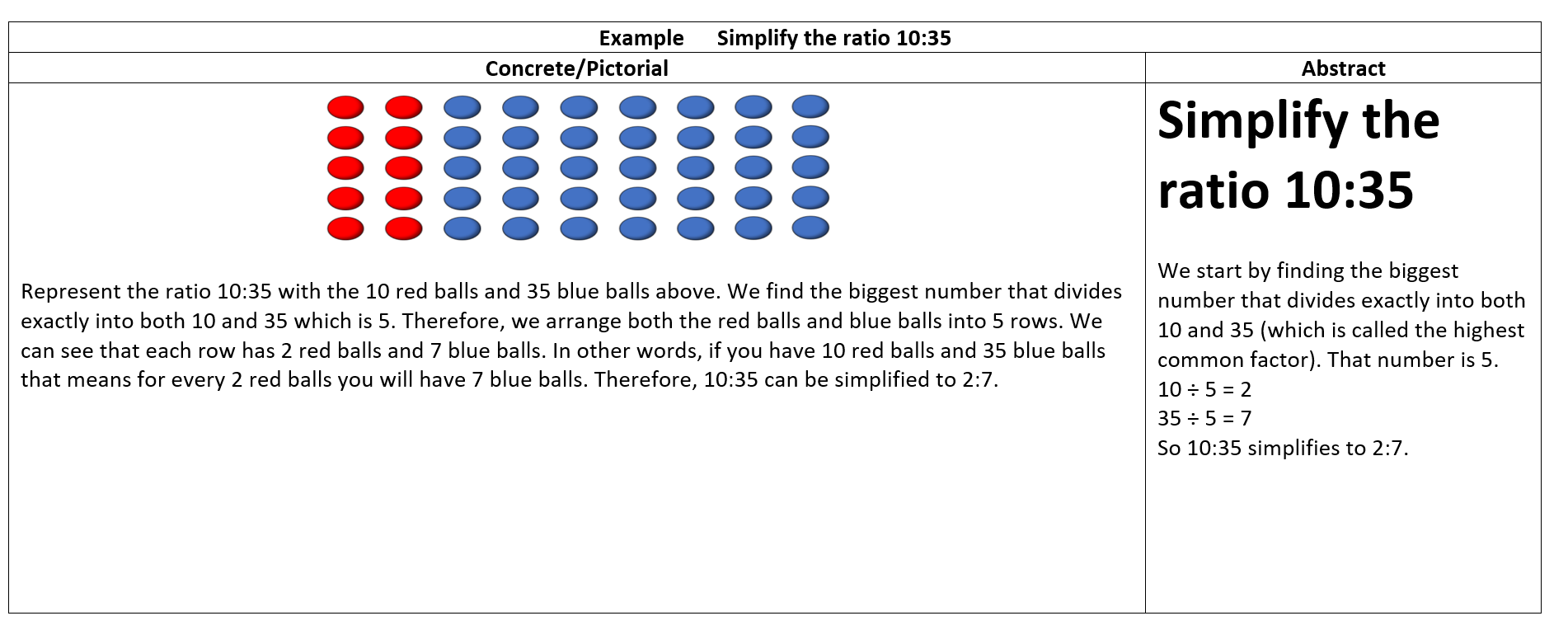 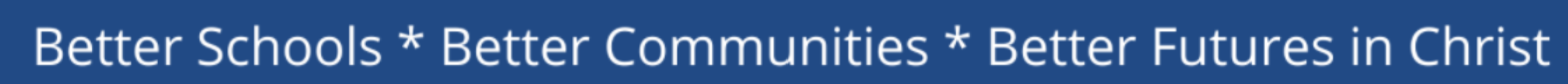 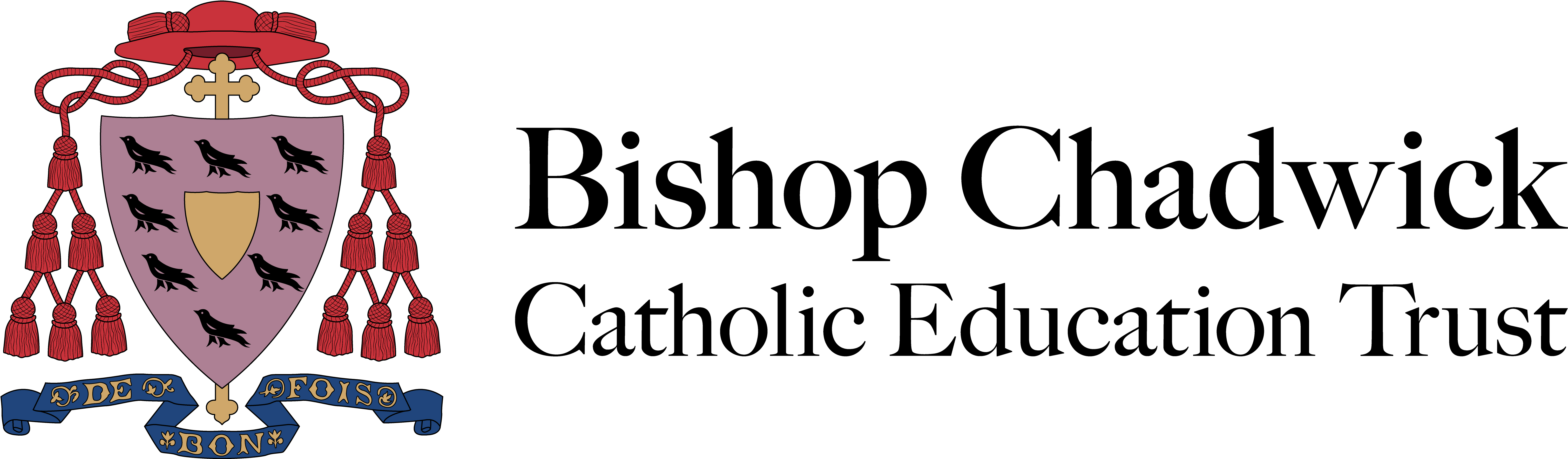 Sharing a quantity in a ratio
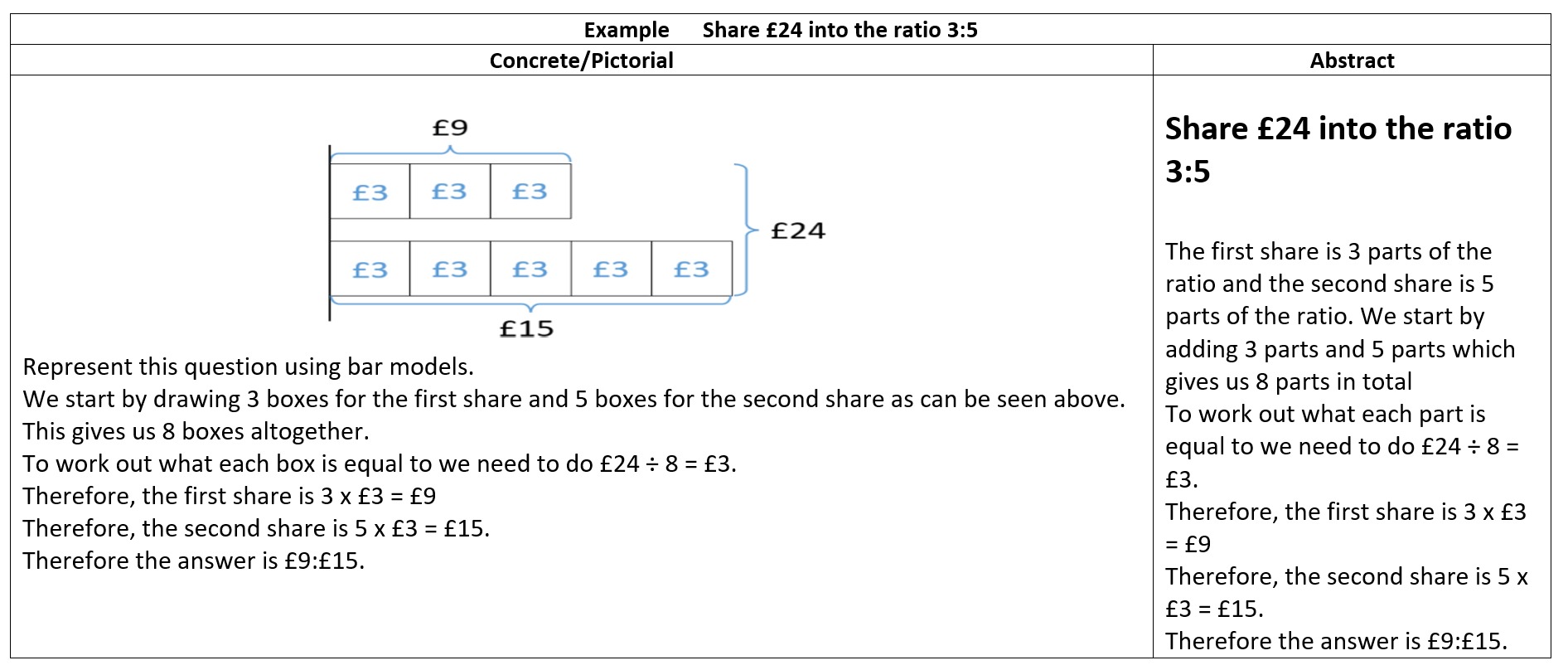 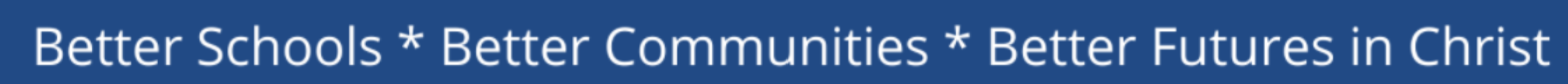 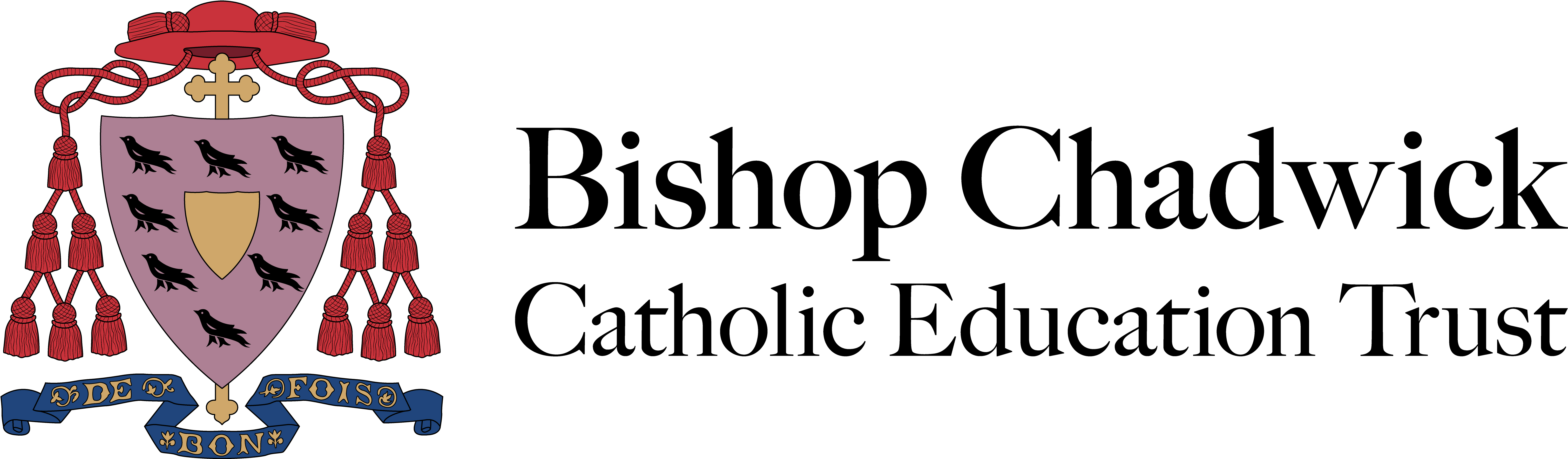